әл-Фараби атындағы Қазақ Ұлттық университеті
Жоғарғы медицина мектебі
Биоорганикалық химияға кіріспе
Оқудың мақсаты:
Лекция соңында сіз келесі мәліметтерді игере аласыз:

органикалық молекулалардың жалпы құрылымдық сипаттамаларын, атап айтқанда, көміртектің төрт валентті табиғатын және оның әртүрлі тәсілдерін анықтау; 
функционалдық топтарды-органикалық молекулалардағы функционалдық топтарды айқындау; 
функционалдық топтардың құрылымдық (конституциялық) изомерлерін және изомерлерін тани білу; 
органикалық молекулалардың құрылымын түрлі жолдармен жазу; 
органикалық қосылыстарды жіктеу (классификациялау); 
IUPAC номенклатурасына сәйкес қосылыстарды атау, сондай-ақ олардың құрылымдарын аталған атаудан шығару, жазу; 
қарапайым химиялық қосылыстар үшін құрылымдық, конденсирленген және сызықты формулаларды құрастыру; кез келген құрылымдық, конденсацияланған немесе сызықтық формуланы оған тиісті баламаға түрлендіру.
Негізгі әдебиеттер тізімі
Органическая химия: Учеб. для вузов: В 2 кн./под ред. Н.А. Тюкавкиной. – М.: Дрофа, 2003. – Кн. 1: Основной курс. – C. 10-38 
В.П. Черных, Б.С. Зименковский, И.С. Гриценко. Органическая химия: учебник для студ. вузов / Под общ. ред. В.П. Черных.: изд-во НФаУ, 2007. – C. 15-48, 64-89
Травень В.Ф. Органическая химия: в 3 т. : учеб. пособие для вузов / УМО по классич. образованию. - 2-е изд., перераб. и доп. - М. : БИНОМ. Лаб. знаний, 2013. Т. 1. – C. 23-32
Тюкавкина Н.А., Бауков Ю.И. Биоорганическая химия: Учебник для вузов. – М.: Дрофа, 2008. – C. 11-24
Бажықова, К.Б. Алифатты қосылыстардың органикалық химиясы: оқу құралы; әл-Фараби атын. ҚазҰУ. - Алматы : Қазақ ун-ті, 2016. – Б. 4-36, 82-90
Петров А.А. Органикалық химия: оқулық / А.А. Петров, Х.В. Бальян, А.Т. Трощенко. – Алматы: Мектеп, 1975. – 671 б.
Бруис Паула Юрканис. Органикалық химия негіздері: оқулық / қазақ тіліне ауд. К. Б. Бажықова; ҚР білім және ғылым м-гі. – Алматы: ҚР Жоғары оқу орынд. қауымдастығы, 2013. – 1-бөлім. – 419, [2] б.
Шайхутдинов Е.М., Төреханов Т.М., Шәріпханов А.Ш. Органикалық химия: оқулық. – Алматы: Білім, 1999. – 408 б.
Жанды (тірі) ағза дегеніміз не?
Денеңіз қаншалықты элементтерден құралады?
Барлық жанды заттар 25  элементтерден құралады
Дене массасының 97% -ы тек 4 элементтен: оттек, көміртек, сутегі, азоттан жасалған. 
Басқа екі маңызды элемент - фосфор және күкірт.
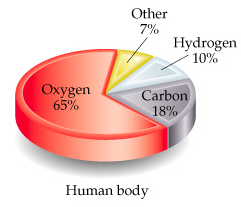 Кіріспе
Биоорганикалық химия бойынша лекциялар жиынтығы негізінен медицина, стоматология секілді денсаулық сақтау ғылымдары мен тиісті салаларға кіретін студенттерге арналған. Бұл сондай-ақ қоршаған ортаны зерттеушілер үшін пайдалы болуы мүмкін.
Мұндай курстарды оқитын студенттердің көпшілігі биоорганикалық химияны оқу курсының ең маңызды бөлігі деп есептейді. Алайда, биоорганикалық химияны түсіну органикалық химиядағы дыбыстық фонға байланысты. Бұл дәрістер органикалық химия арқылы биоорганикалық химияны түсіну үшін оқылады.
Органикалық бөлігі органикалық қосылыстардың классификациясы, органикалық молекулалардың көрінісі, номенклатура және гибридтелуі сияқты органикалық химияның негіздерімен басталады, содан кейін органикалық қосылыстардың барлық класстарына ауысады, олардың физикалық және химиялық қасиеттерін, қолдану және ең маңыздыларын қаратырады. Биоорганикалық бөлігі студенттерге органикалық білімін көмірсуларға және басқа биологиялық маңызды қосылыстарға қолдануға мүмкіндік береді. Бұл бөлім ДНҚ және РНҚ туралы тараумен аяқталады және өмірдің химиясын талқылайды.
Бейорганикалық қосылыстар
Органикалық қосылытар
тірі ағзалардан алынған
тірі емес көздерден алынған
Органикалық химияның ғылым ретінде дамуы
Баяғыда…,
Химия
Органикалық химияның ғылым ретінде дамуы
1828 жылы Вёлер (неміс химигі)
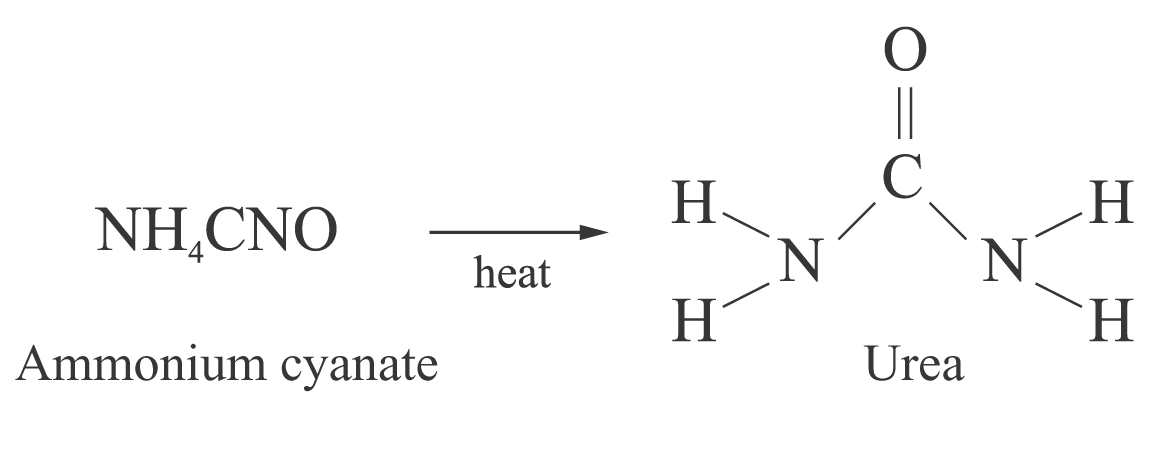 (бейорганикалық қосылыстар)
(органикалық қосылыстар)
Органикалық және бейорганикалық қосылыстар арасындағы маңызды айырмашылықтар
Байланыс түрі
 Органикалық заттарда коваленттік байланыс бар
Электрондық ортақ пайдалану
 Бейорганикалық заттар әдетте иондық байланысқа ие
Электронды тасымалдау
 Құрылыс
 Органика
Молекулалар
Электролиттер емес
 Бейорганика
Үш өлшемді кристалды құрылымдар
Жиі суда еритін, ионға диссоциацияланатын - электролит
Органикалық және бейорганикалық қосылыстар арасындағы маңызды айырмашылықтар
Балқу және Қайнау нүктесі (температурасы)
Органикалық заттарда коваленттік байланыс бар
Молекулааралық күштер өте оңай бұзылған
Бейорганикалық заттар әдетте иондық байланысқа ие
Иондық байланыстар бұзылу үшін көп күш қажет етеді 
Суда ерігіштігі 
Oрганика
Полярсыз, суда ерімейді
Бейорганика
Суда ериді, оңай бөлінеді
Биоорганикалық химия органикалық химия мен биохимияны біріктіретін химия.
Биоорганикалық химия биологиялық процестерді химиялық әдістермен зерттеуді қамтиды. Органикалық химия әдістері биологиялық молекулаларды синтездеу және олардың құрылымын зерттеу, биохимиялық реакцияларды зерттеу үшін қолданылады.
Органикалық химия - көміртектің қосылыстарын зерттейді.
Көміртектің қосылыстары - осы планетаның барлық тірі заттарын жасайтын орталық заттар.
Азық-түлік
Фармацевтика
ДНҚ: бұл барлық генетикалық ақпаратын қамтитын алып молекулалар. Белоктар: қан, бұлшықет және тері.
ферменттер: біздің органдарымыздағы реакцияларды катализдеу. 
Өмірді қамтамасыз ететін энергияны беретін қосылыстар.
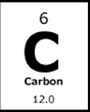 Органикалық қосылыстардың жіктелуі (классификациясы)
1. Карбон атомының тізбегінің сипаттамасына сәйкес:
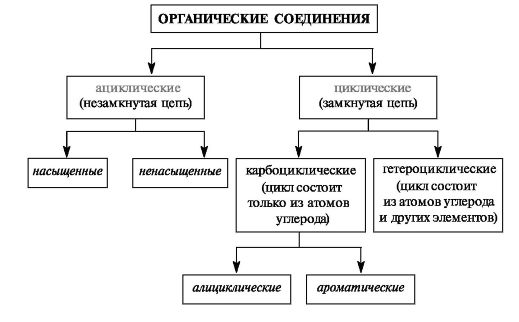 2. Функционалды топқа байланысты: Барлық органикалық қосылыстар функционалдық топтар деп аталатын ерекшеліктерге негізделген топтарға топтастырылады. 
Функционалдық топ химиялық реакцияның орны ретінде қызмет ететін молекуланың ішінде атом немесе атомдар тобы болып табылады.
Негізгі құрылымдық элементтері мен қарапайым мысалы бар ең маңызды функционалдық топтар.
Ең маңызды элемент…
Көміртегі
Суды алып тастасаңыз, адам денесінің қалған бөлігі 53% көміртегі болып табылады.
Бұл тірі заттардың ең мол бөлігі болмауы мүмкін, бірақ ол, әрине, ең маңыздысы. Бір кездері ғалымдар тірі заттардың ішінде пайда болған химиялық реакциялар олардың сыртында болмайды деп ойлады.
Көміртекті молекулалар соншалықты күрделі болғандықтан, ғалымдар оларды кейбір белгісіз түрде жасаған деп ойлады. Мұндай көміртекті қосылыстарды органикалық қосылыстар деп атады
Неліктен өмір көміртекті элементке негізделеді?
Көміртектің тірі заттардағы қосылыстарын қалыптастыру үшін қолайлы элементті жасайтын екі маңызды қасиеті бар:
Біріншіден, көміртегі атомдары тұрақты ұзын тізбекті қалыптастыру үшін байланыстыра алады.
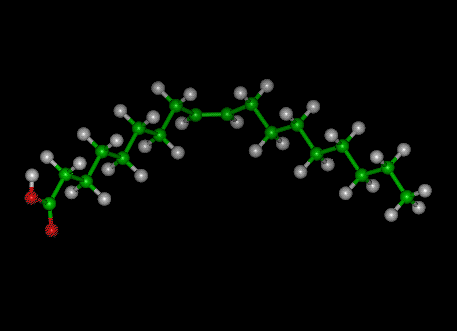 Көміртегі атомдары бір-біріне қатты байланады және бұл көміртектің «арқа сүйегі немесе тізбегі» айналасында салынған үлкен молекулаларды қалыптастырады.
Екі көміртегі атомдары арасындағы ковалентті байланыс мықты болады, сондықтан тізбегі тұрақты болады. Барлық осы қосылыстарда мономер деп аталатын қарапайым суб-бірліктер конденсациялық реакциялар арқылы байланысады.
Органикалық химия - көміртекті қосылыстардың химиясы
Көміртек тетравалентті; ол барлық уақыт 4 байланысты. 
Азот тривалентті; ол көбінесе 3 байланысты 
Сутегі моновалентті; ол барлық уақыт 1 байланысты. 

  Сондықтан, органикалық қосылыстар оңай лего кірпіштен көрінеді
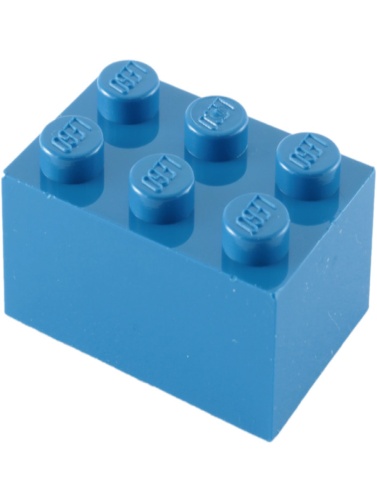 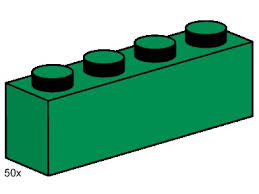 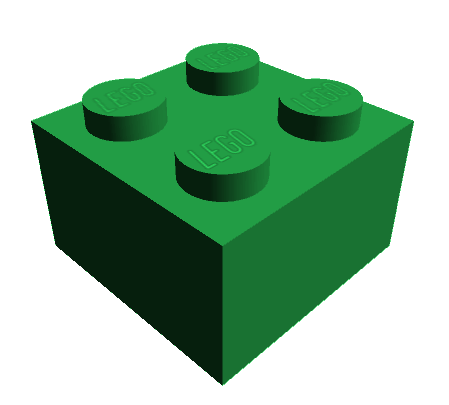 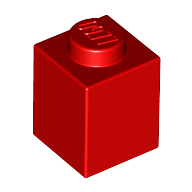 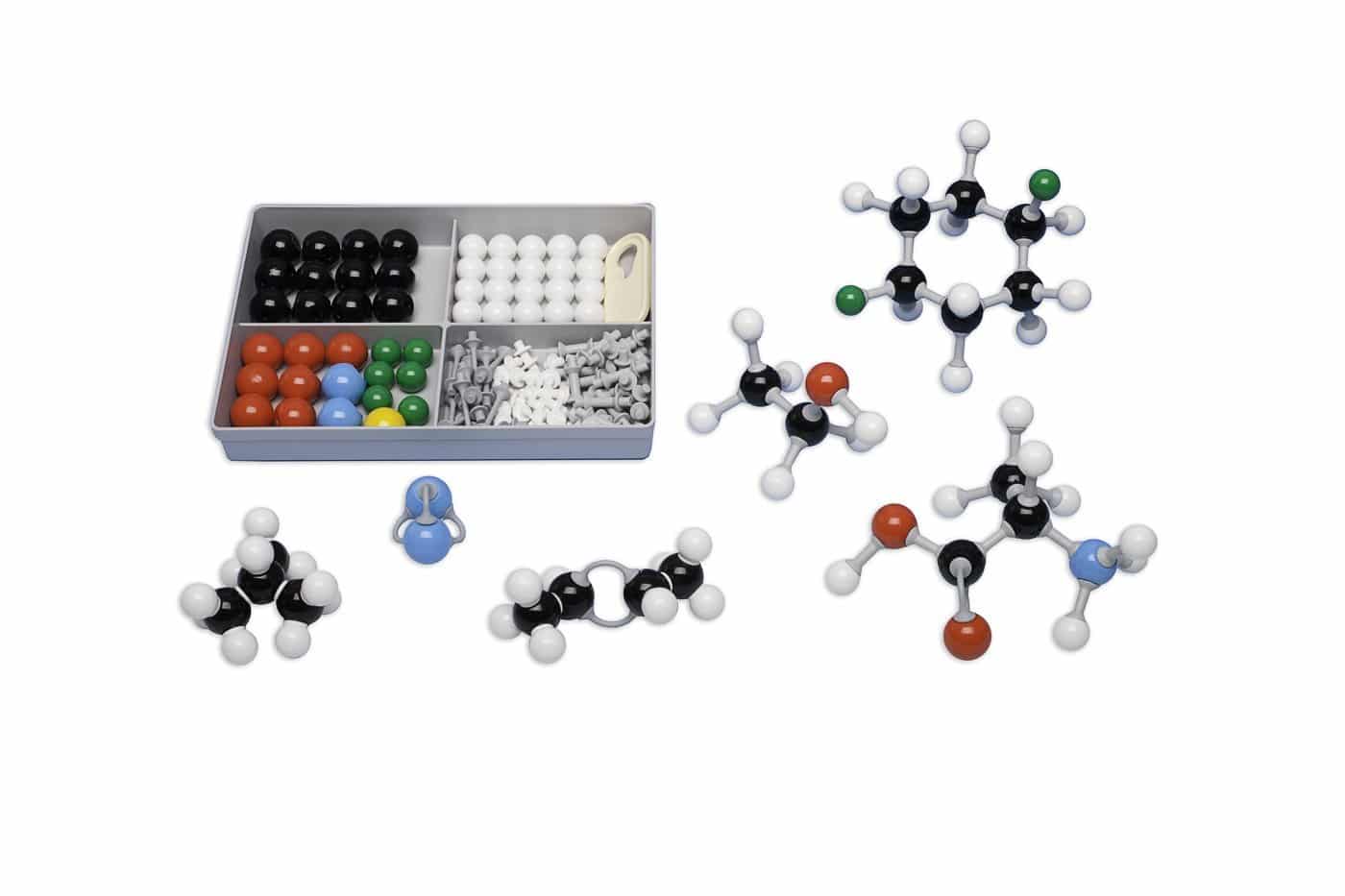 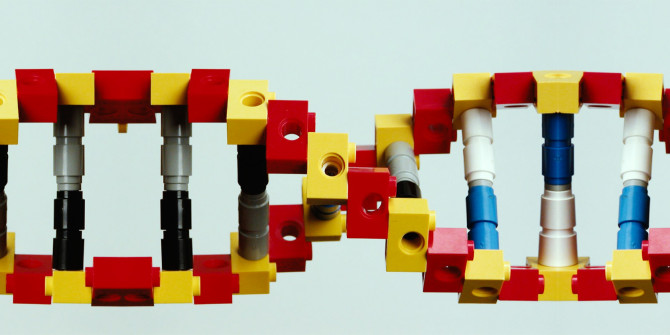 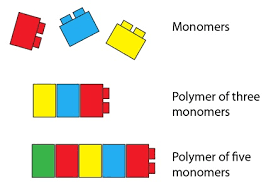 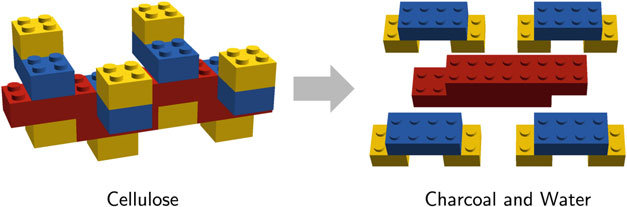 Көміртекті байланыстардың 3 типі
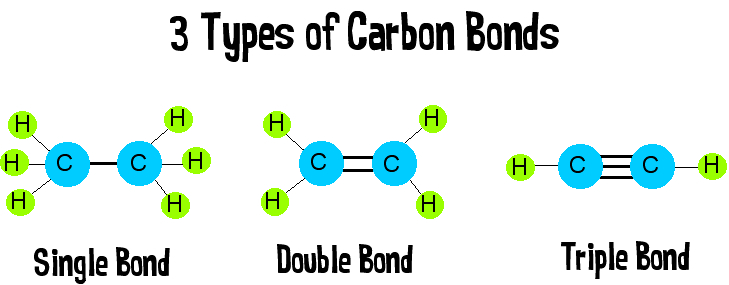 бір				         қос            			     үш
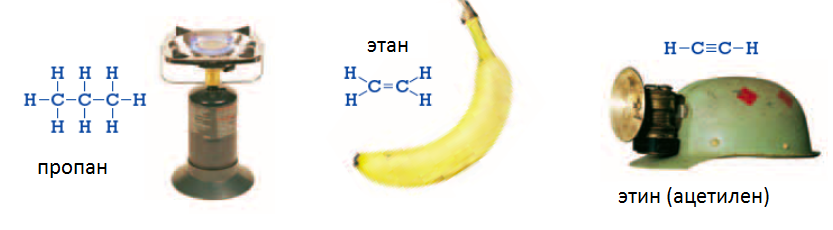 Және де оларды салудың көптеген әдістері бар...
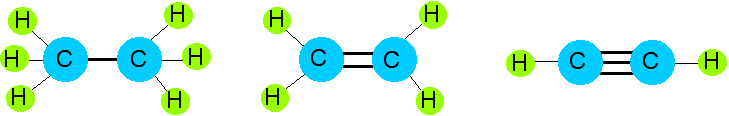 Құрылымдық формулалар
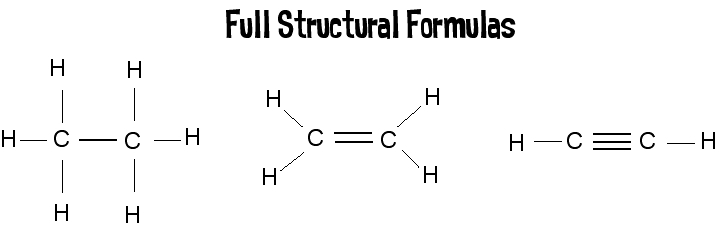 Жеңілдетілген құрылымдық формулалар
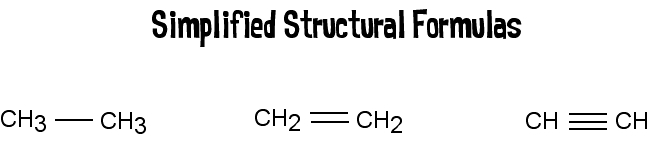 Негізгі көміртегі тізбегінің 3 түрі
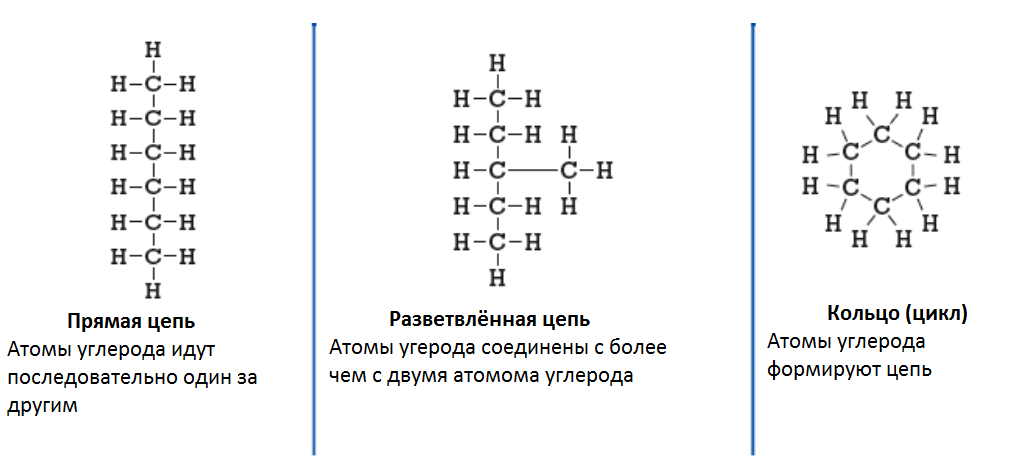 Органикалық молекулалардың отбасылары:
Функционалдық топтар
Функционалдық топ атом немесе атомдар тобы ретінде анықталады, ол органикалық қосылыстардың химиялық қасиеттерін тиімді анықтайды.
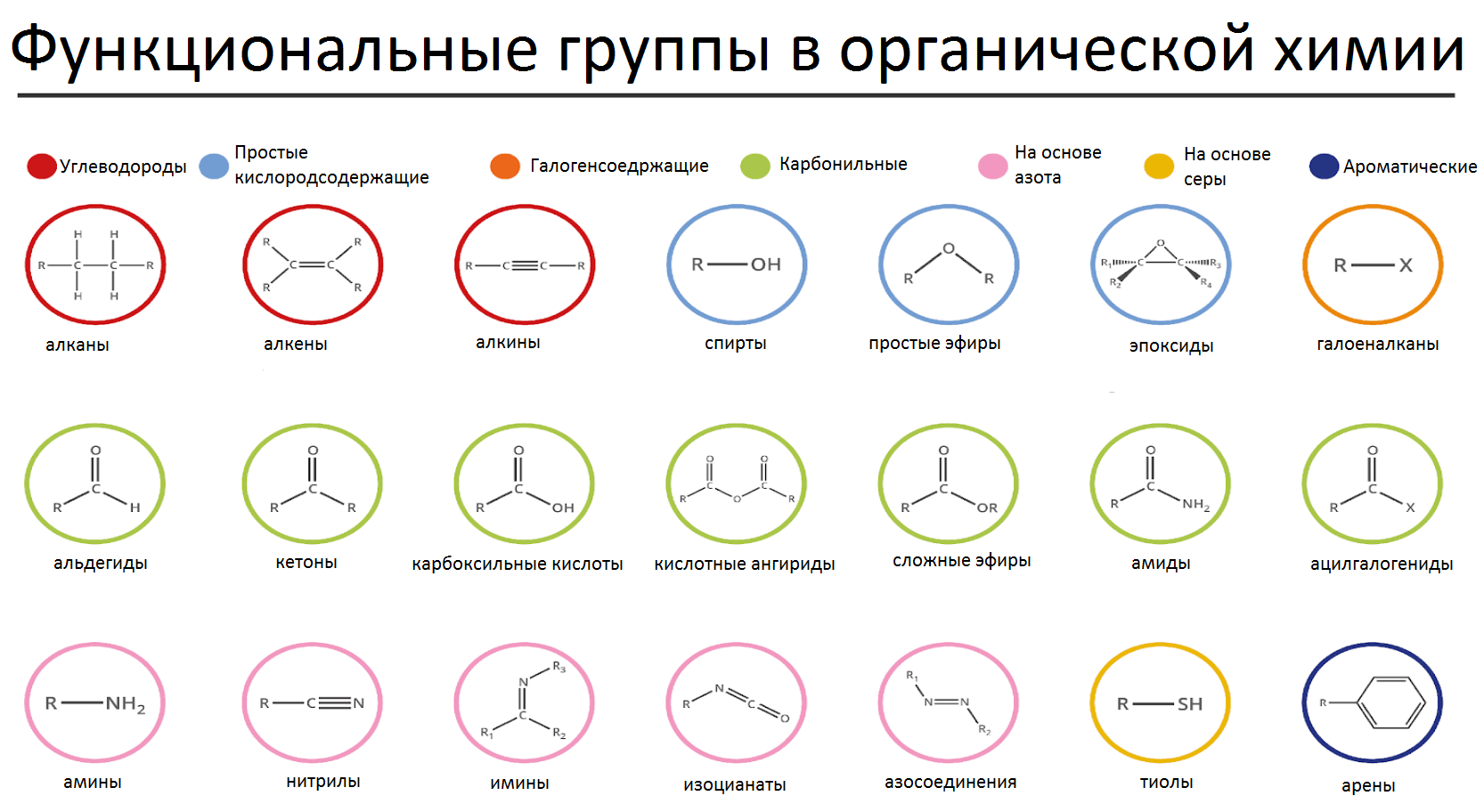 Functional Groups
Кейс: төмендегі функционалды топтарды анықтап, атаңыз
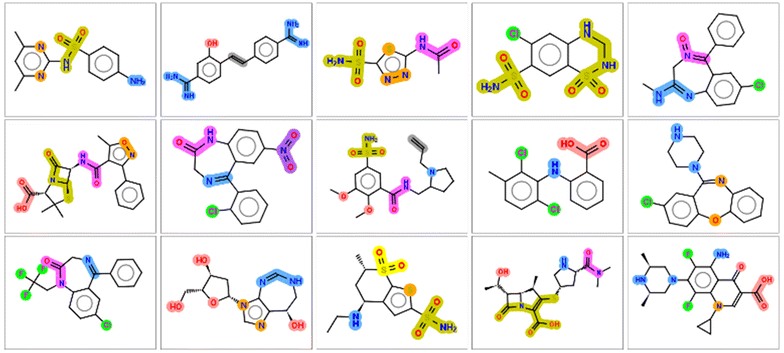 Көміртегі-көміртегі қос байланыс (                       ) және хлор тобы (⎯Cl)
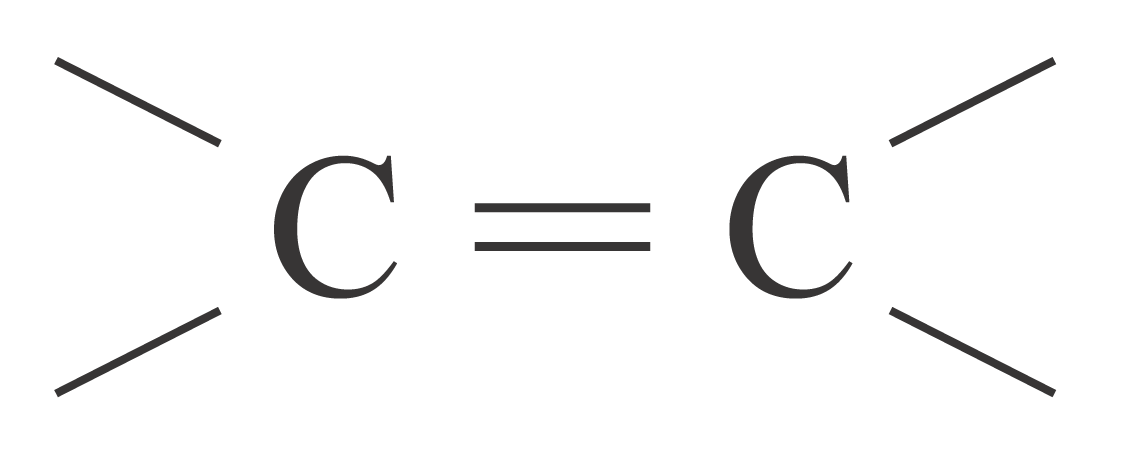 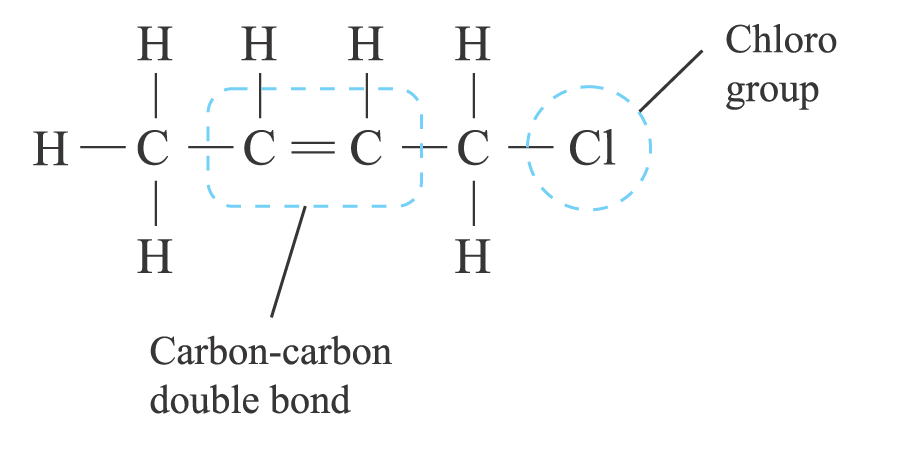 Мысал
Төмендегі қосылыстардағы функционалдық топтарды анықтаңыз:
(a)
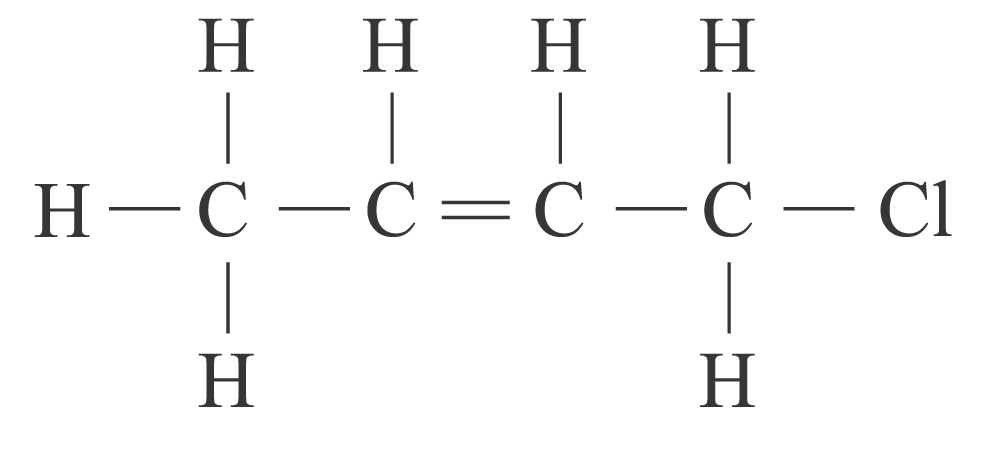 Жауап
(b)	Карбонил тобы (                       )
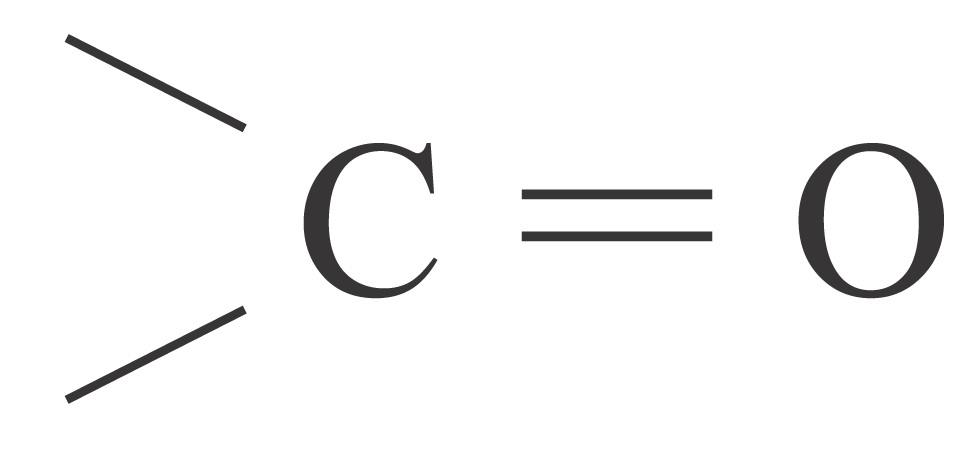 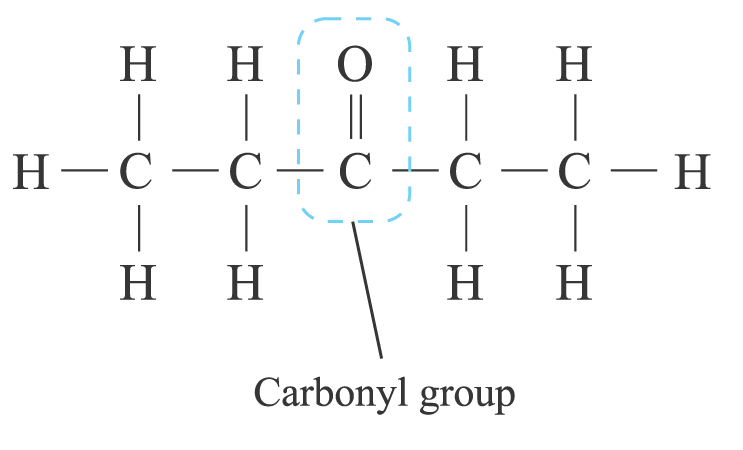 Мысал
Төмендегі қосылыстардағы функционалдық топтарды анықтаңыз:

(b)
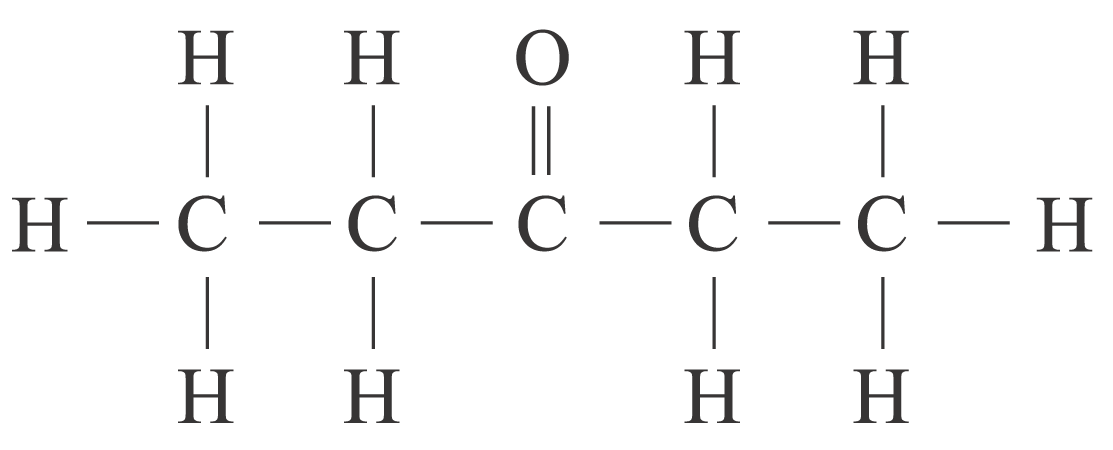 Жауап
(c)	Амин тобы   (                       ) және карбоксил тобы (                        )
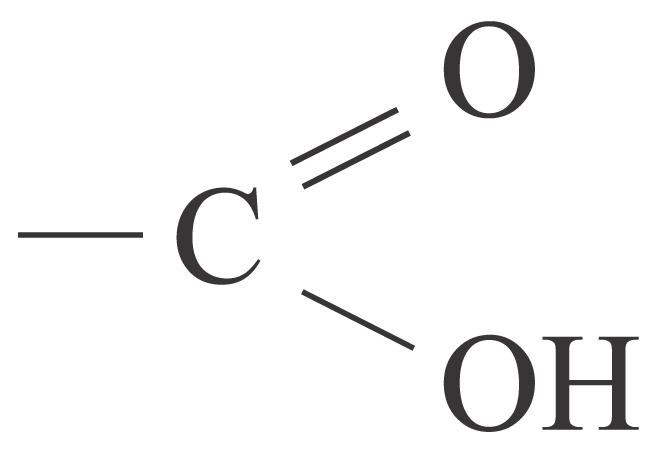 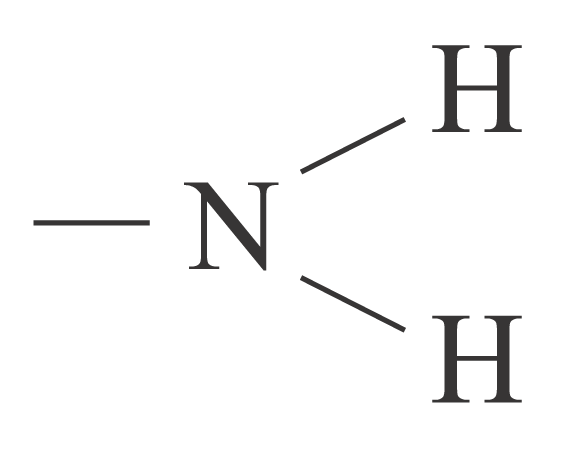 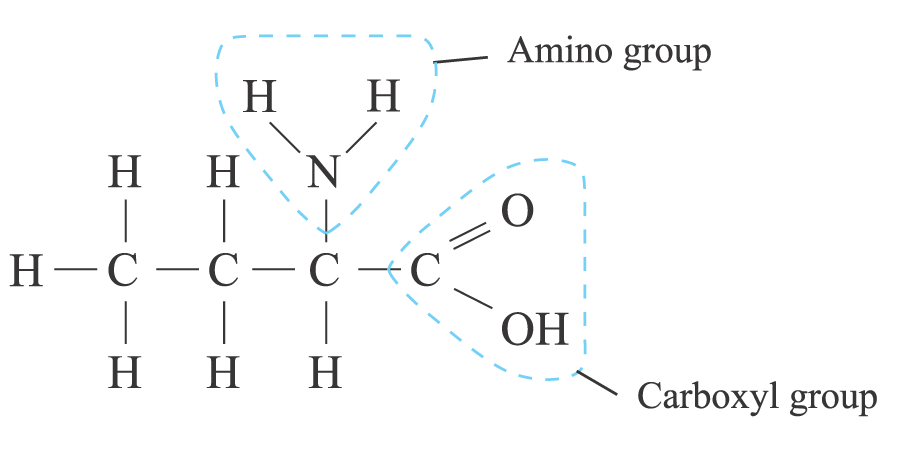 Мысал
Төмендегі қосылыстардағы функционалдық топтарды анықтаңыз:

(c)
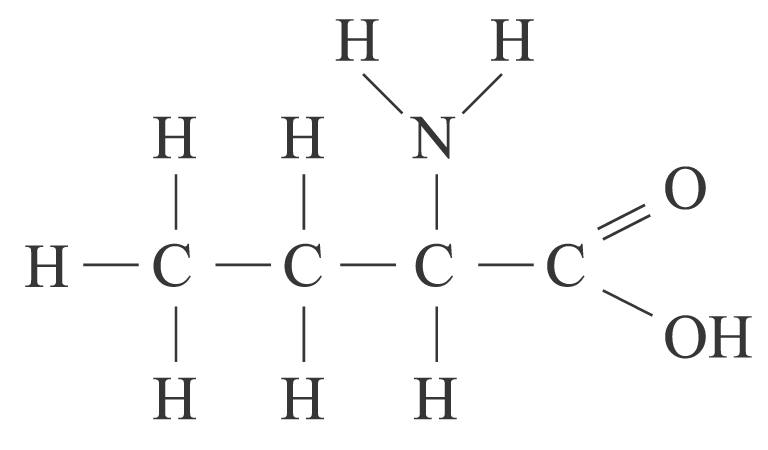 Жауап
Мысал
Төмендегі қосылыстардағы функционалдық топтарды анықтаңыз:

(a)
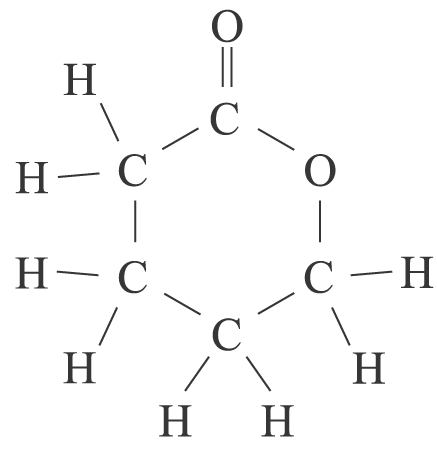 (a)	Күрделі эфир
Жауап
Мысал
Мынадай қосылыстардың жұптарының әрқайсысы бірдей гомологтық қатарларға жатады ма. Жауапыңызды түсіндіріңіз.
(b)
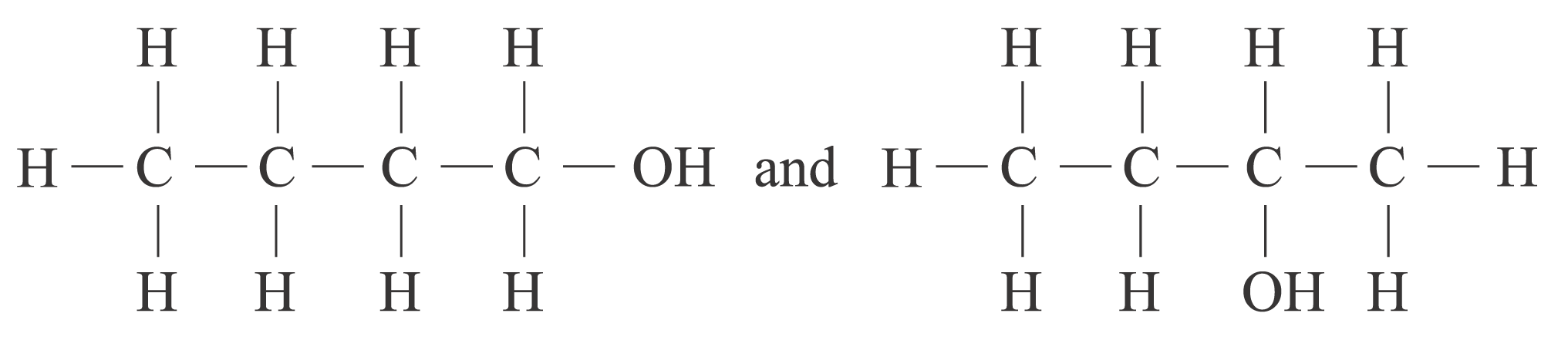 Жауап
(b)	Ия, олардың екеуі де спирттер
Тексеру
(a)	Функционалдық топтарда оттегі атомдары бар органикалық қосылыстардың гомологтық қатарларын атаңыз.
Жауап
(a)	Спирт,, күрделі эфир, альдегид, кетон, карбон қышқылы, жай эфир, ацил галоид, амид және қышқыл ангидриді
(c)	⎯Br (бром),                    (альдегид),                   (ацилхлориді),                   (көміртек-көміртек қос байланыс)
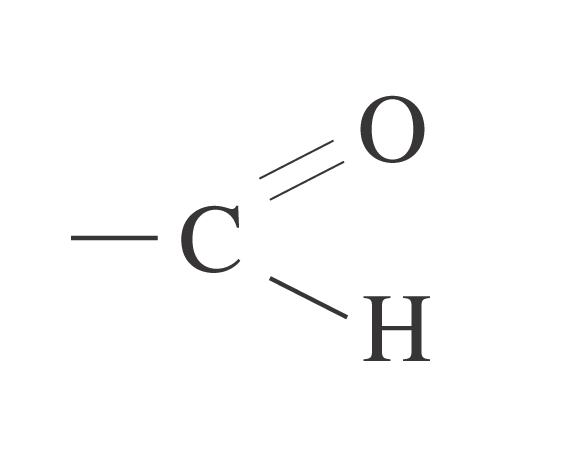 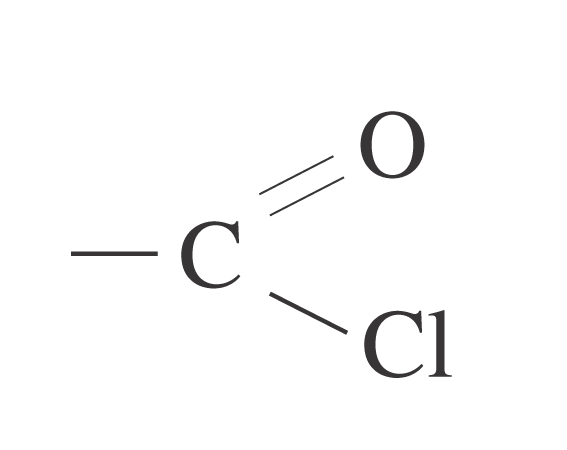 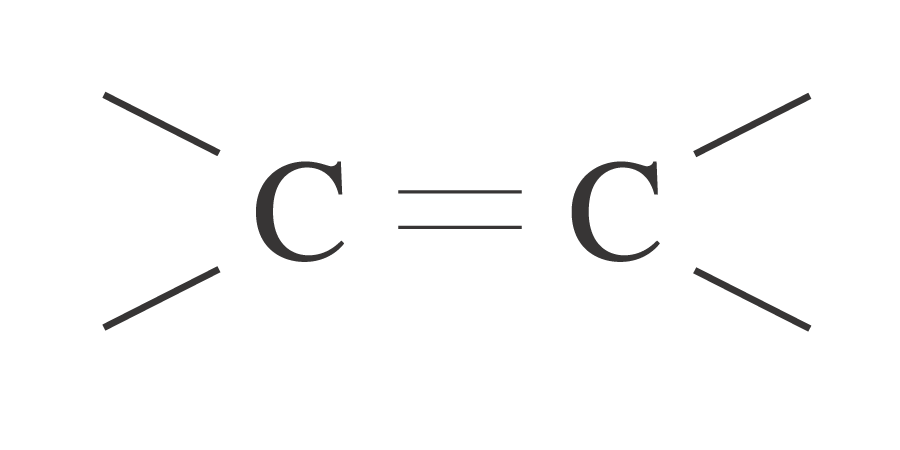 Тексеру
(c)	Төмендегі қосылыстардағы функционалдық топтарды анықтаңыз:
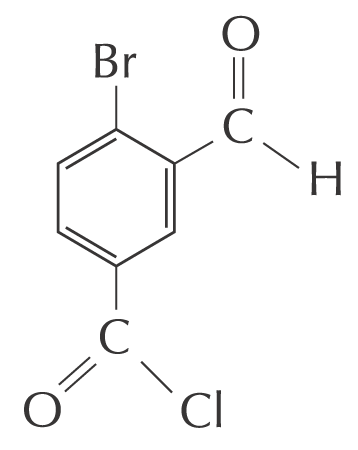 Жауап
Көптеген көміртекті қосылыстар изомер болып көрінеді. Изомер дегеніміз не?
Органикалық химияда бір-бірімен бірдей молекулалық формуласы бар қосылыстардың көптеген мысалдары бар,
Бірақ олардың молекулаларындағы атомдардың әр түрлі құрылымдары.
Олар изомер деп аталады.
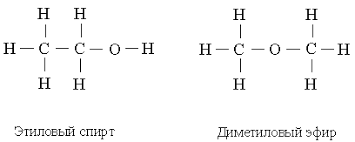 Егер изомерлерде бірдей атомдар болса, онда оларда бірдей қасиеттер бар, сондықтан бұл нені білдіреді?
Іс жүзінде құрылымдағы бұл шағын өзгерістер заттың қасиеттеріне елеулі әсер етуі мүмкін!
Бірақ, бұл тірі жүйеге елеулі әсер етуі мүмкін екенін түсіну маңызды. 
глюкозаның бір оптикалық изомерін, мысалы, тірі жасуша қолдануға болады, бірақ басқа изомер мүмкін емес. 
Себебі глюкозасы бар клеткадағы фермент тек бір түрге сезімтал.
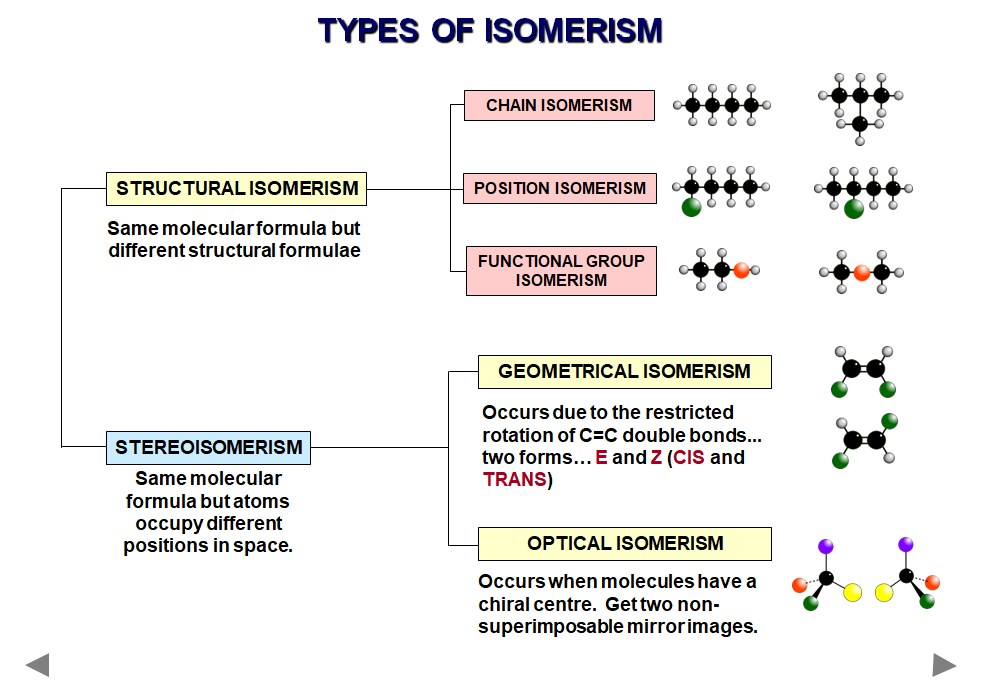 Органикалық қосылыстардың изомериясы
Органикалық химияда изомеризм кеңінен таралған, изомерия - құрамы мен молекулалық массасы бойынша бірдей, бірақ физикалық және химиялық қасиеттері әр түрлі болатын қосылыстардың (негізінен, органикалық) болуын сипаттайтын құбылыс. Мұндай қосылыстар изомерлер деп аталады. Бұл жағдайда тек молекулалық формуланы білу заттардың қасиеттерінің толық бейнесін бермейді. Мұндай идея бізге заттың құрылымдық (графикалық) формуласы туралы білуге ​​мүмкіндік береді.
Органикалық қосылыстардың құрылымдық, позициондық, геометриялық (цис-, транс-) және оптикалық изомерияның түрлері бар.
Органикалық қосылыстардың құрылымдық изомериясы
Көміртек қаңқасының изомериясы
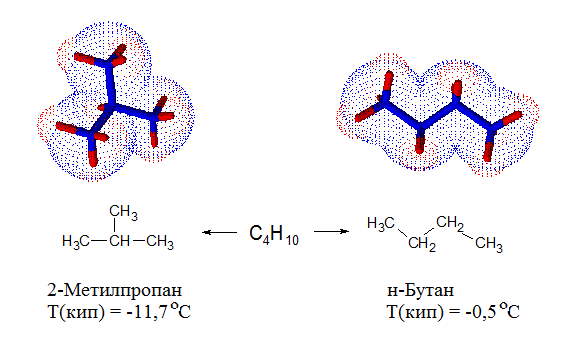 2.    Орналасу изомериясы
А. Қос байланыстар
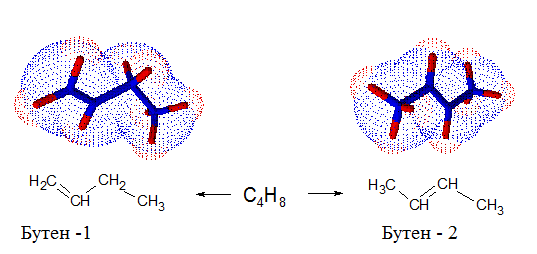 Б. Орынбасарлар
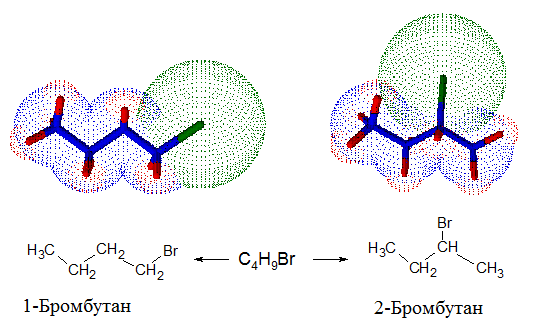 В. Функционалды топтар
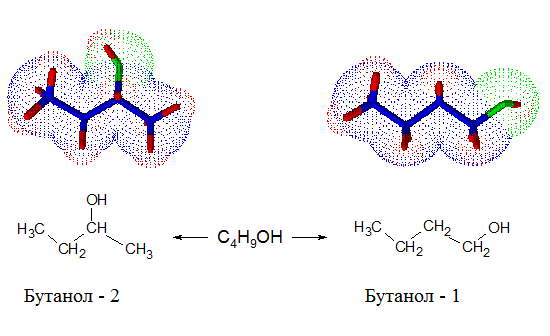 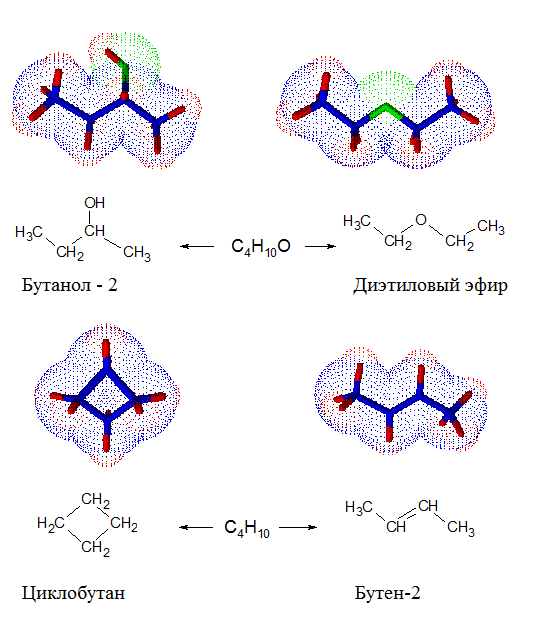 3. Классаралық изомерия
Органикалық қосылыстардың геометриялық изомериясы
Бұл жағдайда изомерлі молекулалардағы атомдардың қосылу тәртібі бірдей және олардың кеңістіктік орналасуы әртүрлі. Мұндай изомерлер кеңістіктік немесе стереоизомерлер деп аталады. Өз кезегінде, стереогендік топ көпсалалы байланыс немесе шағын цикл болып табылатын стереоизомерлер геометриялық деп аталады.
Геометриялық изомерлердің болуы көптеген байланыстары бар функционалдық топтардың қатысуымен мүмкін болады. Және изомерлер арасындағы айырмашылық функционалдық топтардың кеңістіктік орналасуында қос байланыс түзуіне қатысты.
Мұндай изомерлердің атауы  цис -, транс- арқылы жасалады:
Цис-изомерде қос байланыспен байланысқан әртүрлі көміртегі атомдарының екі бірдей орынбасарлары қос байланыстың бір жағында орналасқан.
Транс изомерінде сол қосалқы заттар қос байланыстың қарсы жағында жатыр.
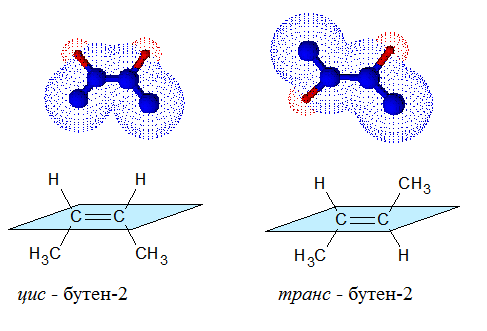 Қос байланысқа жалғанған барлық орынбасарлары әртүрлі болған жағдайларда, Е-, Z-белгілерін («Е» entgegen сөзінен - керісінше, «Z» zusammen сөзі - бірге) пайдаланады. Конфигурация түрін анықтау үшін (Е- немесе Z-), орынбасарлардың басымдықтарын анықтау қажет, яғни олардың атом нөмірін салыстыру арқылы.
Z-конфигурация изомері деп екі үлкен орынбасар қос байланыстың бір жағында орналастырылған болса, ал E-конфигурациясының изомерінде  қос байланыстың қарсы екі  жағында екі жоғарғы орынбасар орналасады.
Мысалы, суретте көрсетілген 1-бром-1-хлоро-2-нитроэтилен изомерлерінің конфигурациясының түрін анықтайық. Этиленді изомерлерінде келесі орынбасарлары бар: H (атомдық нөмірі - 1), Br (атомдық нөмірі - 35), N (атомдық нөмірі - 7), Cl (атомдық нөмірі - 17).
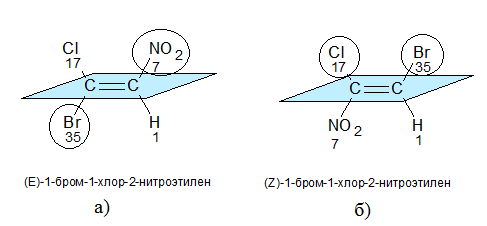 а) бірінші көміртегі атомында Br (35) үлкен орынбасар, ал екінші көміртек атомында - N (7). Бұл орынбасарлар бірнеше байланыстың қарама-қарсы жағында орналасқан. Сондықтан бұл E - изомер.
б) бірінші көміртегі атомында Cl (17) қосалқы элементі үлкен, екінші көміртек атомында - Br (35). Бұл орынбасарлар бірнеше байланыстың бір жағында орналасқан. Сондықтан, бұл Z - изомер.
Қанықпаған көміртегі атомдарымен («бірінші қабат») тікелей байланысұан орынбасарлар бірдей болса, онда «екінші қабат», «үшінші қабат» және т.б. орынбасарлары салыстырылады.
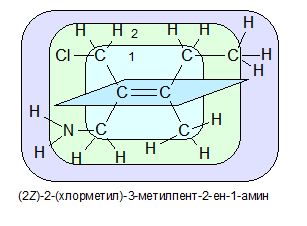 Келтірілген  мысалда «бірінші қабаттың» барлық орынбасарлары бірдей - бұл C. Сондықтан «екінші қабатты» қарау қажет. Бұл қабаттағы екі қос байланыспен байланысқан бірінші көміртегі атомында ең жоғары - Cl және екіншісінде - көміртек атомы болады. Екі жоғары орынбасар қос байланыстың бір жағында орналасқан, демек, изомер 2Z конфигурацияға ие.
Органикалық қосылыстардың оптикалық изомериясы
XIX ғасырдың басында кейбір заттарды поляризацияланған жарық арқылы өткізгенде, олар поляризация жазықтығын қандай да бір бұрышқа бұрып кеткені анықталды. Сонымен қатар, екі қосылыстың (изомерлер) поляризация жазықтығын ауытқу бұрышы шамасы тең, бірақ белгісінде айырмашылығы бар (сол және оң жаққа айналушы). Мұндай заттар оптикалық изомерлер деп аталады (антиподтар немесе энантиомерлер).
Сол және оң айналмалы изомерлердің тең мөлшері бар қоспасы оптикалық белсенді емес және рацемиялық қоспасы деп аталады.
Оптикалық белсенділік бір немесе бірнеше асимметриялық көміртегі атомдары (яғни төрт түрлі орынбасармен байланысқан көміртегі) бар заттарға тән, мысалы:
Екі оптикалық изомер бір-бірінен нысан және оның айна бейнесі ретінде ерекшеленеді. Біріктірілген кезде, олар бір-бірімен сол және оң қол сияқты сәйкес келмейді. Мұндай молекулалар хиралдық деп аталады (грекше «хейрос»  - қол). Егер де молекула қабаттасқан кезінде айна көрінісімен сәйкес келсе, онда бұл ахиралдық болып саналады..
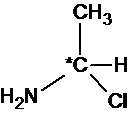 Органикалық молекулаларда төрт түрлі орынбасарға байланысқан көміртегіден басқа кремний, азот және фосфор атомдары бар қосылыстар, сондай-ақ стереогендік оське немесе жазықтыққа ие қосылыстар да хиралдық қасиетке ие болуы мүмкін.
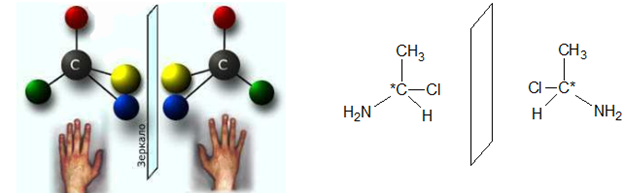 Изомеризм
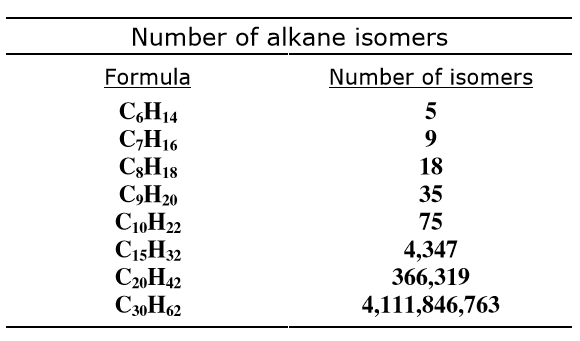 Құрылымдық Изомер -Кіріспе
Құрамында бірдей молекулалық формуласы бар
Бірақ әртүрлі құрылымдық формула

Тізбек  көміртегі қаңқасының әртүрлі орналасуы 
  ұқсас химиялық қасиеттері
  азғана түрлі физикалық қасиеттері
толығырақ тармақ = төменгі қайнау нүктесі
Орналасуы бірдей көміртегі аңқасы
ұқсас функционалдық топ 
  функционалдық топ басқаша орналасқан
  химиялық қасиеттері ұқсас - физикалық қасиеттері сәл өзгеше 
Функционалды топ әртүрлі функционалдық топ
   әртүрлі химиялық қасиеттері
  әртүрлі физикалық қасиеттері
•   Кейде бірдей молекулада изомерияның бірнеше түрі кездеседі.
   Көміртегі атомдары неғұрлым көп болса, ықтимал изомерлердің саны соғұрлым көп
Стереоизомерлер
Молекулалардың бірдей МОЛЕКУЛАЛЫҚ ФОРМУЛАСЫ бар, бірақ атомдар әртүрлі орналасқанда бір-біріне қосылады - олар 3 өлшемді кеңістікте басқа позицияны алады.
Екі түрі бар ...
   • геометриялық 
   • оптикалық
Тізбекті Изомер
Бірдей қосылыстың тізбекті изомерлері өте ұқсас.
Молекулааралық байланыстың әртүрлі күштеріне байланысты балқу немесе қайнау нүктесі сияқты физикалық қасиеттерде кішкене айырмашылық болуы мүмкін.
Олардың химиясы бірдей болуы мүмкін.
Позициялық изомерлер
Позициялық изомерлер әдетте ұқсас.
Кішкене физикалық айырмашылықтар бар, бірақ химиялық қасиеттері әдетте өте ұқсас.
  Дегенмен, кейде позициялық изомерлер әртүрлі қасиеттерге ие болуы мүмкін
Позициялық изомерлер
Изомеризмнің қарапайым мысалы пропанол арқылы беріледі:
ол C3H8O (немесе C3H7OH) формуласы және пропан-1-ол (н-пропил спирті - I) және пропан-2-ол (изопропил спирті - II)
Оттегі атомының арасындағы айырмашылығы бар екенін ескеріңіз: ол бірінші изомердегі соңғы көмірге және екінші ортасындағы көміртектіге бекітіледі.
Мүмкін изомерлердің саны тез өседі, себебі атом саны артады; мысалы, бутанолдың төрт түрлі құрылымдық изомер бар.
Изомеризм
Конституциялық изомерлер (құрылымдық изомерлер) - бұл формуланың түрлі қосылыстары. C4H10 формуласы үшін алдыңғы слайдтың әр түрлі құрылымдары конституциялық изомерлердің мысалы болып табылады.
Изомеризм
Конституциялық изомерлер (құрылымдық изомерлер) - бұл формуланың түрлі қосылыстары. C4H10 формуласы үшін алдыңғы слайдтың әр түрлі құрылымдары конституциялық изомерлердің мысалы болып табылады.
Бес көміртегі (C5H12) бар алканның қанша изомері бар?
Изомер стратегиясы - Ковалентті байланыстырумен байланысты Lewis көміртегі атомдарының әртүрлі ұзын тізбектерін сызыңыз.
Изомеризм
Конституциялық изомерлер (құрылымдық изомерлер) - бұл формуланың түрлі қосылыстары. C4H10 формуласы үшін алдыңғы слайдтың әр түрлі құрылымдары конституциялық изомерлердің мысалы болып табылады.
Бес көміртегі (C5H12) бар алканның қанша изомері бар?
Изомер стратегиясы - Ковалентті байланыстырумен байланысты Lewis көміртегі атомдарының әртүрлі ұзын тізбектерін сызыңыз.
5 көміртегі атомы бар тізбектер
H
H
H
H
H
C    C    C    C    C
H
H
H
H
H
H
H
Изомерзм
4 көміртегі атомы бар тізбектер
H
H
H
H
C    C    C    C
H
H
H
H
C
H
H
H
H
Изомерзм
4 көміртегі атомы бар тізбектер
3 көміртегі атомы бар тізбектер
H
H
H
H
H
H
H
C
H
H
C
C
C
C
H
H
C
C
C
H
H
H
H
C
H
H
H
C
H
H
H
H
H
H
Изомерзм
4 көміртегі атомы бар тізбектер
3 көміртегі атомы бар тізбектер
H
H
H
H
H
H
H
C
H
H
C    C    C    C
H
H
C
C
C
H
H
H
H
C
H
H
H
C
H
H
H
H
H
H
C5H12 молекуласының үш изомері бар
Изомер емес, егер …
Олардың аттары бірдей

Егер екіншісіне ұқсас болып көрінетін болса / айналдыруға болады
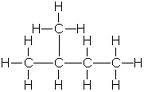 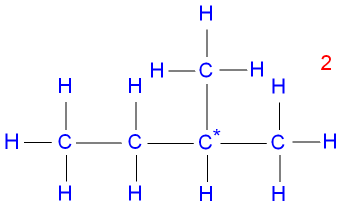 бірдей ме?
бірдей ме?
бірдей ме?
бірдей ме?
Көміртектің түрлері
    
     1. Біріншілік (1◦). Бір көміртегі атомына байланысқан көмір.
     2. Екіншілік (2◦). Көміртек екі көміртегі атомына қосылады.
     3. Үшіншілік (3◦). Көміртек үш көміртегі атомына қосылған.
     4. Негізгі, біріншілік, екіншілік және үшіншілік көміртектер C4H10-ның екі түрлі құрылымы
Көміртектің түрлері
    
     1. Біріншілік (1◦). Бір көміртегі атомына байланысқан көмір.
     2. Екіншілік (2◦). Көміртек екі көміртегі атомына қосылады.
     3. Үшіншілік (3◦). Көміртек үш көміртегі атомына қосылған.
     4. Негізгі, біріншілік, екіншілік және үшіншілік көміртектер C4H10-ның екі түрлі құрылымы
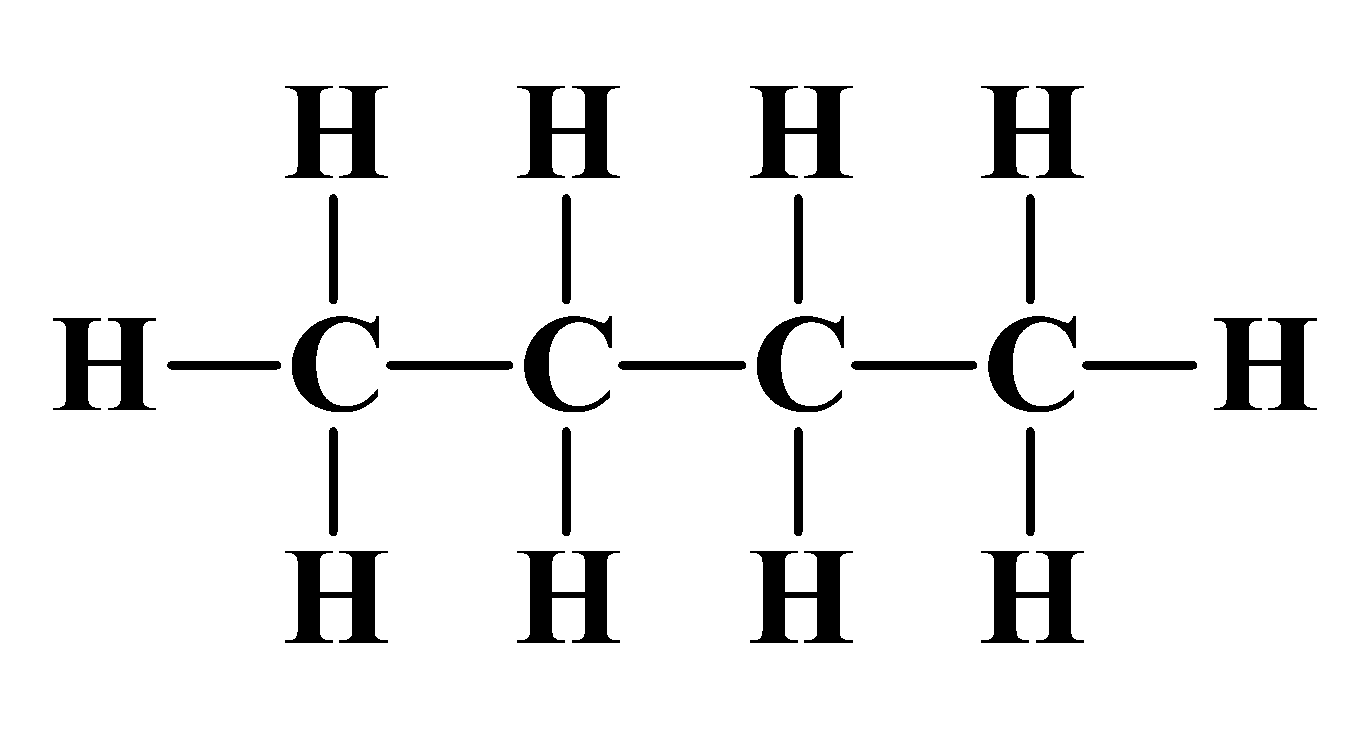 бутан C4H10
Біріншілік көмірегі = 2
Екіншілік көмірегі = 2
TҮшіншілік көмірегі =0
Көміртектің түрлері
    
     1. Біріншілік (1◦). Бір көміртегі атомына байланысқан көмір.
     2. Екіншілік (2◦). Көміртек екі көміртегі атомына қосылады.
     3. Үшіншілік (3◦). Көміртек үш көміртегі атомына қосылған.
     4. Негізгі, біріншілік, екіншілік және үшіншілік көміртектер C4H10-ның екі түрлі құрылымы
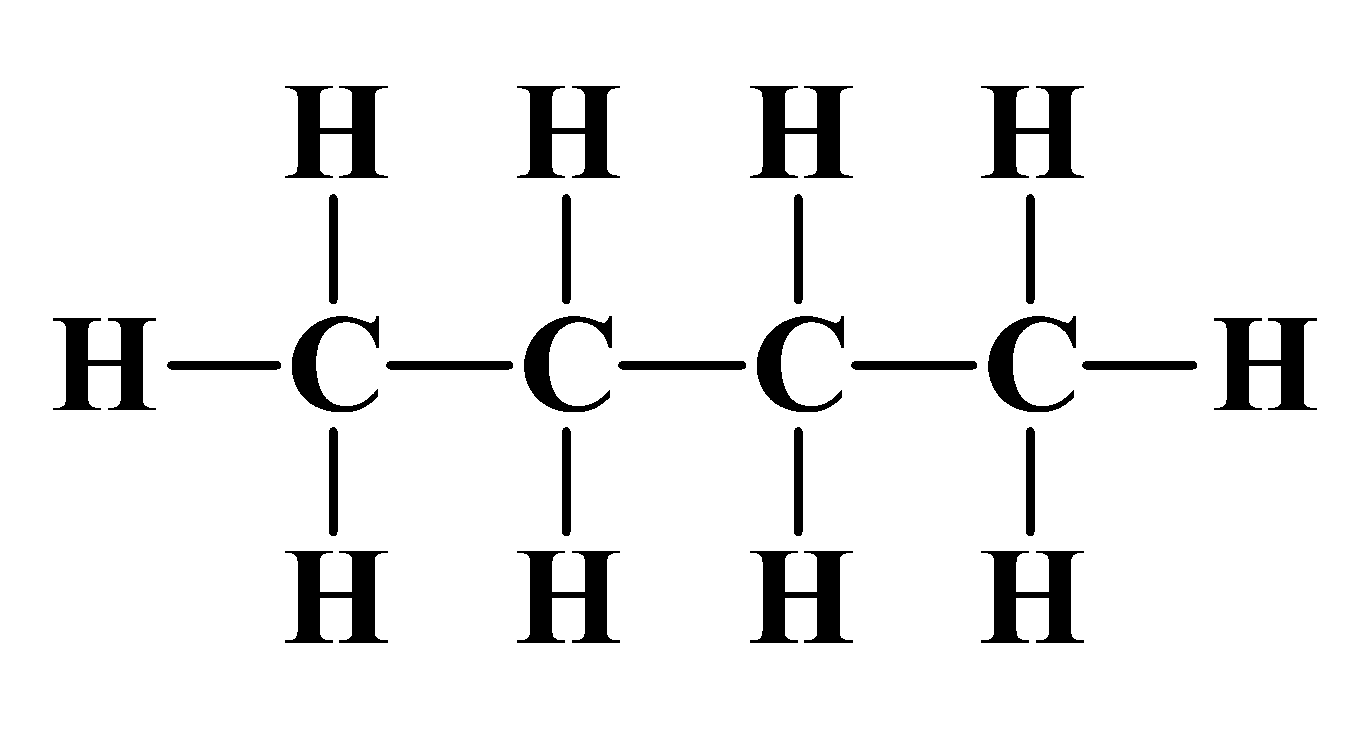 бутан C4H10
Біріншілік көмірегі = 2
Екіншілік көмірегі = 2
Үшіншілік көмірегі =0
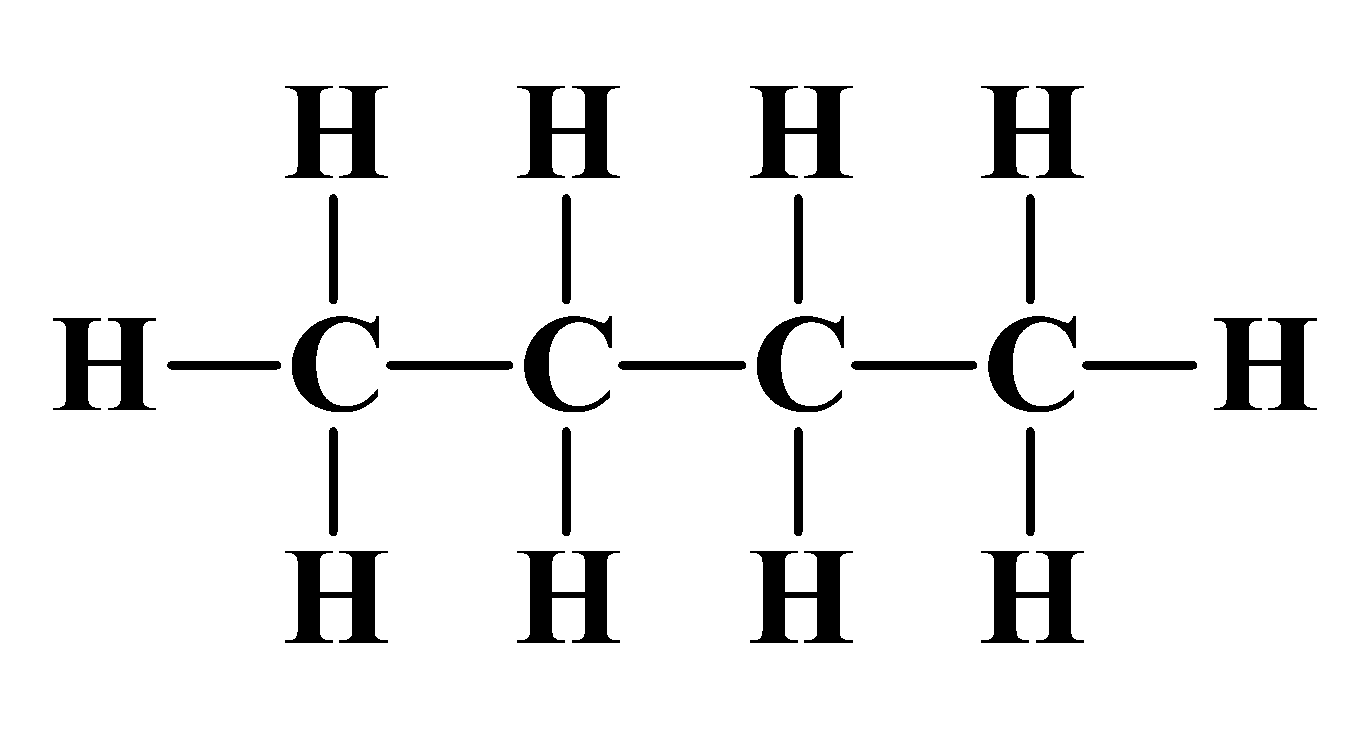 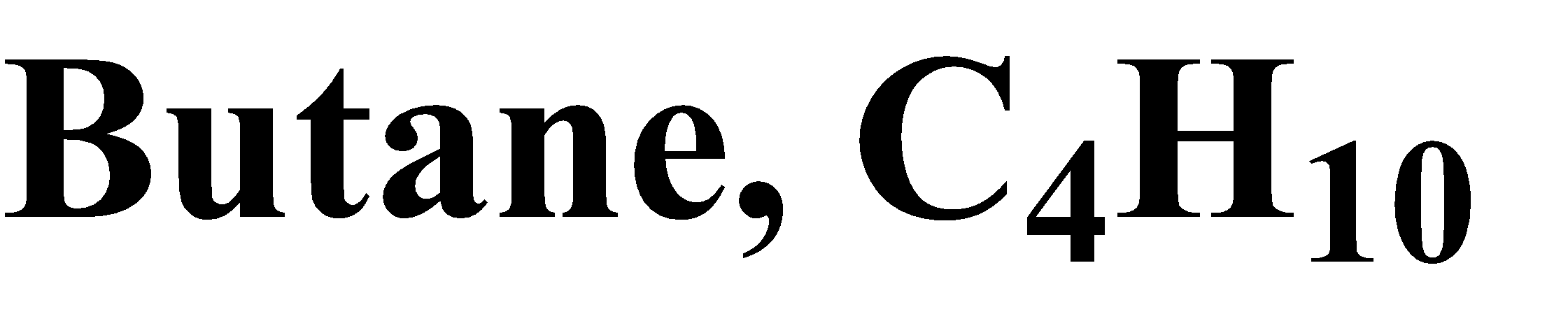 Көміртектің түрлері
    
     1. Біріншілік (1◦). Бір көміртегі атомына байланысқан көмір.
     2. Екіншілік (2◦). Көміртек екі көміртегі атомына қосылады.
     3. Үшіншілік (3◦). Көміртек үш көміртегі атомына қосылған.
     4. Негізгі, біріншілік, екіншілік және үшіншілік көміртектер C4H10-ның екі түрлі құрылымы
бутан C4H10
Біріншілік көмірегі = 2
Екіншілік көмірегі = 2
Үшіншілік көмірегі =0
Көміртектің түрлері
    
     1. Біріншілік (1◦). Бір көміртегі атомына байланысқан көмір.
     2. Екіншілік (2◦). Көміртек екі көміртегі атомына қосылады.
     3. Үшіншілік (3◦). Көміртек үш көміртегі атомына қосылған.
     4. Негізгі, біріншілік, екіншілік және үшіншілік көміртектер C4H10-ның екі түрлі құрылымы
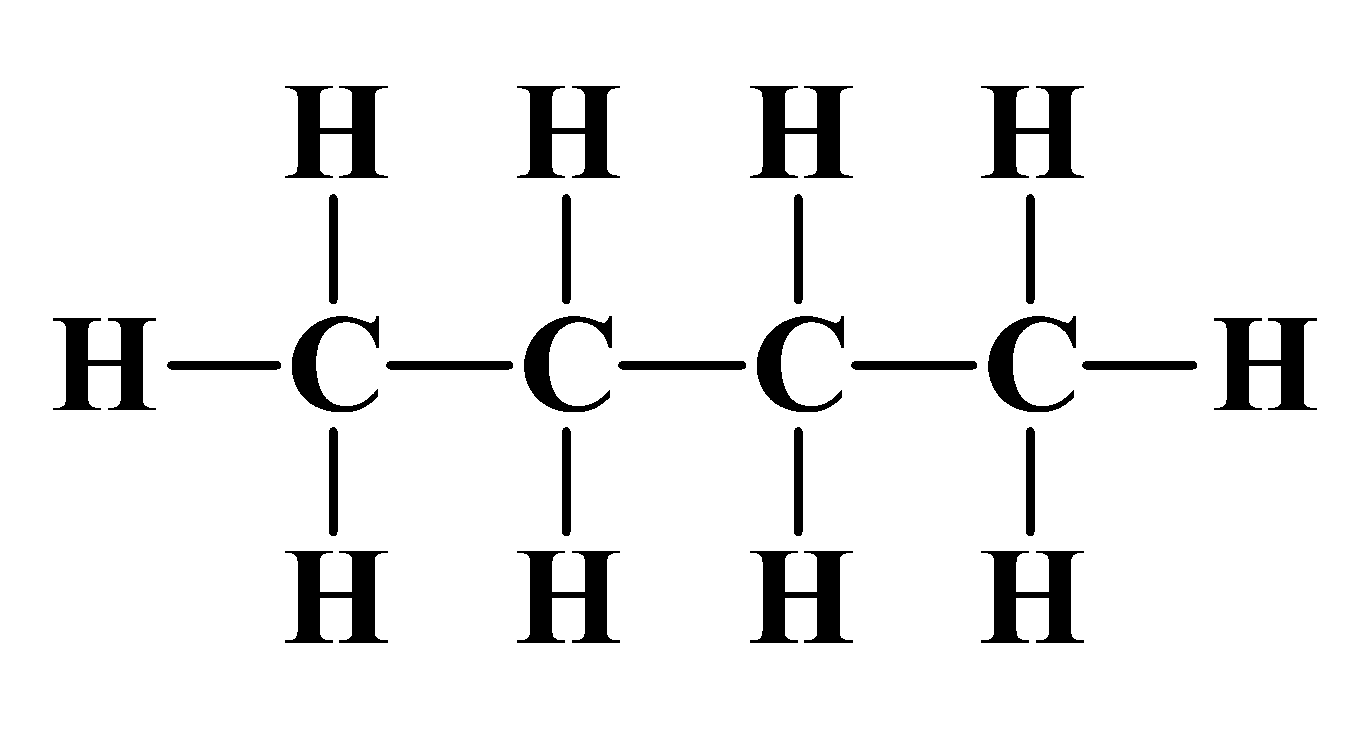 бутан C4H10
Біріншілік көмірегі = 2
Екіншілік көмірегі = 2
Үшіншілік көмірегі =0
Көміртектің түрлері
    
     1. Біріншілік (1◦). Бір көміртегі атомына байланысқан көмір.
     2. Екіншілік (2◦). Көміртек екі көміртегі атомына қосылады.
     3. Үшіншілік (3◦). Көміртек үш көміртегі атомына қосылған.
     4. Негізгі, біріншілік, екіншілік және үшіншілік көміртектер C4H10-ның екі түрлі құрылымы
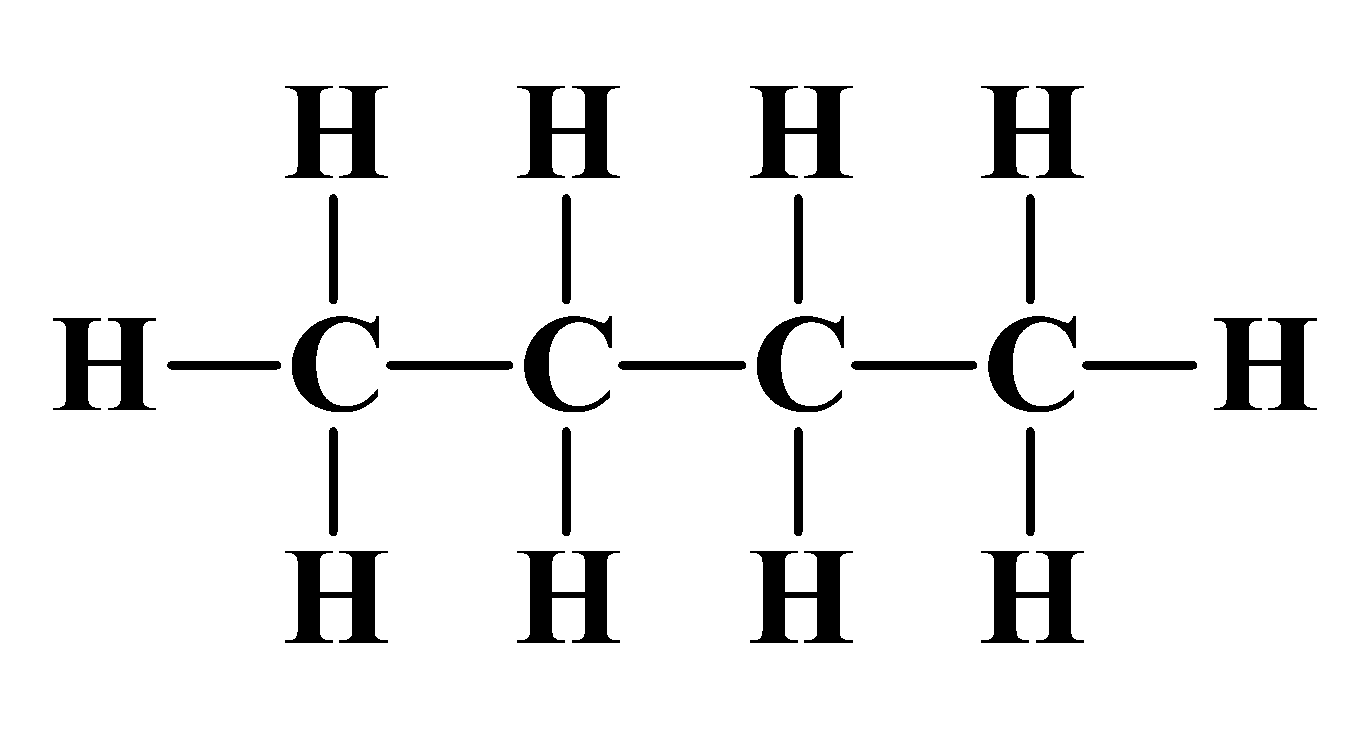 бутан C4H10
Біріншілік көмірегі = 2
Екіншілік көмірегі = 2
Үшіншілік көмірегі =0
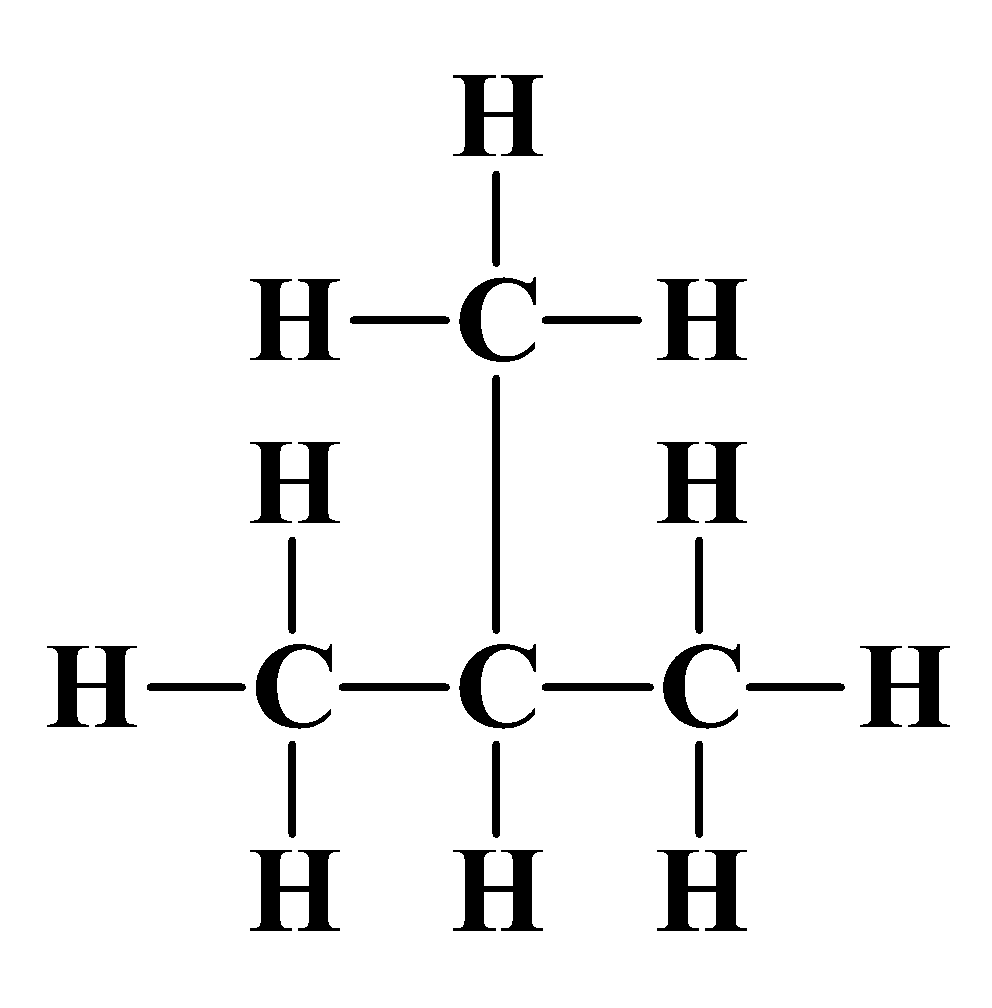 Көміртектің түрлері
    
     1. Біріншілік (1◦). Бір көміртегі атомына байланысқан көмір.
     2. Екіншілік (2◦). Көміртек екі көміртегі атомына қосылады.
     3. Үшіншілік (3◦). Көміртек үш көміртегі атомына қосылған.
     4. Негізгі, біріншілік, екіншілік және үшіншілік көміртектер C4H10-ның екі түрлі құрылымы
Изобутан C4H10
Біріншілік көмірегі = 3
Екіншілік көмірегі = 0 
Үшіншілік көмірегі = 1
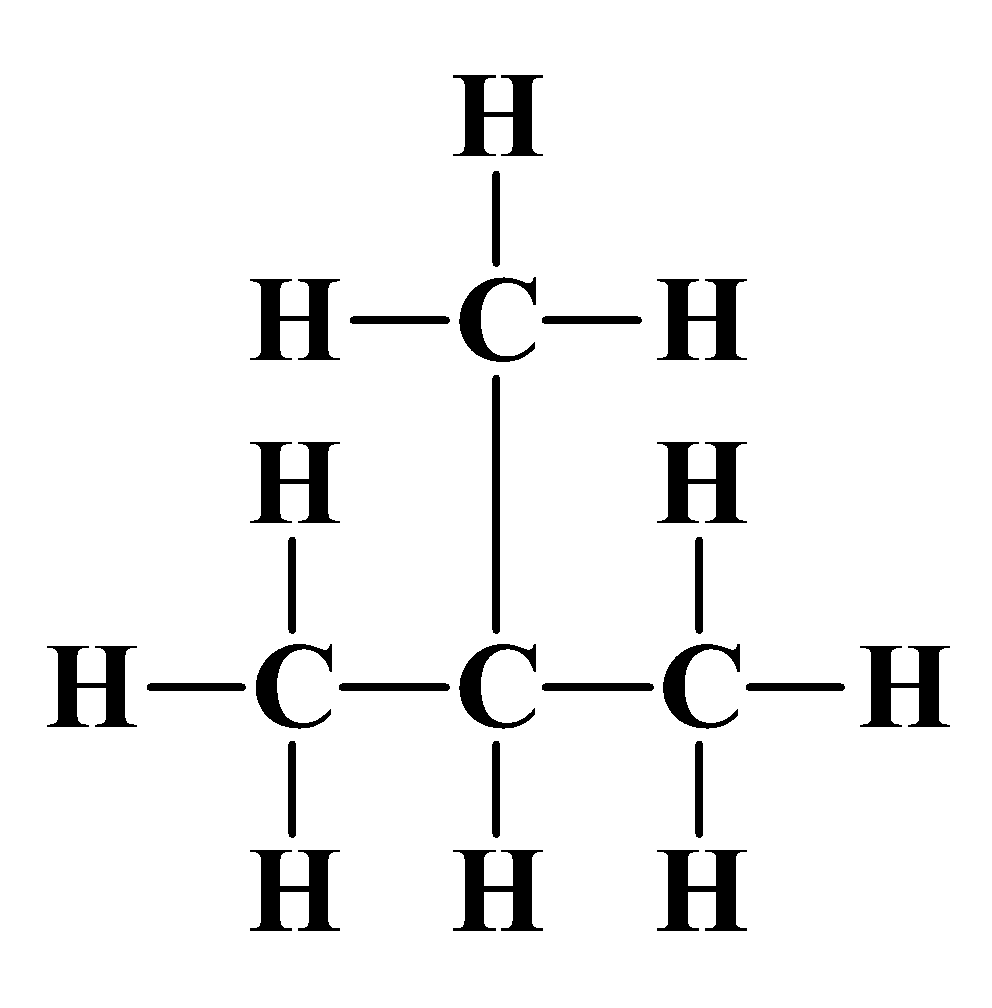 Көміртектің түрлері
    
     1. Біріншілік (1◦). Бір көміртегі атомына байланысқан көмір.
     2. Екіншілік (2◦). Көміртек екі көміртегі атомына қосылады.
     3. Үшіншілік (3◦). Көміртек үш көміртегі атомына қосылған.
     4. Негізгі, біріншілік, екіншілік және үшіншілік көміртектер C4H10-ның екі түрлі құрылымы
Изобутан C4H10
Біріншілік көмірегі = 3
Екіншілік көмірегі = 0 
Үшіншілік көмірегі = 1
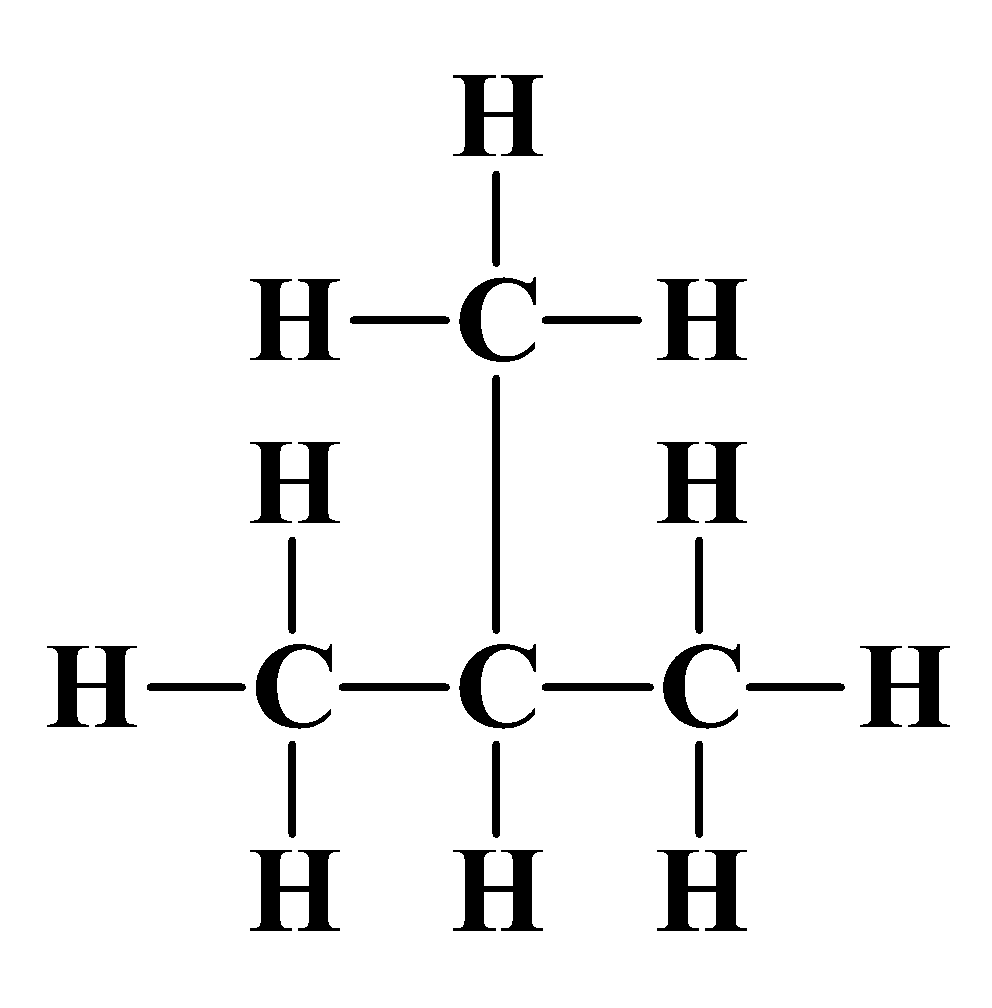 Көміртектің түрлері
    
     1. Біріншілік (1◦). Бір көміртегі атомына байланысқан көмір.
     2. Екіншілік (2◦). Көміртек екі көміртегі атомына қосылады.
     3. Үшіншілік (3◦). Көміртек үш көміртегі атомына қосылған.
     4. Негізгі, біріншілік, екіншілік және үшіншілік көміртектер C4H10-ның екі түрлі құрылымы
Изобутан C4H10
Біріншілік көмірегі = 3
Екіншілік көмірегі = 0 
Үшіншілік көмірегі = 1
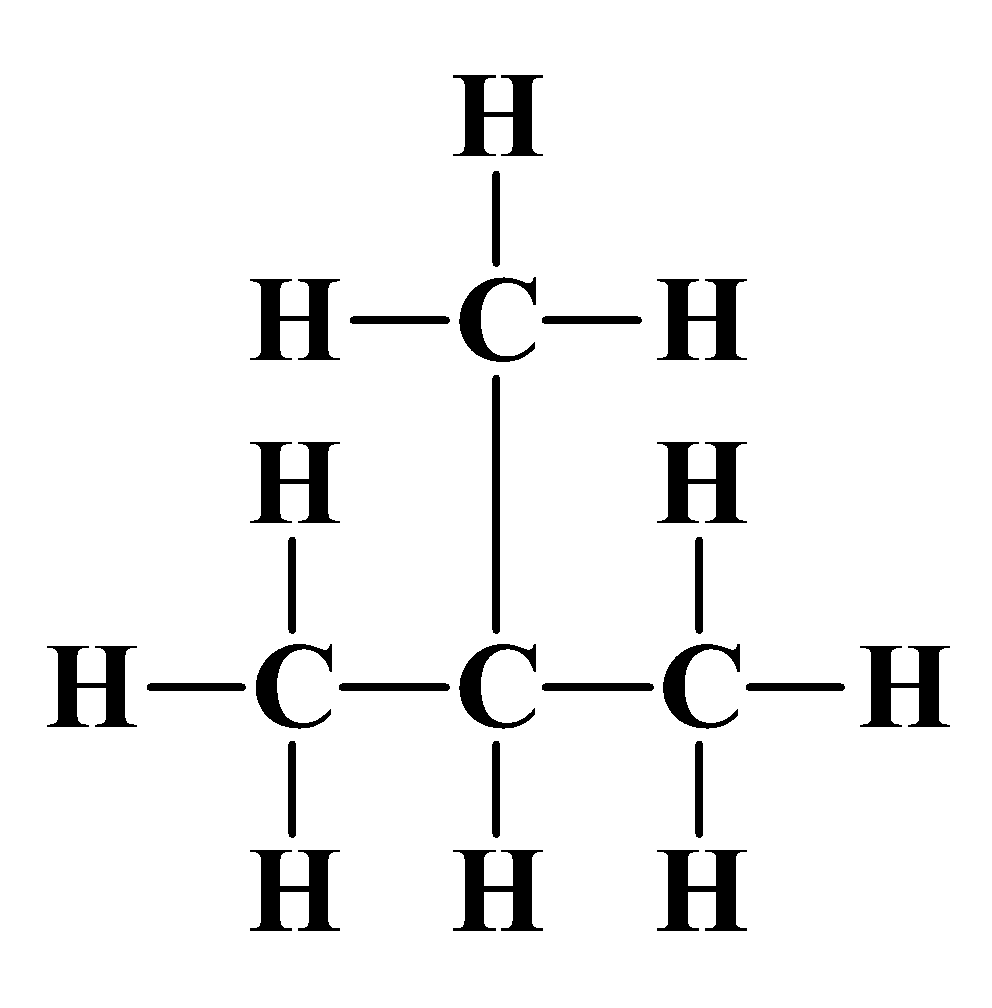 Көміртектің түрлері
    
     1. Біріншілік (1◦). Бір көміртегі атомына байланысқан көмір.
     2. Екіншілік (2◦). Көміртек екі көміртегі атомына қосылады.
     3. Үшіншілік (3◦). Көміртек үш көміртегі атомына қосылған.
     4. Негізгі, біріншілік, екіншілік және үшіншілік көміртектер C4H10-ның екі түрлі құрылымы
Изобутан C4H10
Біріншілік көмірегі = 3
Екіншілік көмірегі = 0 
Үшіншілік көмірегі = 1
Органикалық қосылыстардың номенклатурасы
Алғашқы күндерде органикалық қосылыстар олардың көздерінен (жалпы атаулар) аталған, мысалы:
Лимонен (лимоннан)
α-пинен (қарағайдан)
Пенициллин (penicillum notatum зеңі)

Артықшылықтары: қысқаша атаулары. Бүгінде бұл әдіс біршама кеңейтілді, мысалы: кубана (оның нысаны бойынша).
Кемшіліктері: молекулалардың құрылымымен қарапайым / қарапайым есімнің коррелируінің айқын жолы жоқ.
Мысалдар
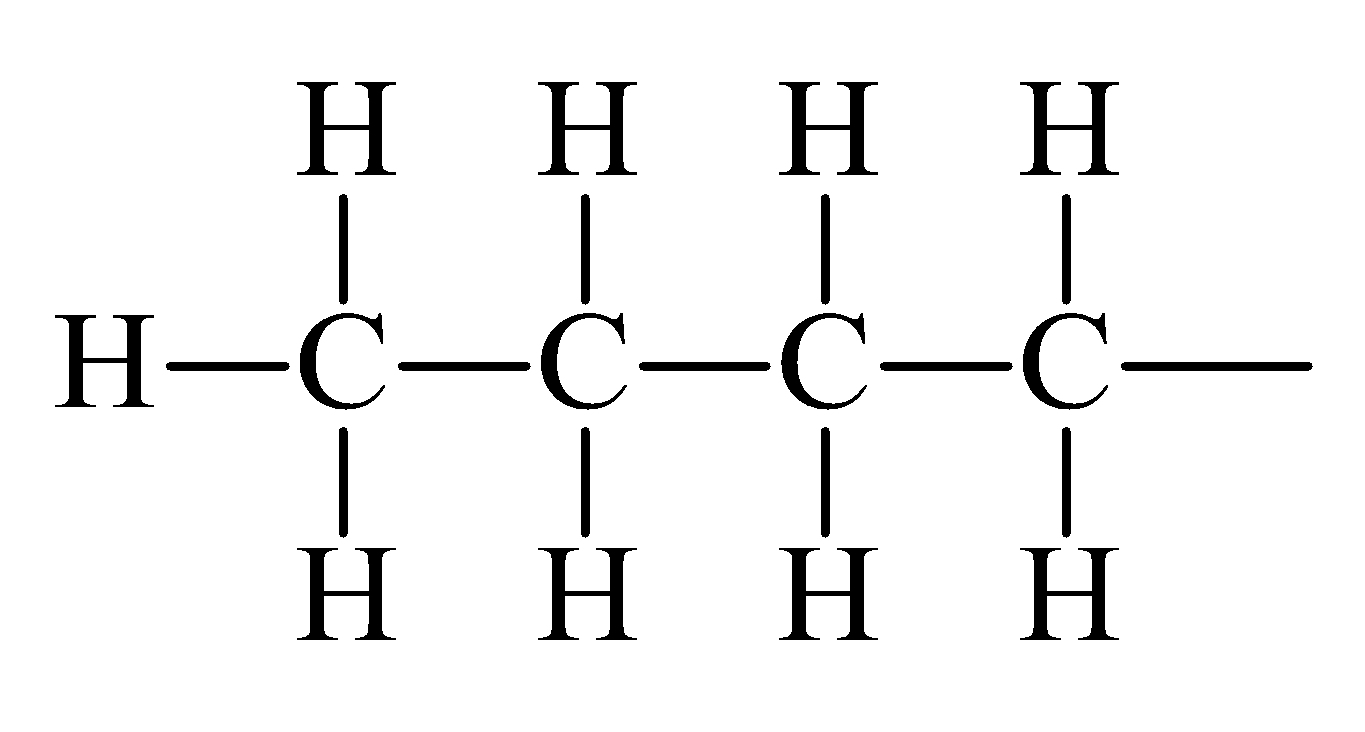 H
n-бутан
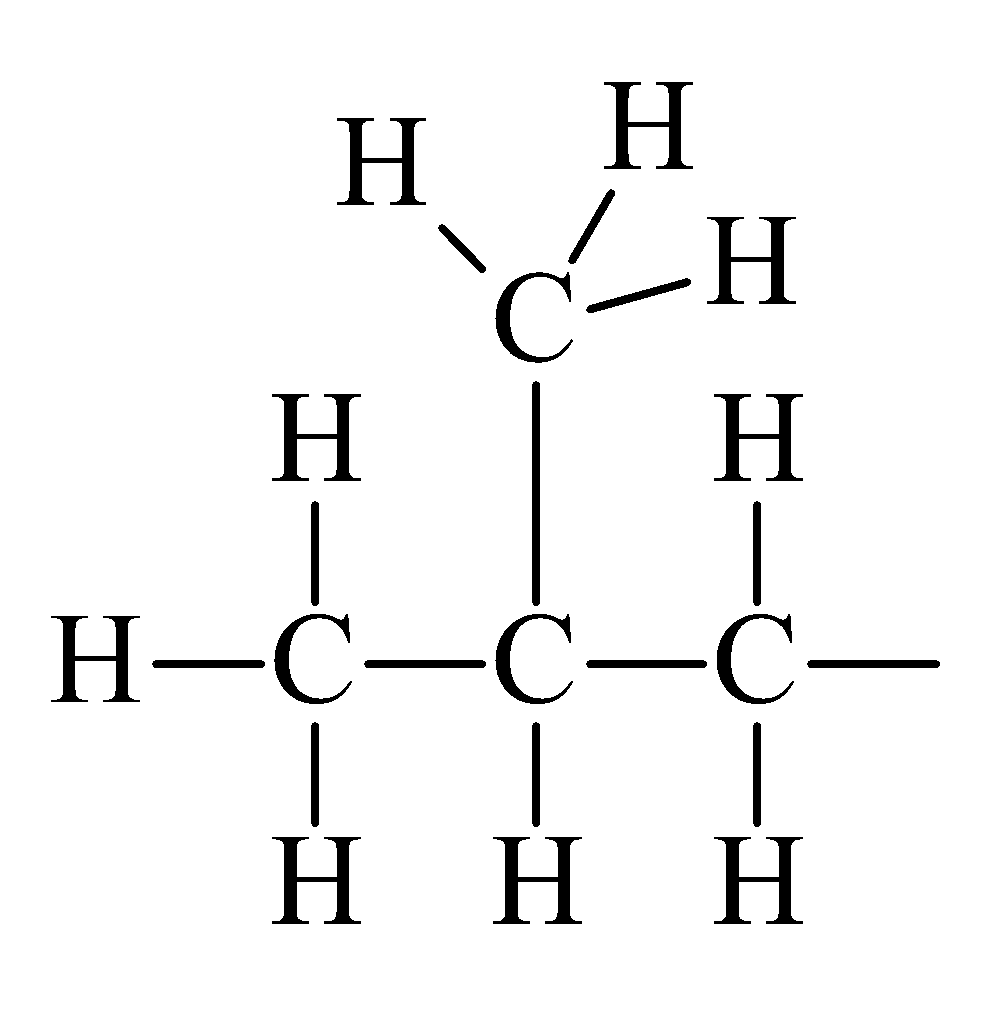 H
изобутан
H
H
H  C  H
H
H  C  C  C  H
H
H   C  H
H
H
неопентан
IUPAC
логикалық жүйелік тәсіл қажет. Осы мақсатқа жету үшін Халықаралық Таза және Қолданбалы Химия Одағының (IUPAC) ойлап тапқан халықаралық номенклатурасы жүйесі пайдаланылды.
Артықшылықтары: Атаудың ережелерін білу дұрыс құрылымды анықтай алады.
Кемшіліктері: қиын болуы мүмкін, ұзын атаулар; мысалы, IUPAC-ның атауы cubane pentacyclo [4.2.0.02,5.03,8.04,7] октанды
Номенклатураның жүйелі жүйесі (IUPAC)
Көміртек атомдарының ең ұзын тізбегін табыңыз.
Латын негізін қолданыңыз, олардағы көмірдің санына сәйкес келетін ең ұзын тізбегін тауып аламыз..
Алканға арналған «ан» суффиксін жалғаймыз 
Тізбекке қосылмаған көміртегі атомдары радикал деп аталады. негіздің атауының алдындағы алмастырғыштар, содан кейін «yl» жұрнағы деп аталады.
Ең жақын радикалдан бастап көмірдің санын нөмірлейді.
Орынбасардың аты Көміртегіге жалғанып алфавиттік тәртіпте сай аталады
Сол, бірнеше орынбасарлар үшін ди, үш және т.б. пайдаланыңыз.
Бірдей көміртегі бар екі ықтимал тізбектер болса, тізбекті ең көп орынбасушылармен пайдаланыңыз.
Номенклатура
Белгілі жүйе
Мысалдар
1.  Келесі қосылыстың атын атаңыз
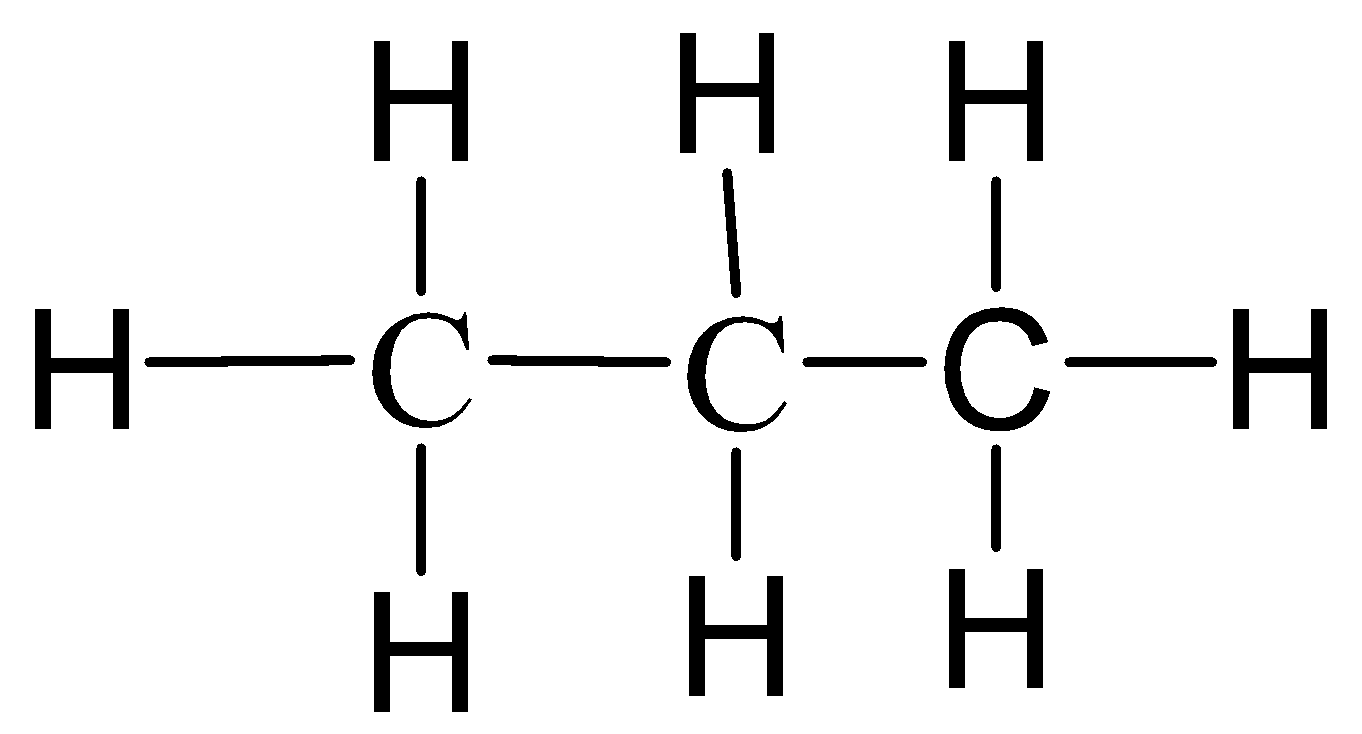 Қадам #1,Көміртегіні санаңыз және Латын атымен жазыңыз 
              
Қадам #2, өйткені бұл құрылым алканның жалпы формуласына сәйкес келеді, «ан» суффиксін қолданыңыз
Алкан  суфиксі
пропан
үш көміртегі негізі бар
Орынбасарлар аттары (Алкил топтары)
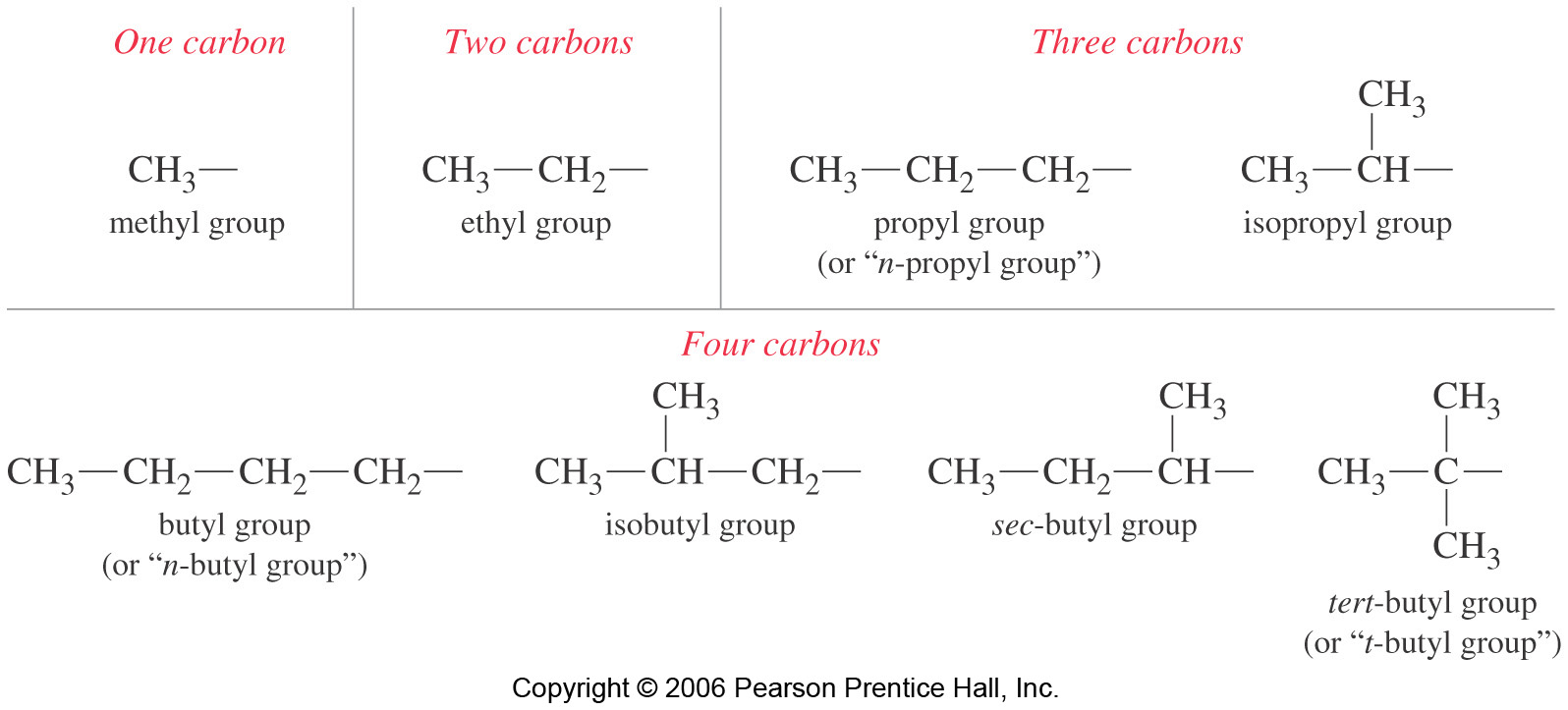 Жүйелік номенклатура жалғасы
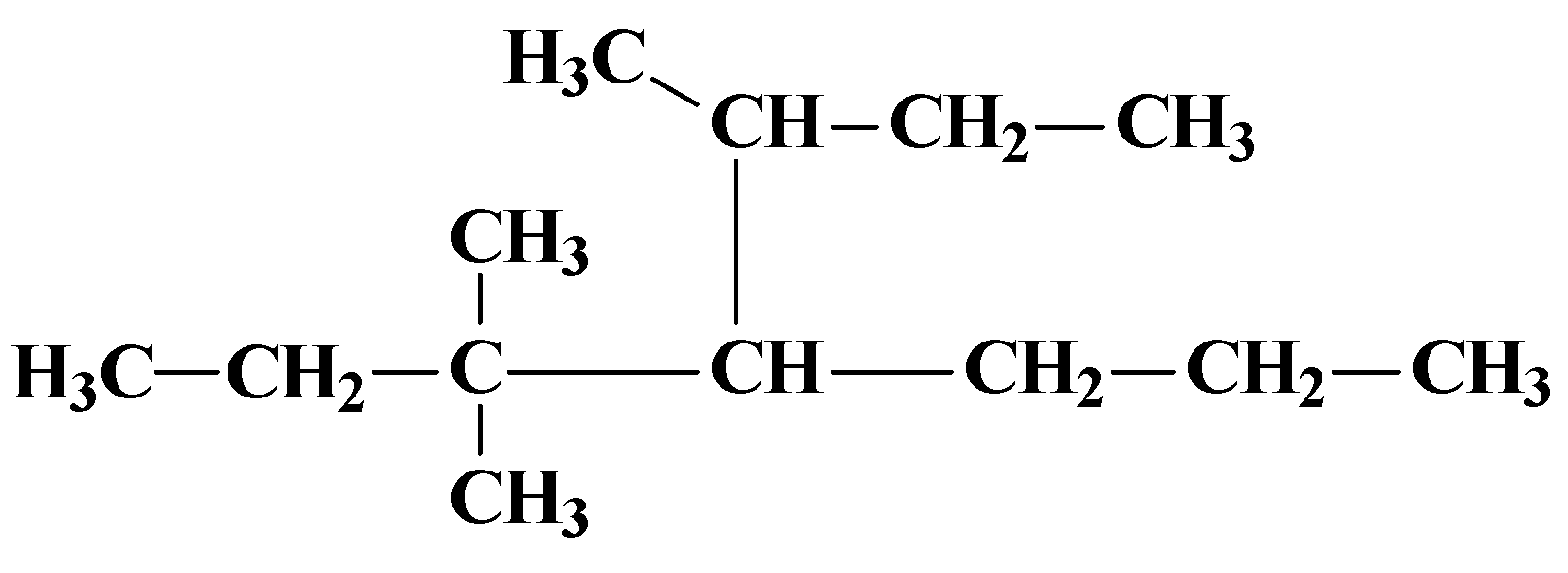 Қайсысы?
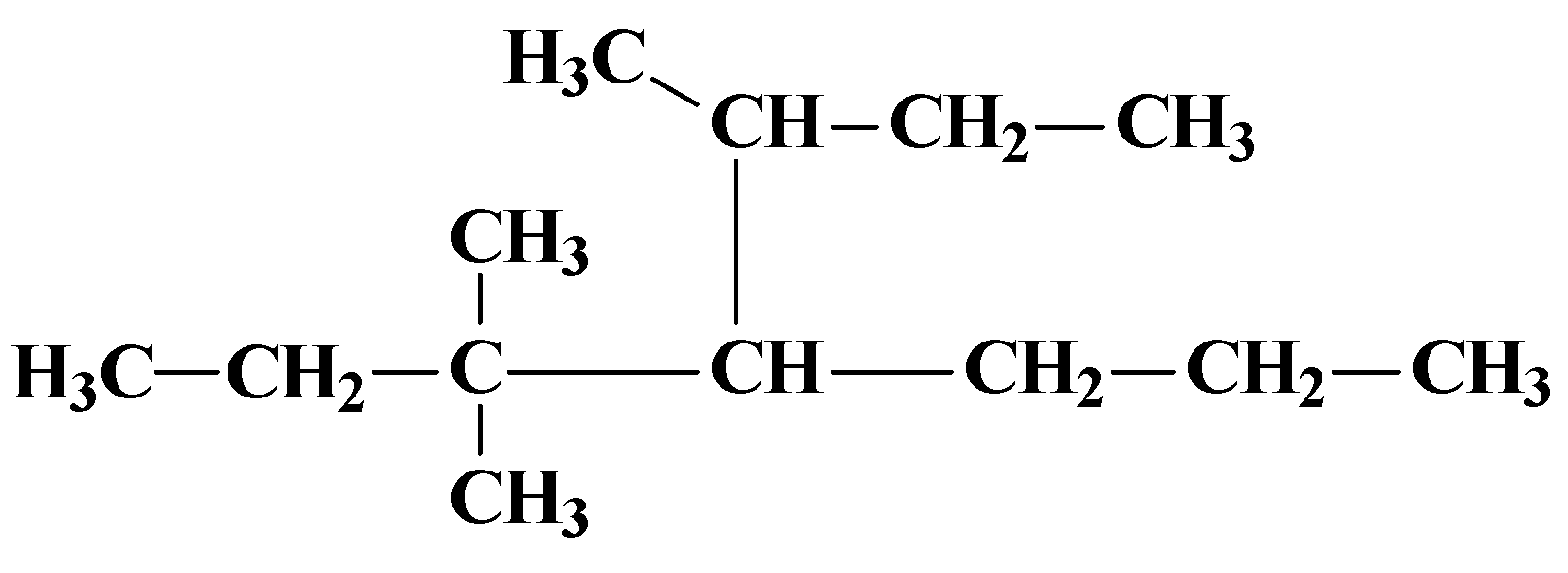 Жүйелік номенклатура жалғасы
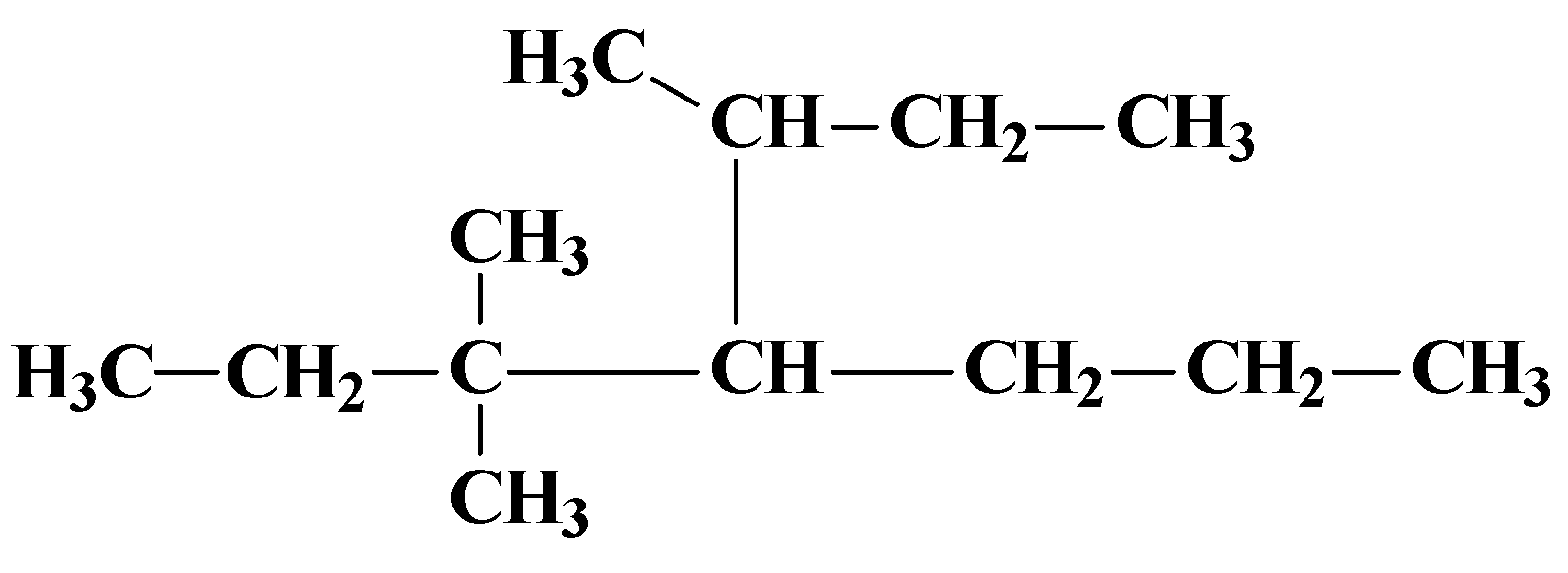 Қайсысы?
Көптеген орынбасарлары бар
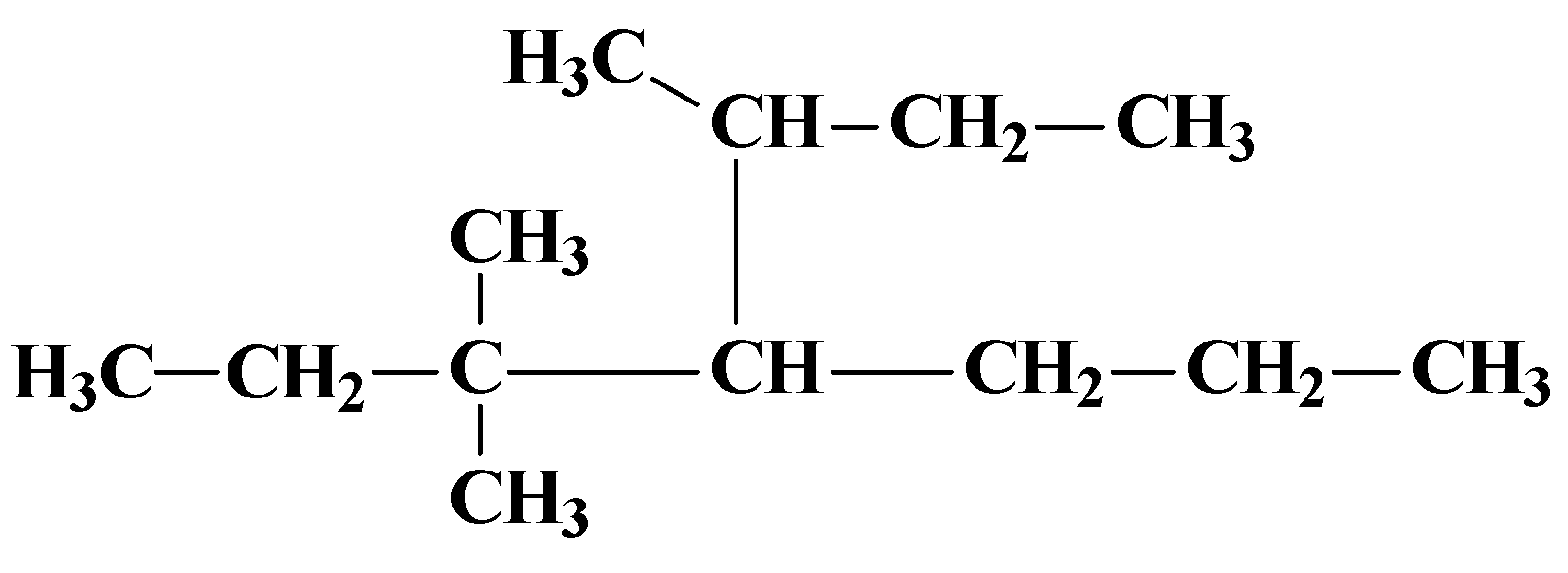 Жүйелік номенклатура жалғасы
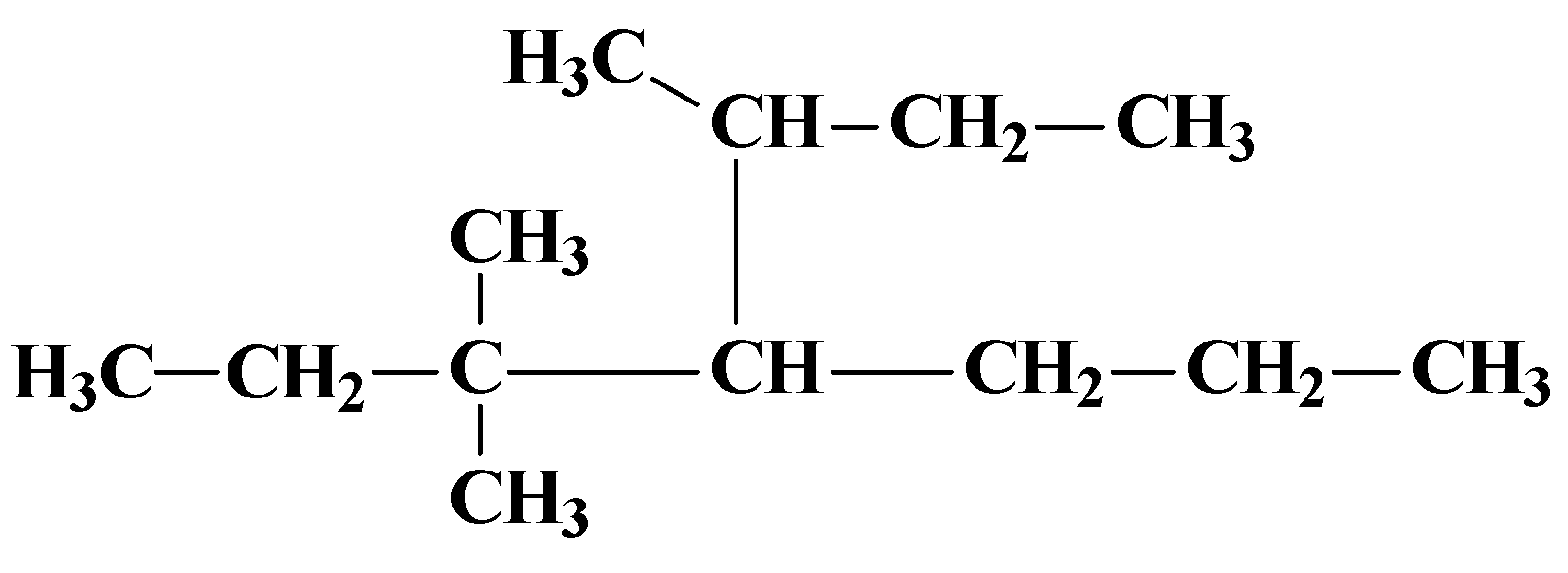 Қайсысы?
Көптеген орынбасарлары бар
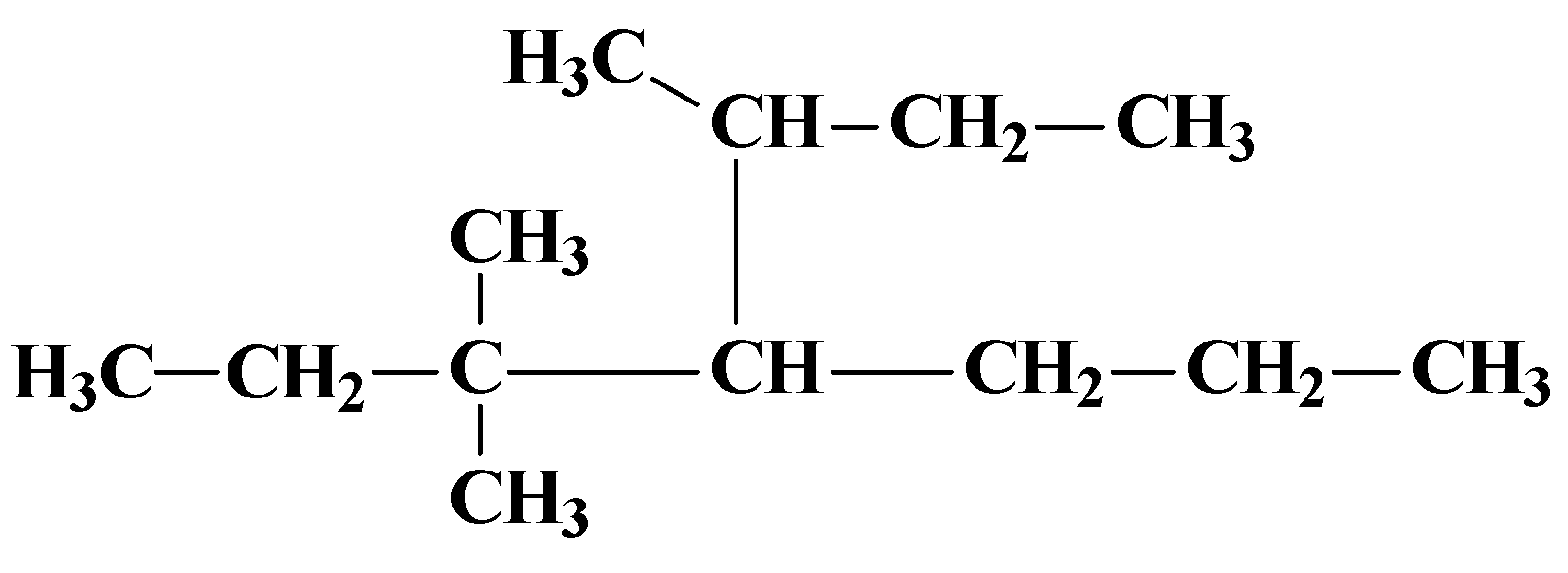 Жоғарғы құрылымда төрт орынбасар бар, ал төменгі бөлігінде үш орынбасар бар.
Жүйелік номенклатура жалғасы
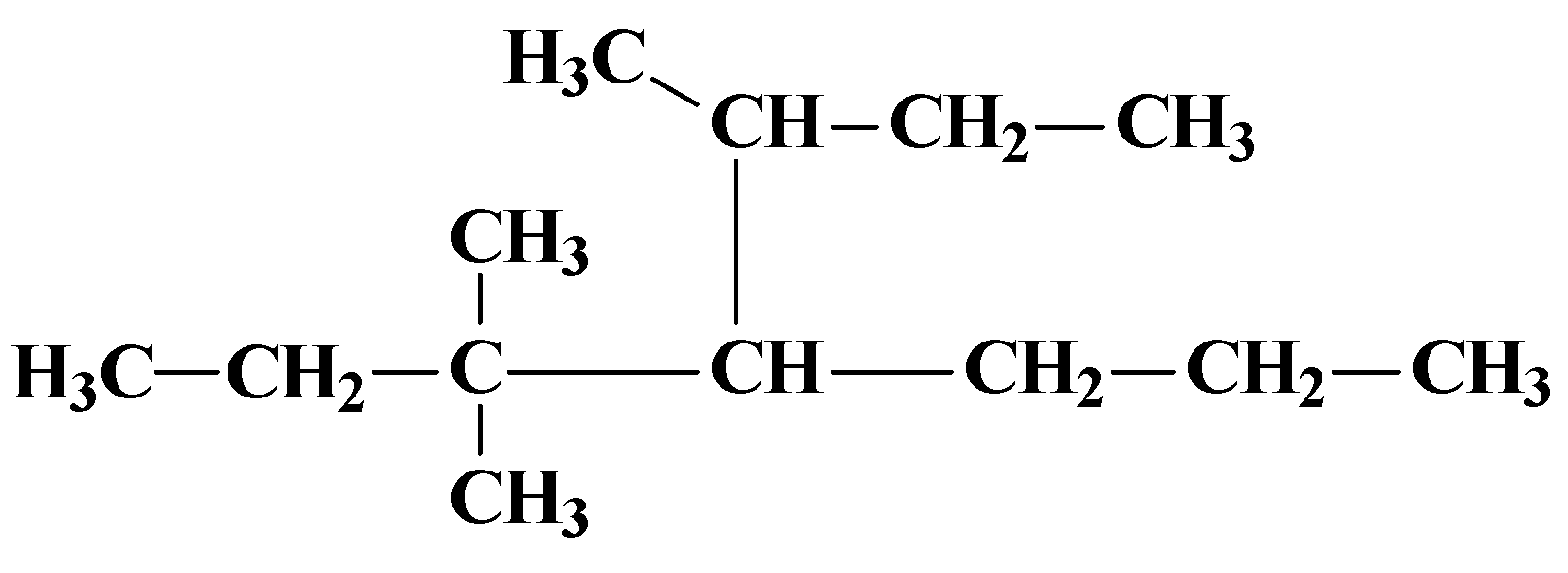 Қайсысы?
Көптеген орынбасарлары бар
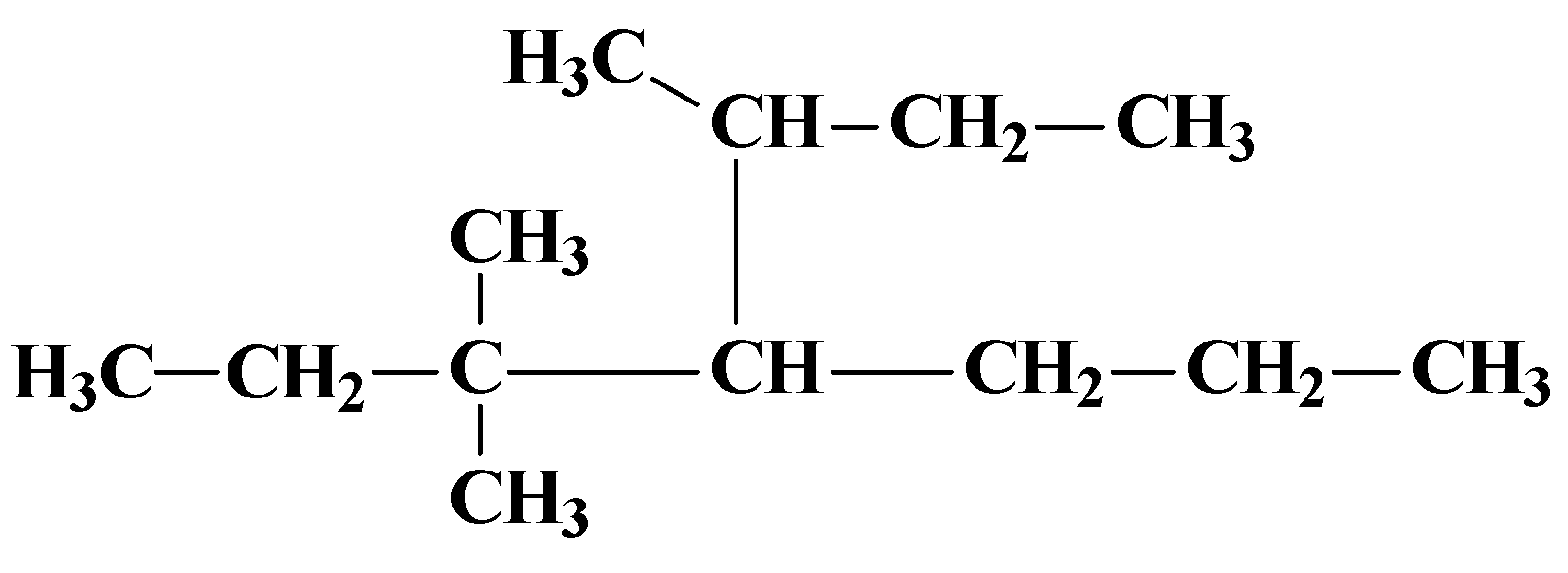 Жоғарғы құрылымда төрт орынбасар бар, ал төменгі бөлігінде үш орынбасар бар.
Name = ?
Жүйелік номенклатура жалғасы
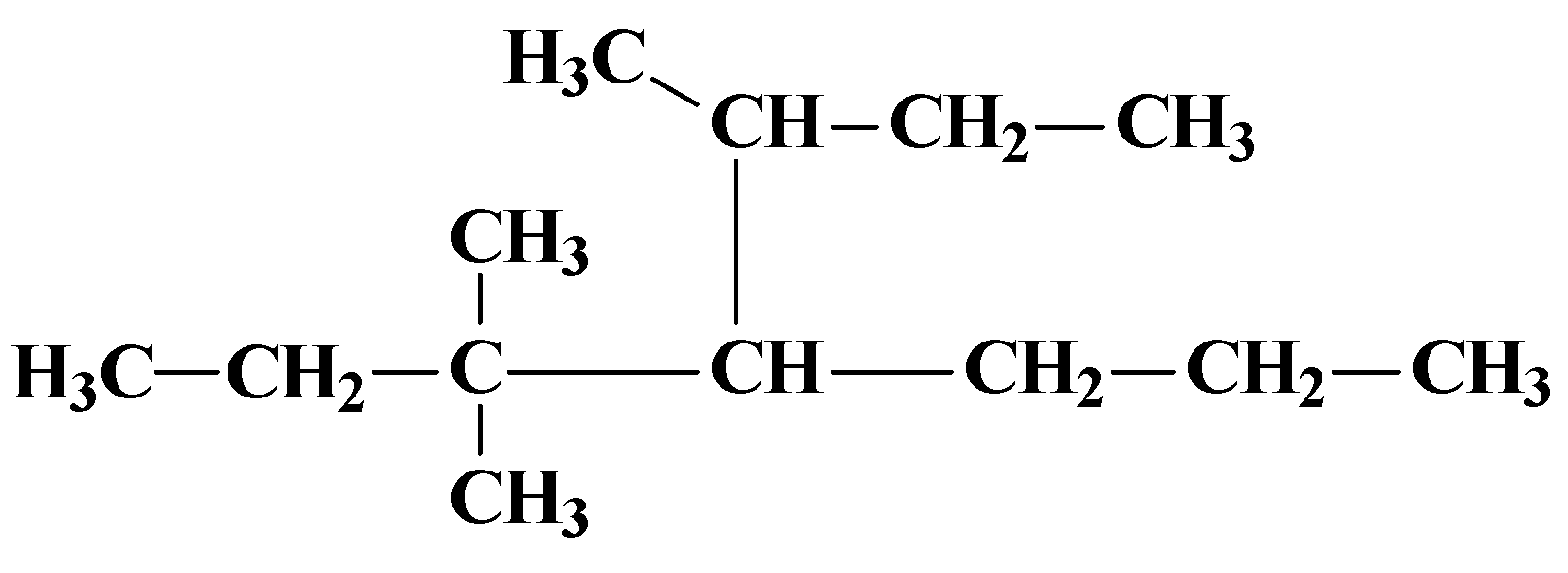 Қайсысы?
Көптеген орынбасарлары бар
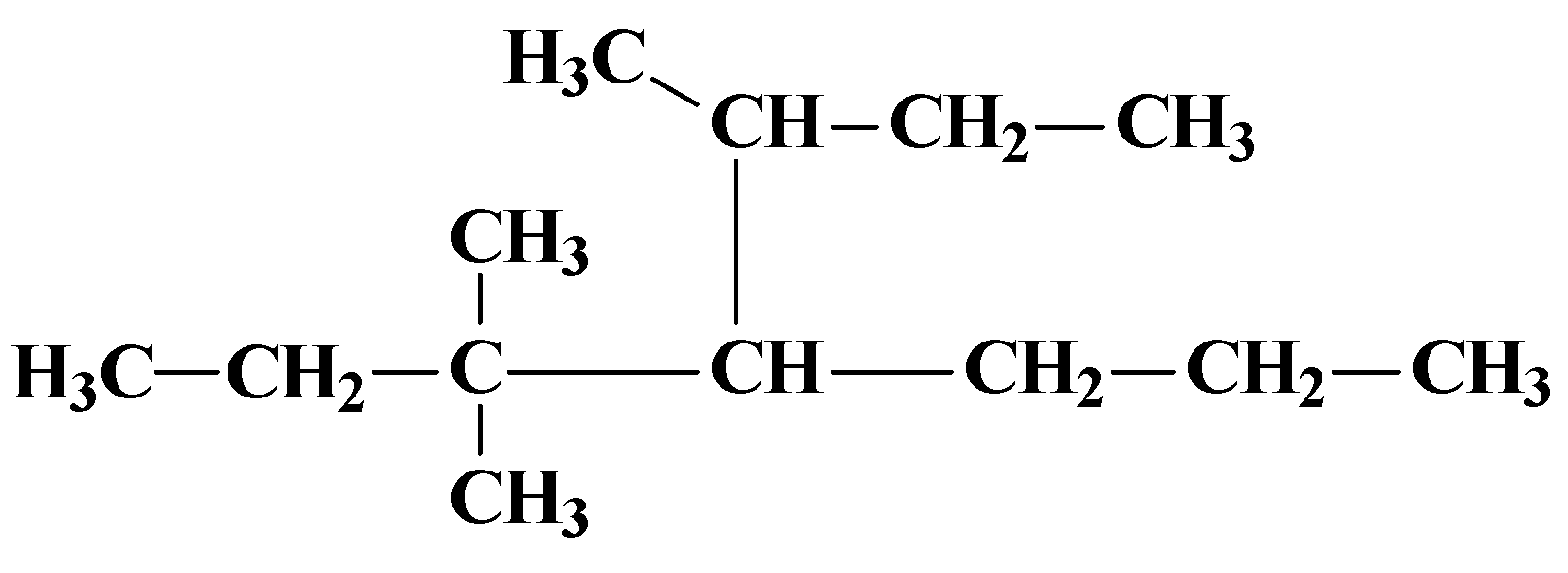 Жоғарғы құрылымда төрт орынбасар бар, ал төменгі бөлігінде үш орынбасар бар.
Аты= ?		гептан
Жүйелік номенклатура жалғасы
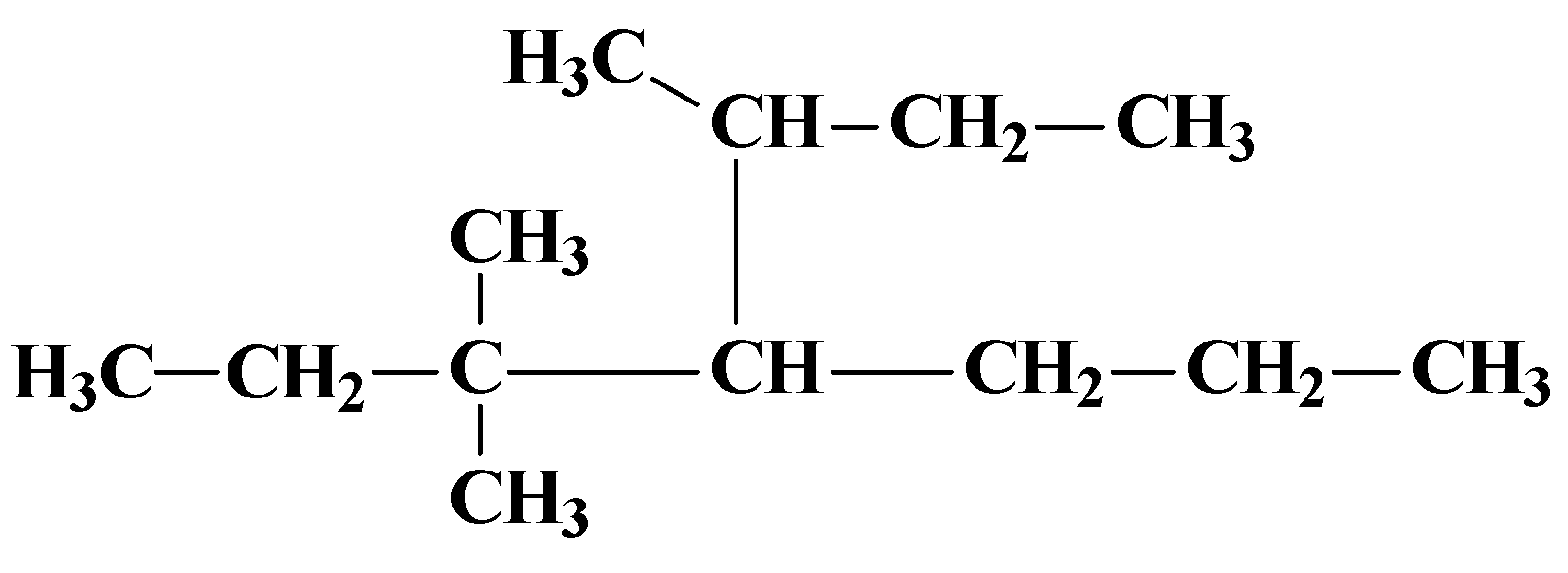 Қайсысы?
Көбірек тармақталған болса, формула дұрыс
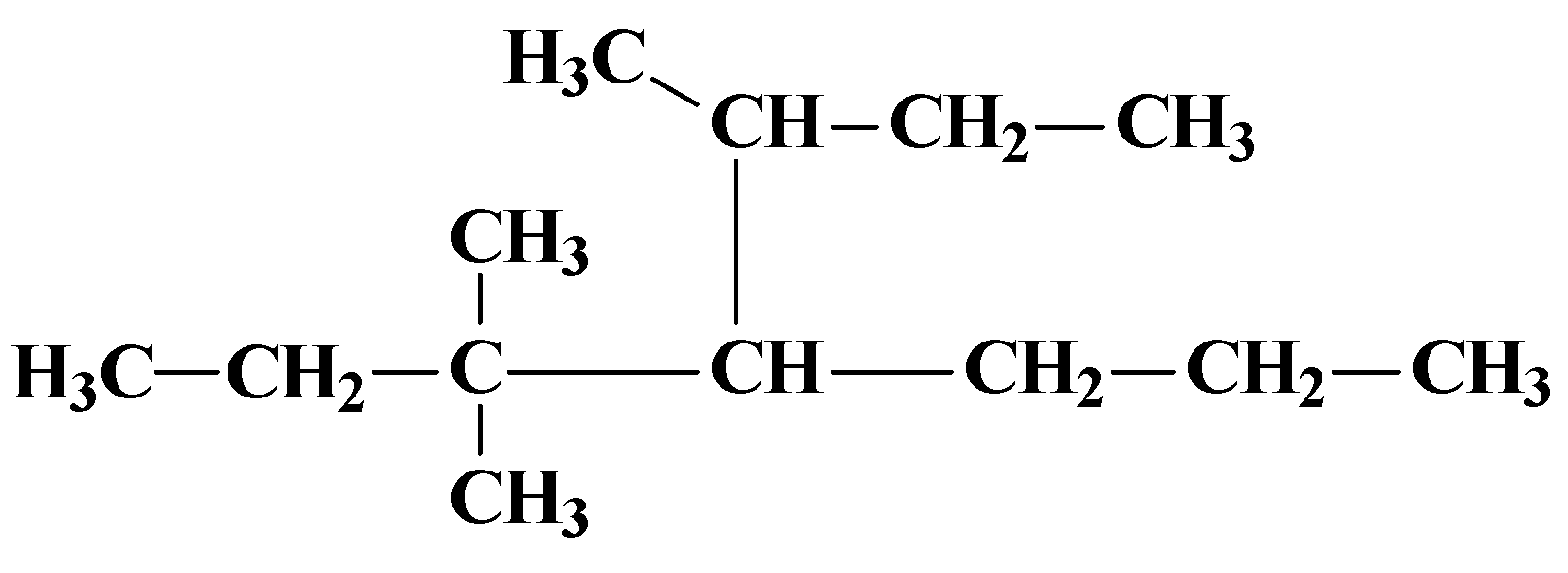 Жоғарғы құрылымда төрт орынбасар бар, ал төменгі бөлігінде үш орынбасар бар.
Атауы =	3,3,5-триметил-4-пропилгептан
Басқа мысал:
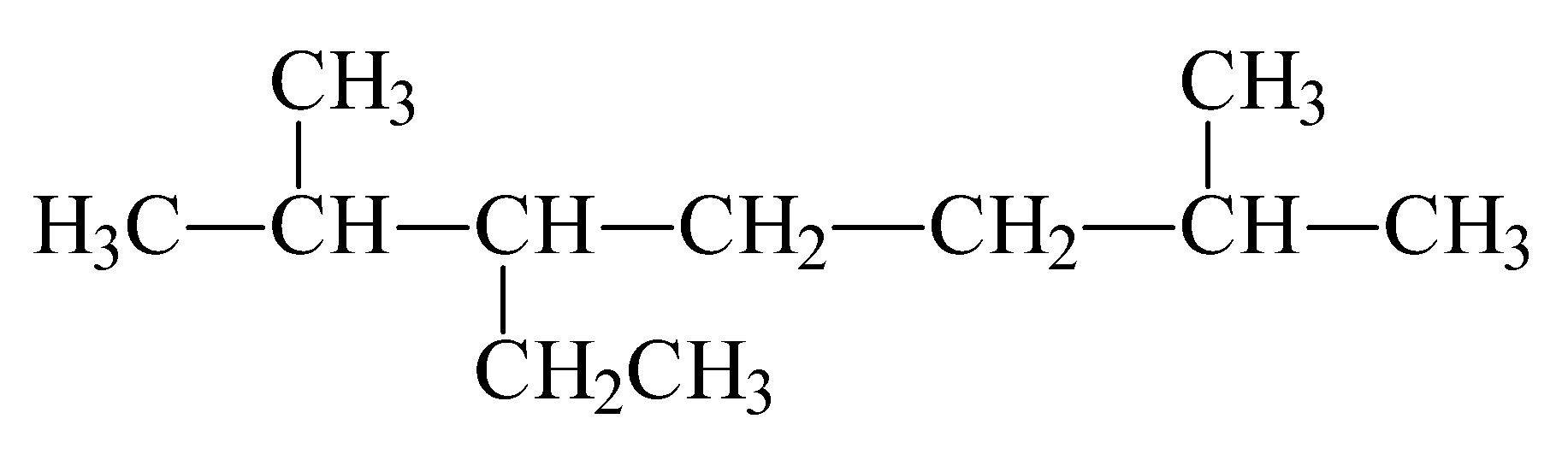 Атауы= 3-этил-2,6-диметилгептан
Басқа мысал:
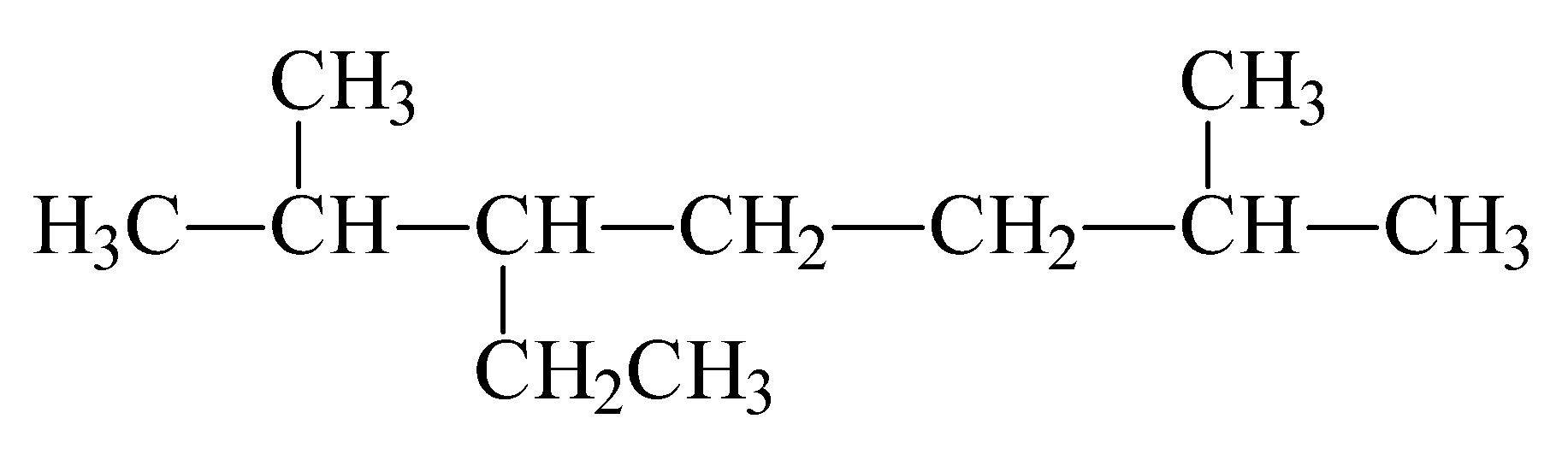 Атауы = 3-этил-2,6-димеилгептан

Айтылған орынбасарлары алфавиттік тәртіппен берілген; ди, үш және т.б. алфавиттік тәртіпте қатыспайды
Сызықтық құрылымдар
Құрылымдарды жазудың жылдам жолы
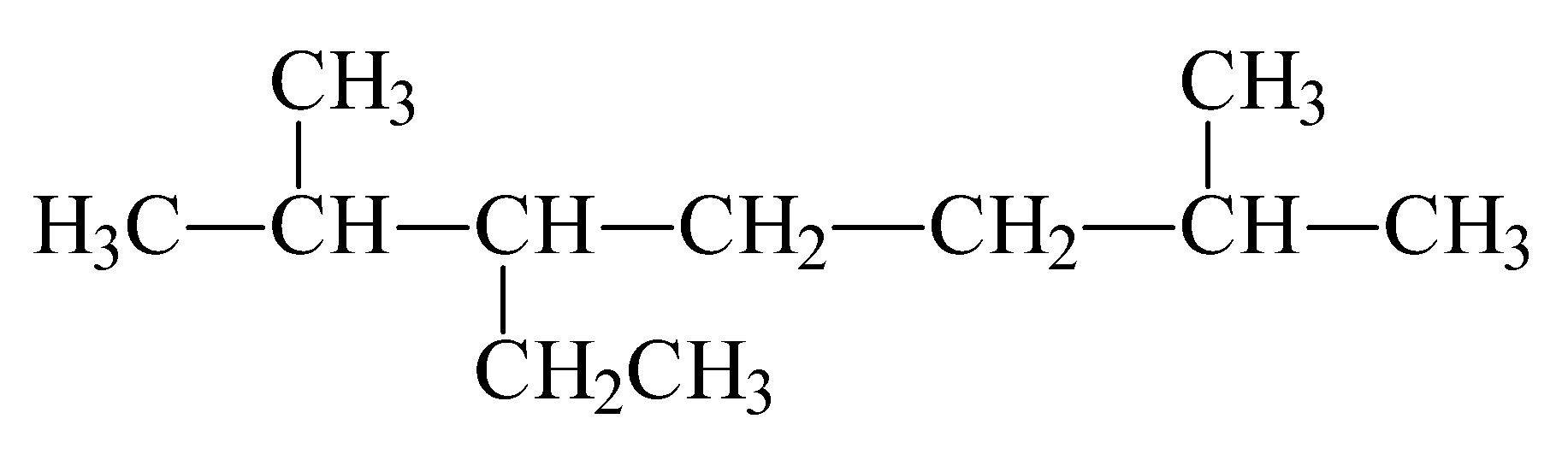 (Конденсацияланған құрылым)
метил
этил
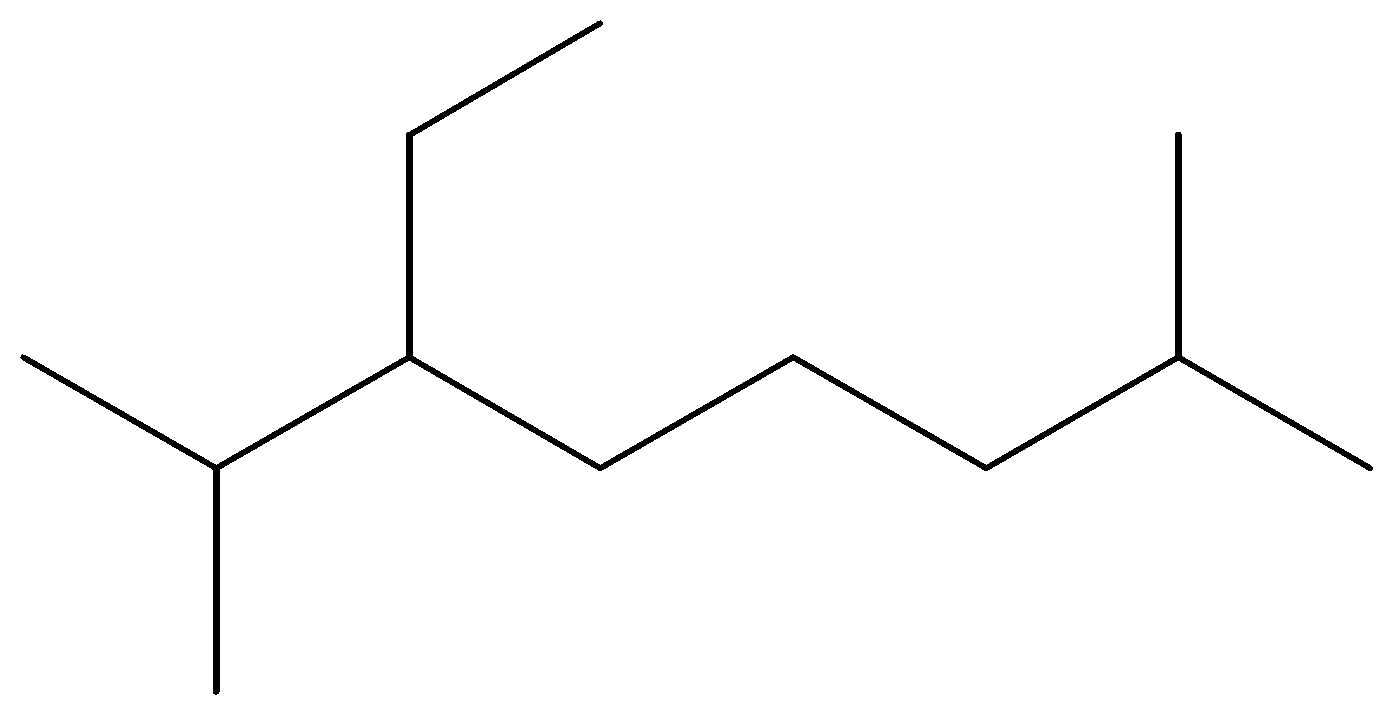 (Жоғарыда аталған конденсацияланған құрылымның сызықтық құрылымы)
метил
Комплексті орынбасар
Тізбекте тізбек болса, нүктеден бастап көміртегін нөмірлеңіз
Тізбектің тізбек нөмірін локатор нөмірімен атаңыз.
Күрделі тізбек атауы айналасында жақшалар қолданылады.
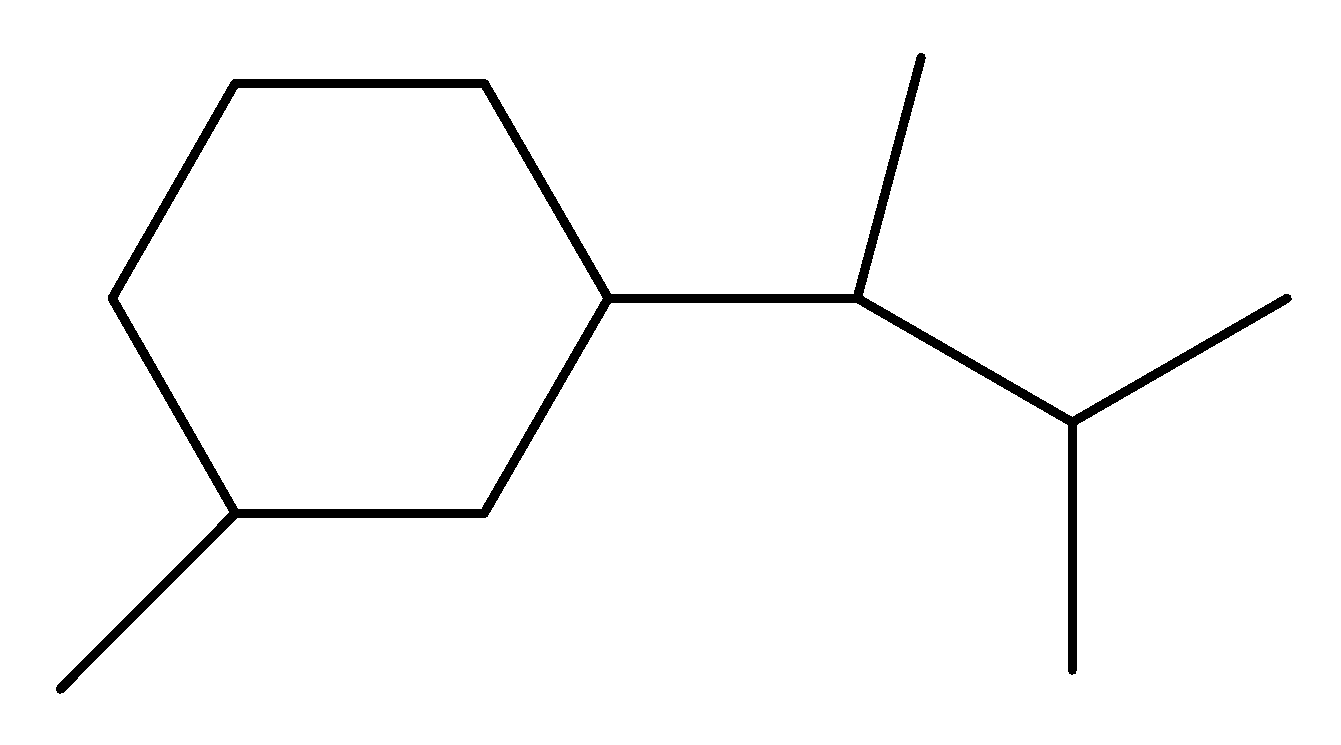 3
1
1
2
1-метил-3-(1,2-диметилпропил)циклогексан
C5H12? Изомері:






           Pentane                2-methyl-butane  2,2-dimethyl propane
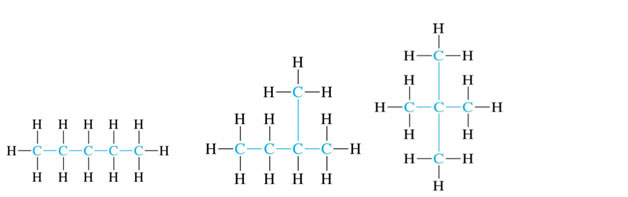 Номенклатуралық тәжірибе
Берілген қосылысты атаңыз
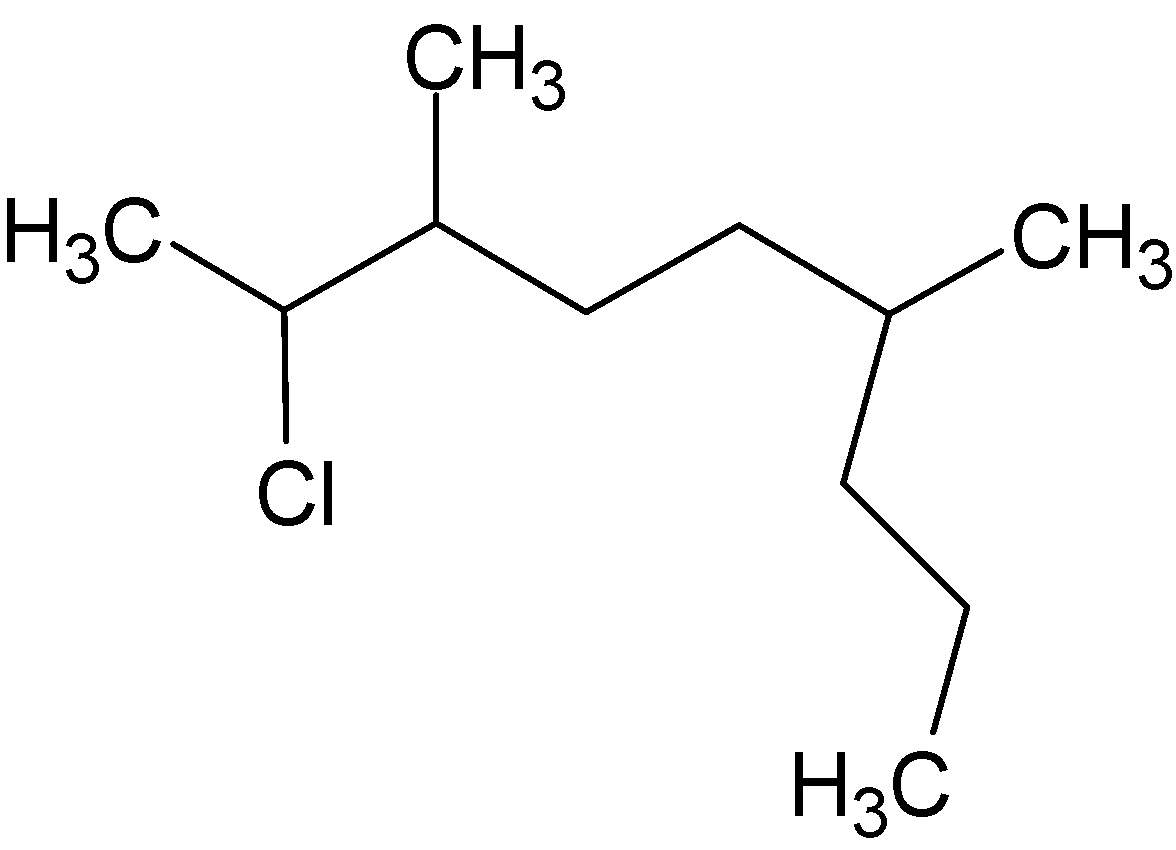 1
9 көміртегі = нонан
2
4
3
5
6
7
8
9
Қадам # 1: Тармақталған көмірсутектер үшін көміртегі атомдарының үздіксіз ұзын тізбегі түбір сөзді береді.
Номенклатуралық тәжірибе
Берілген қосылысты атаңыз
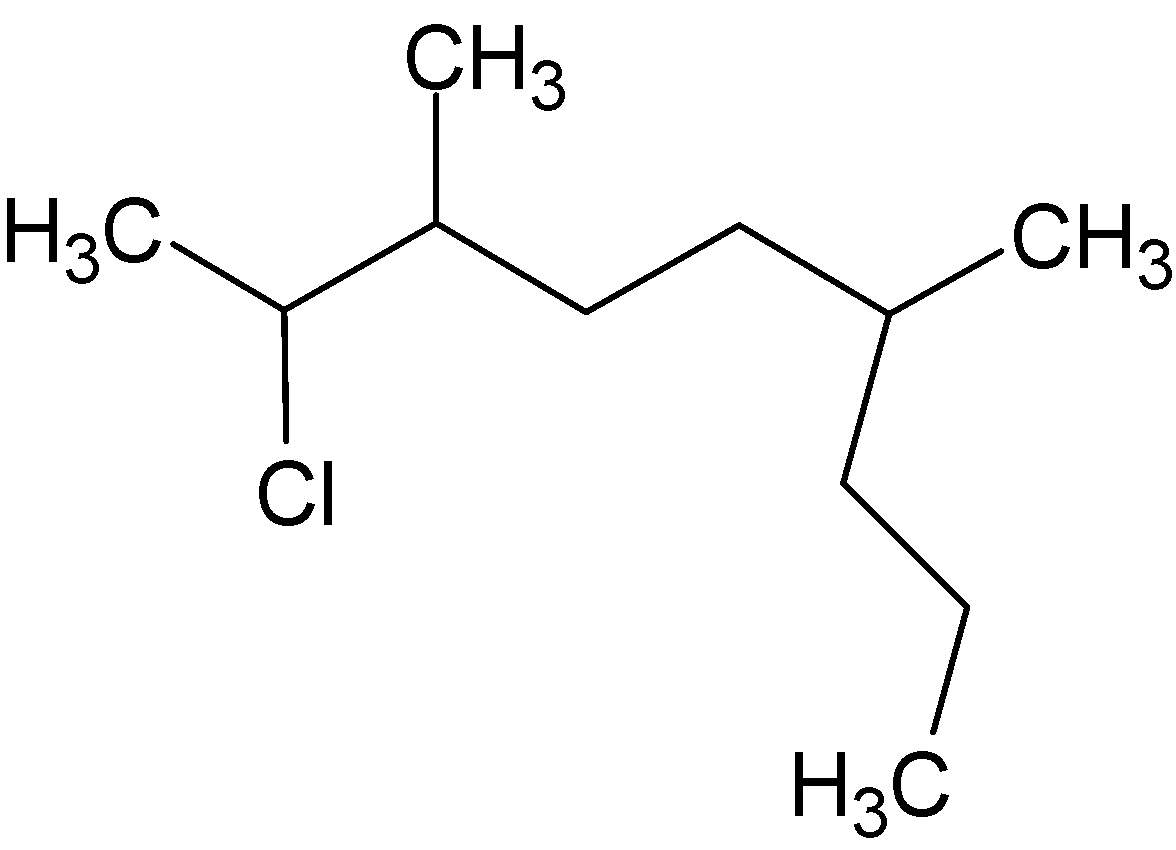 9 көміртегі = нонан
1
2
4
3
5
6
CH3 = метил
7
хлор = хлор
8
9
Қадам #2: Алкан топтары орынбасарлар ретінде болса, олардың атауынан -ан алынып, -ил жалғанады.
Номенклатуралық тәжірибе
Берілген қосылысты атаңыз
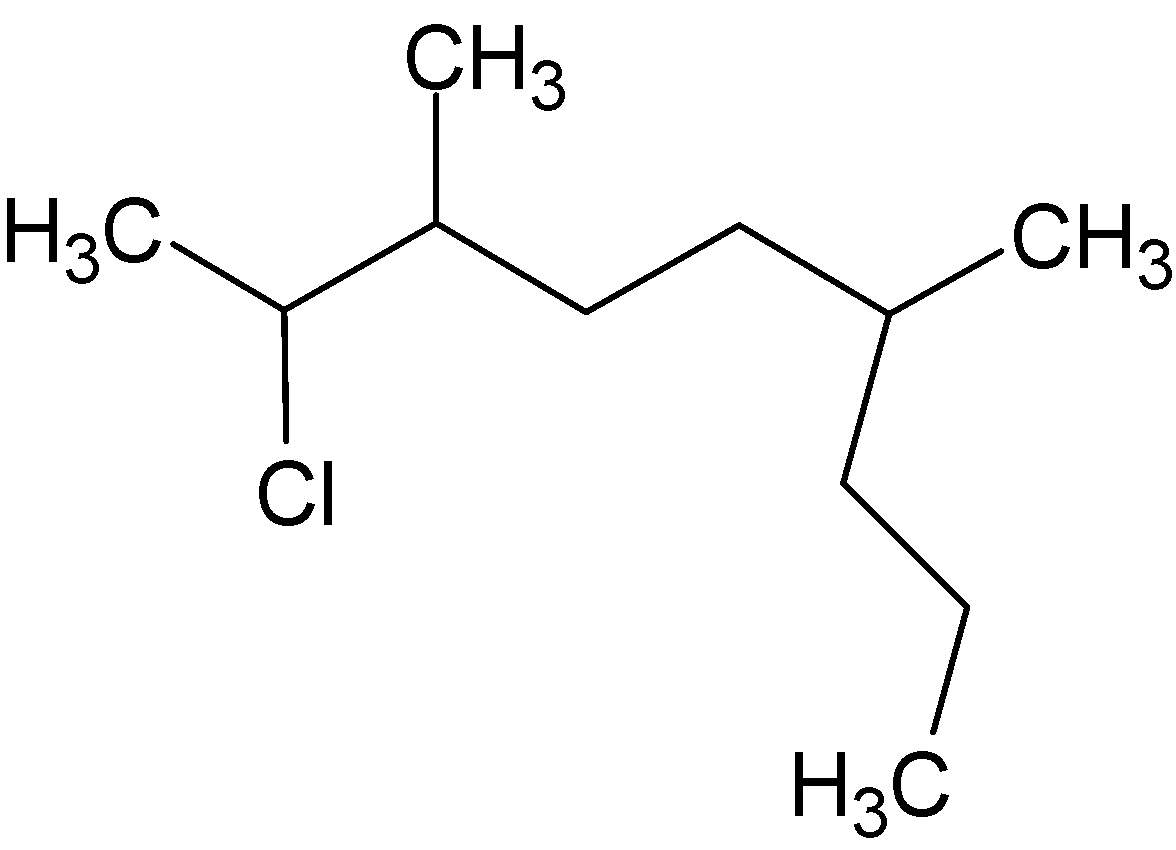 9 көміртегі = нонан
1
2
4
3
5
6
CH3 = метил
7
хлор = хлор
8
9
дұрыс емес
1
9
дұрыс
9
1
Қадам #3: Орынбасарлар тобының орналасуы тармақталған шетіне жақын көміртегі атомының ең ұзын тізбегімен анықталады.
Номенклатуралық тәжірибе
Берілген қосылысты атаңыз
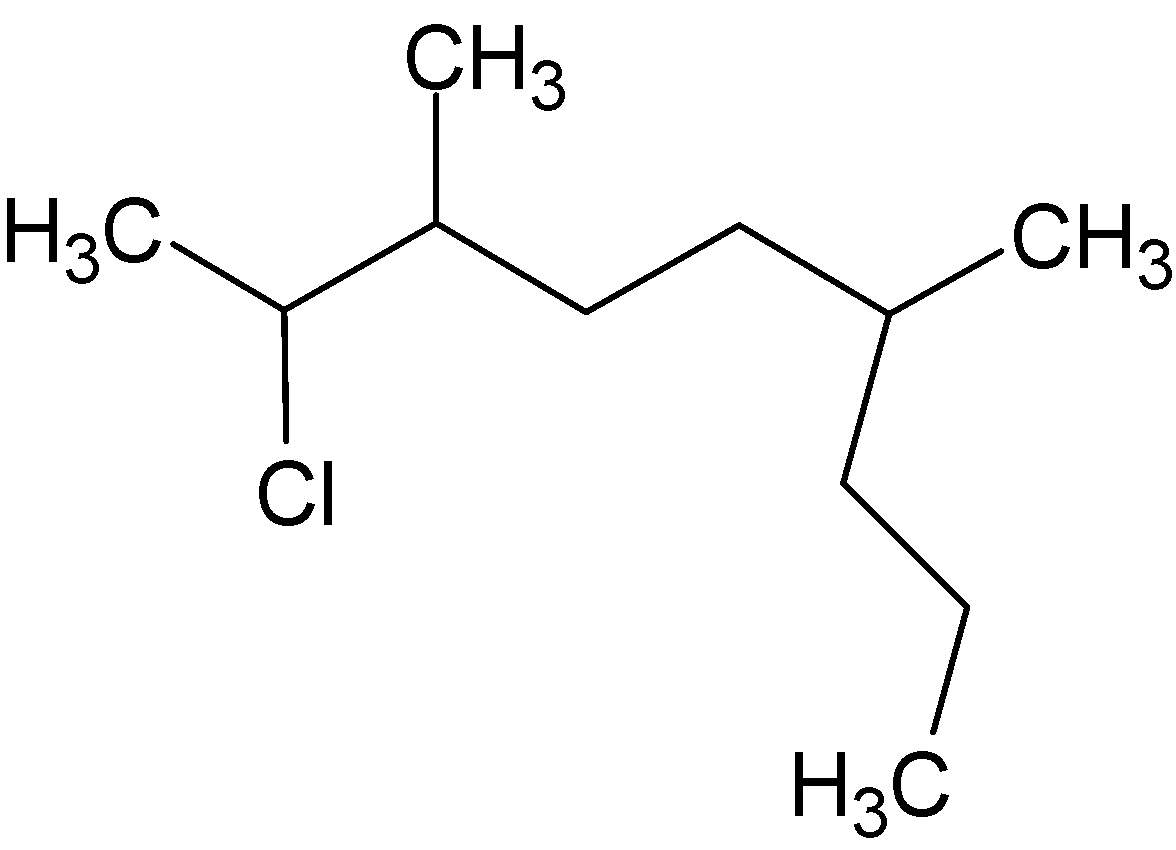 9 көміртегі = нонан
1
2
4
3
5
6
CH3 = метил
7
хлор = хлор
8
9
2-хлор-3,6-диметилнонан
Қадам #4: Әрбір орынбасардың орналасуы мен атауы түбірдегі алканның атауымен тіркеледі. Орынбасарлар алфавит ретімен аталған (қандай да болмасын префикске тәуелсіз), ал префикстер ди-, три- және т.б. бірнеше бірдей орынбасарларды атауда қолданылады .
Атау тәжірибесі
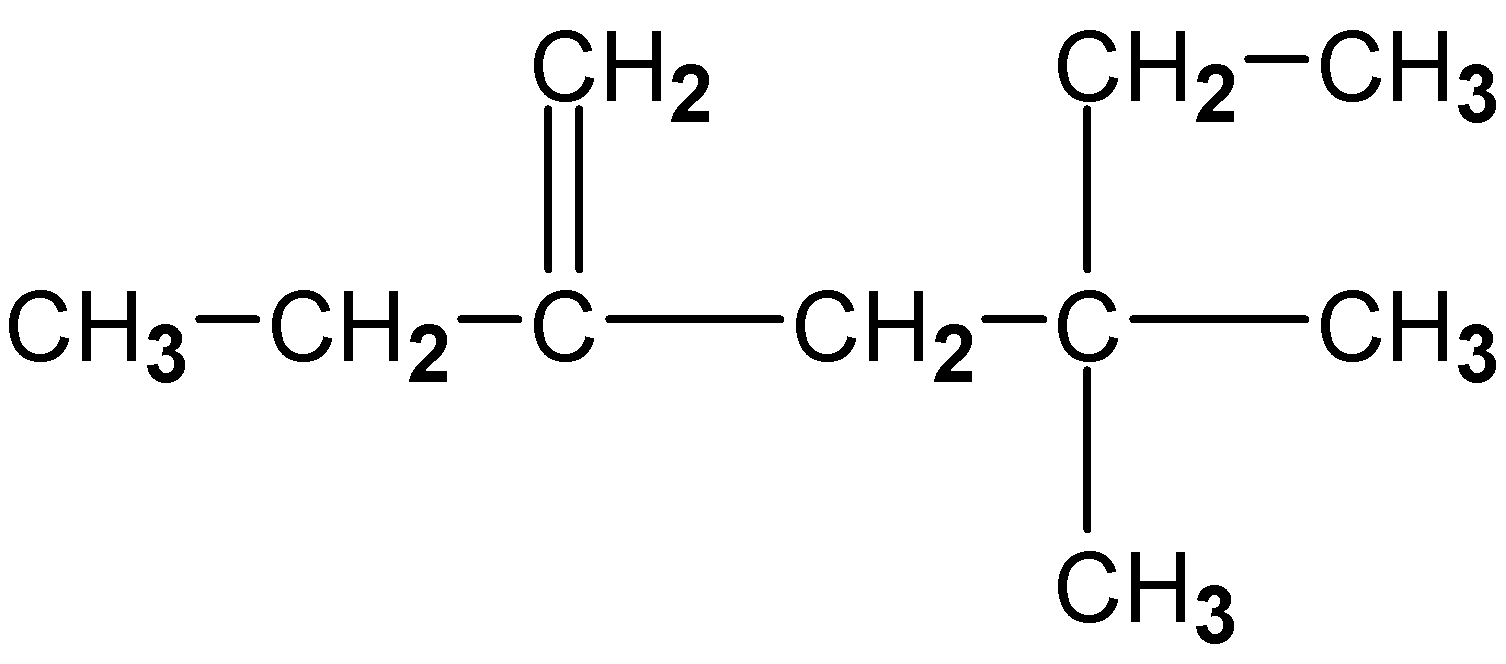 дұрыс жалғауды (соңы) таңдау
ene
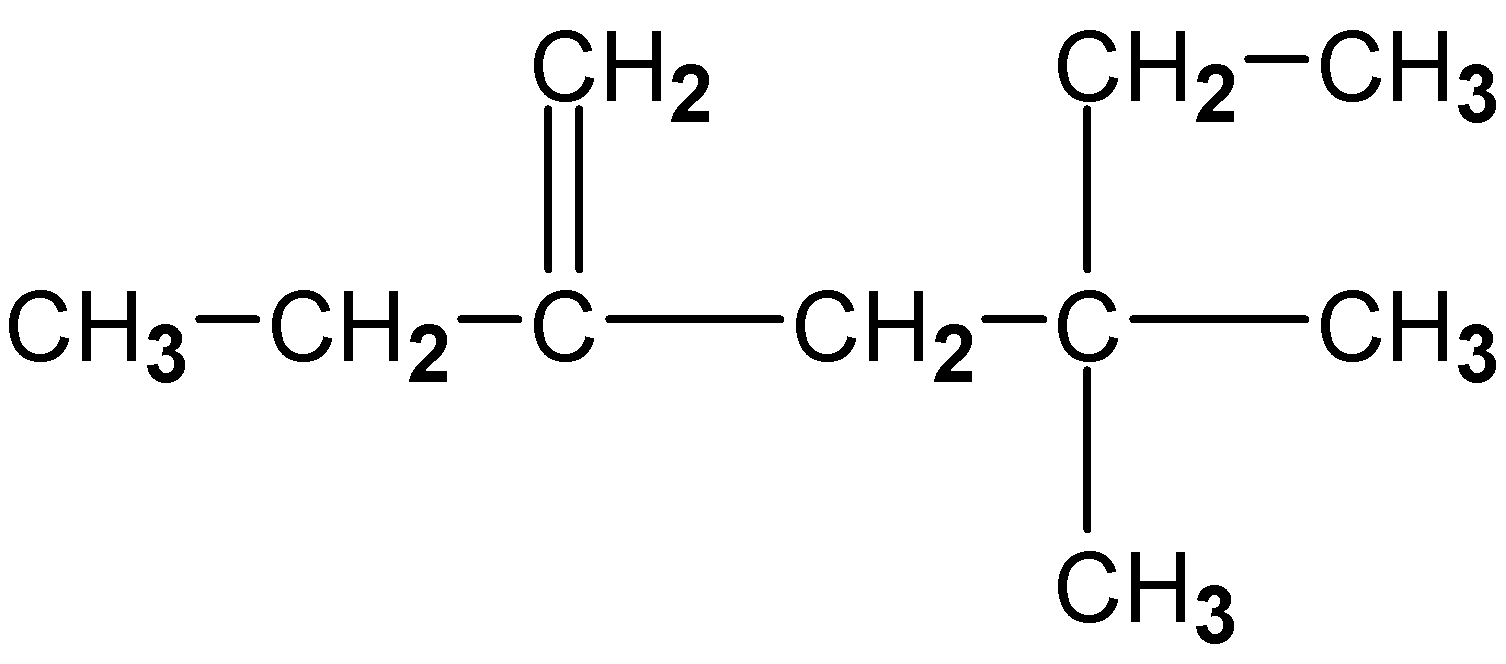 қос байланысы бар ең ұзын тізбекті анықтау
ene
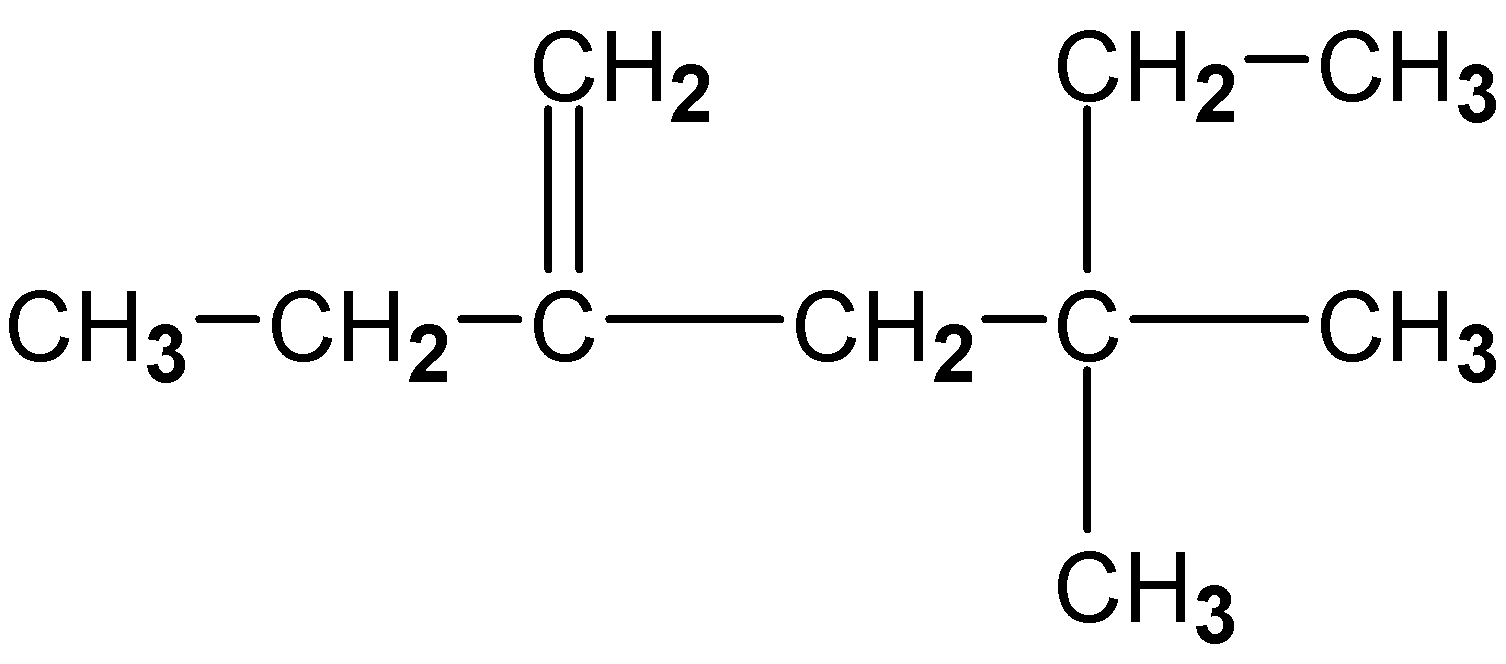 әрбір көміртекті нөмірлеу
ene
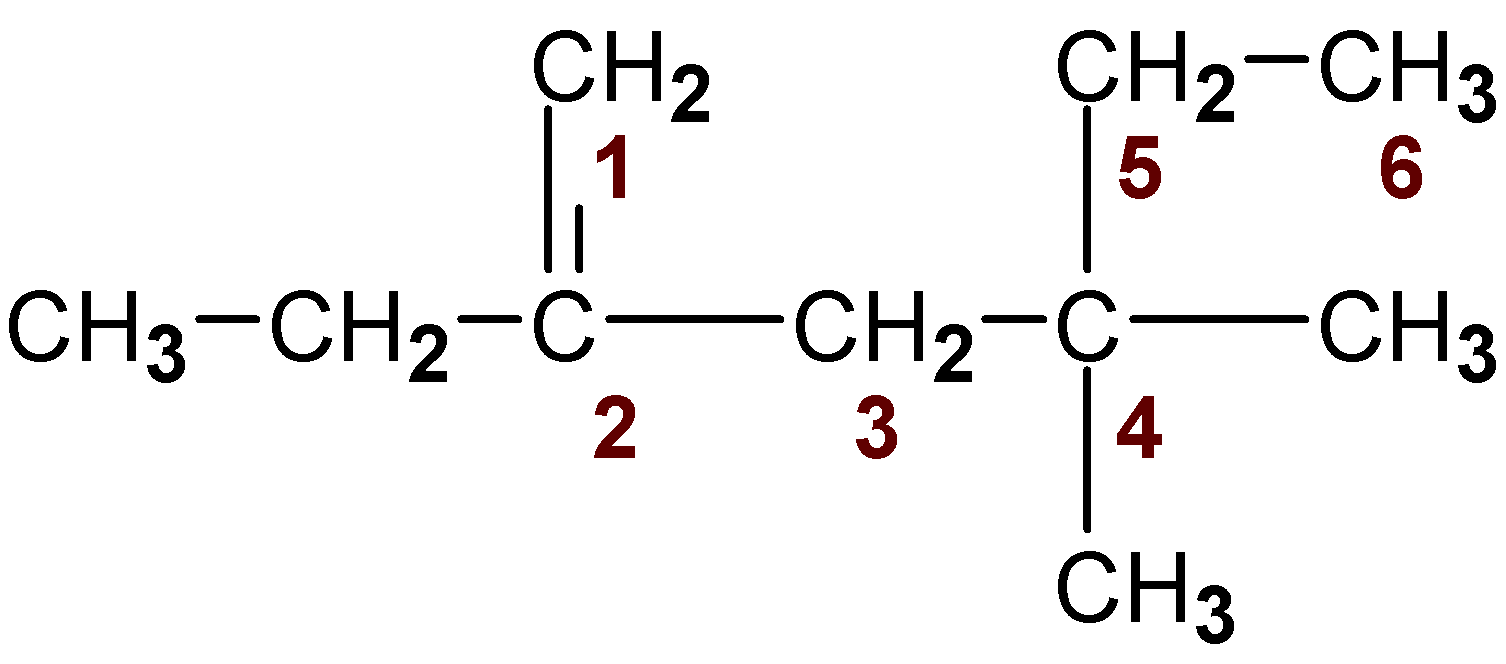 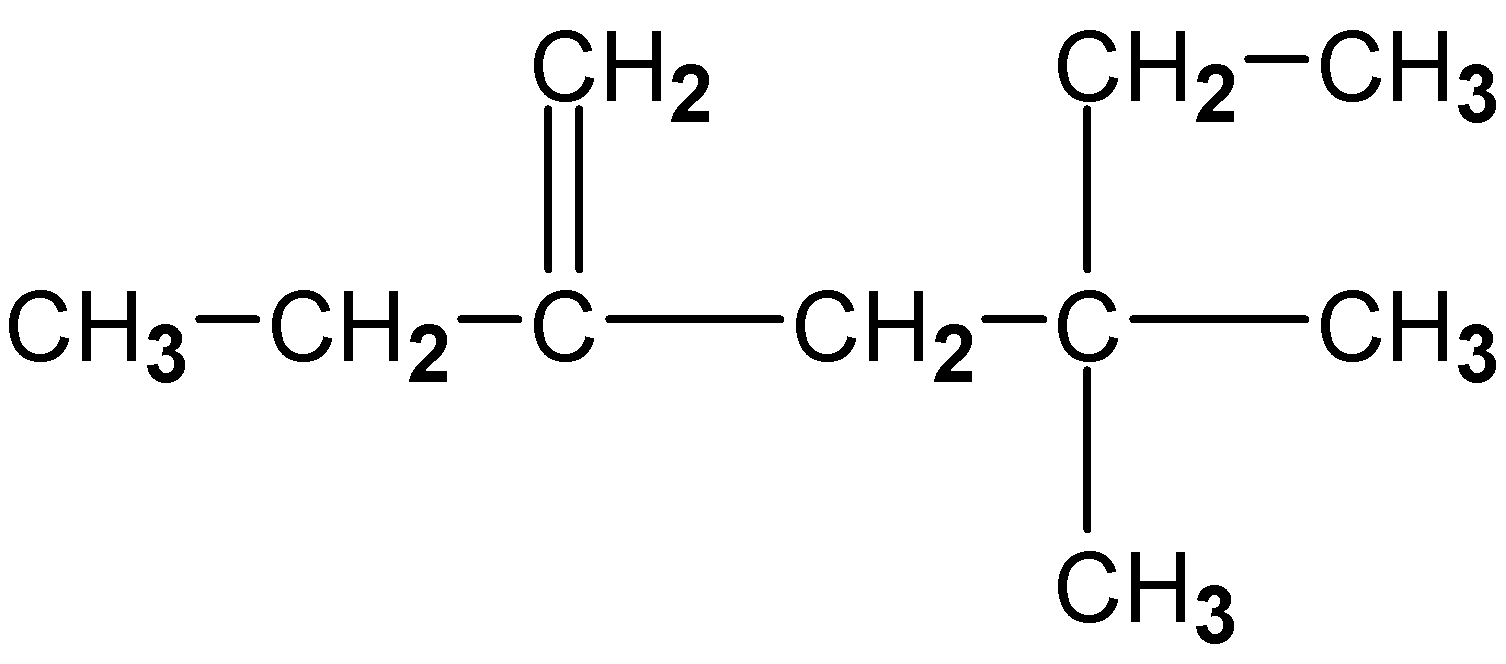 әрбір көміртекті нөмірлеу
ene
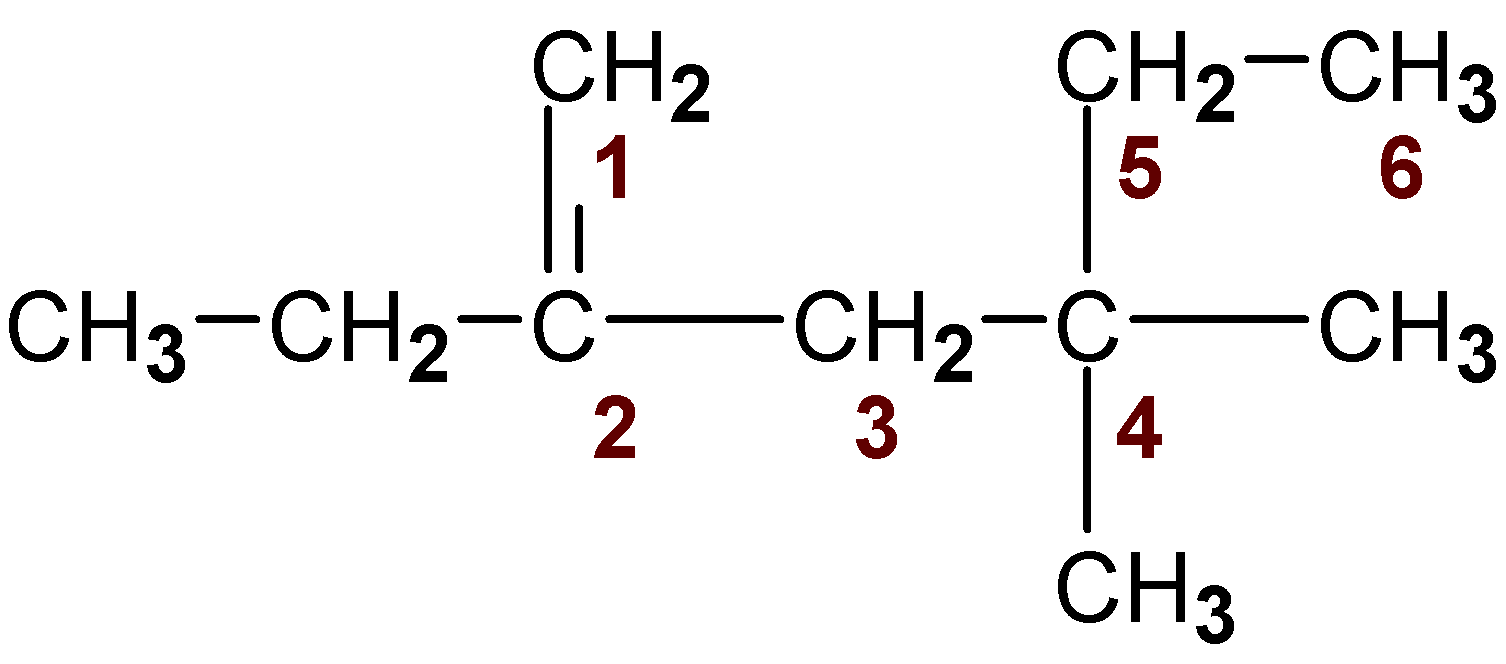 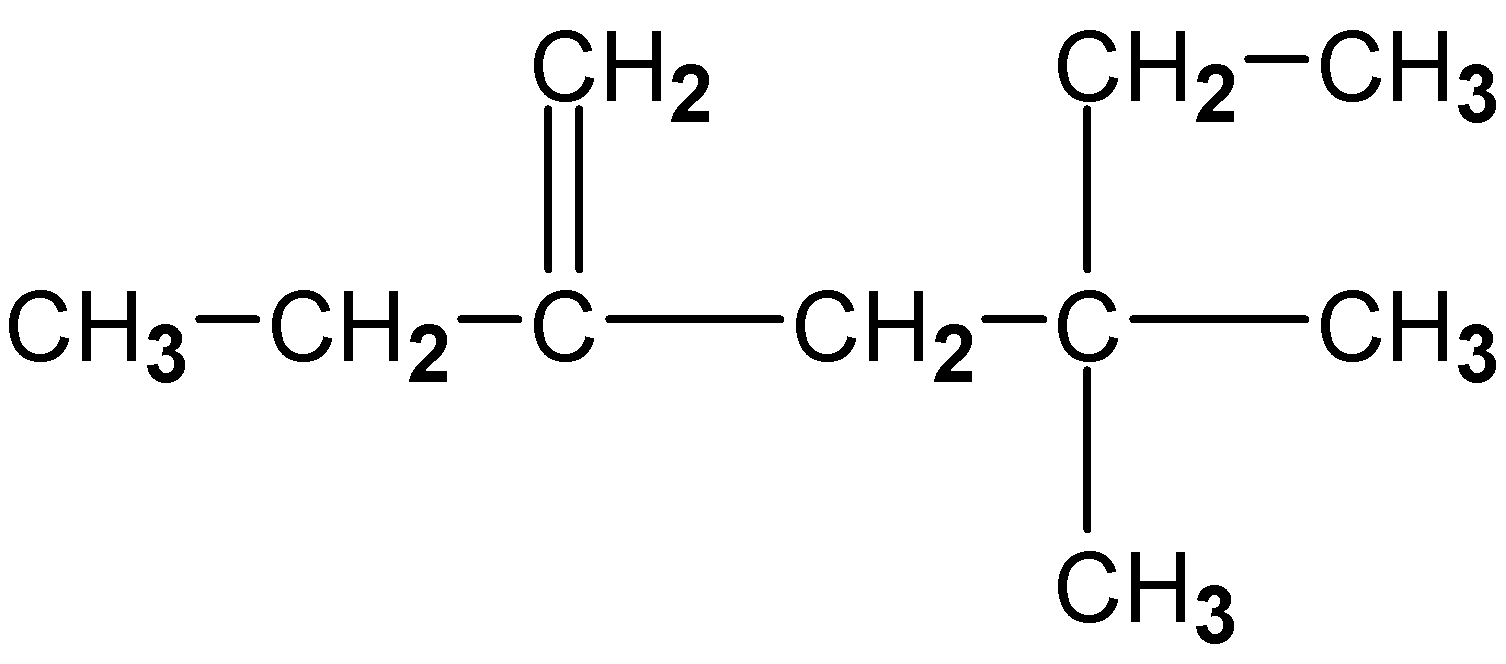 префикс жалғау (көміртегі атомдары санына сәйкес
1-hexene
ene
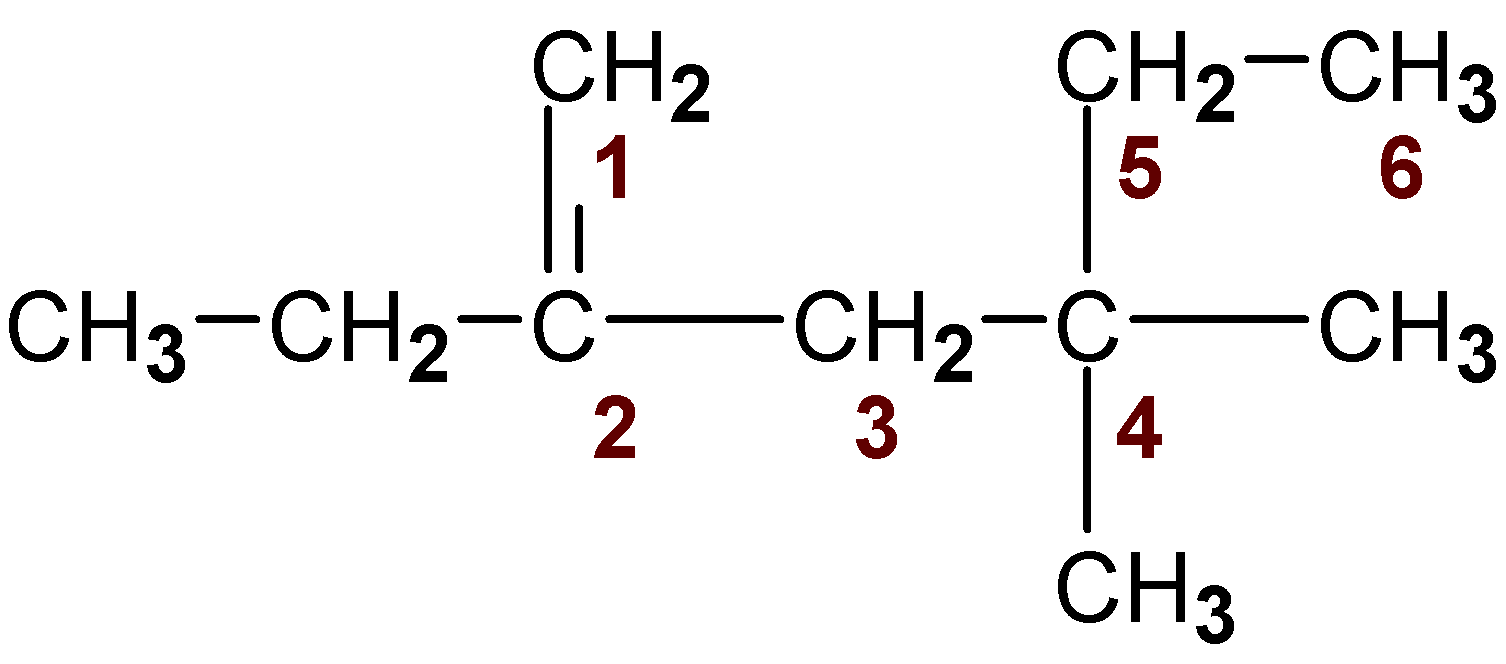 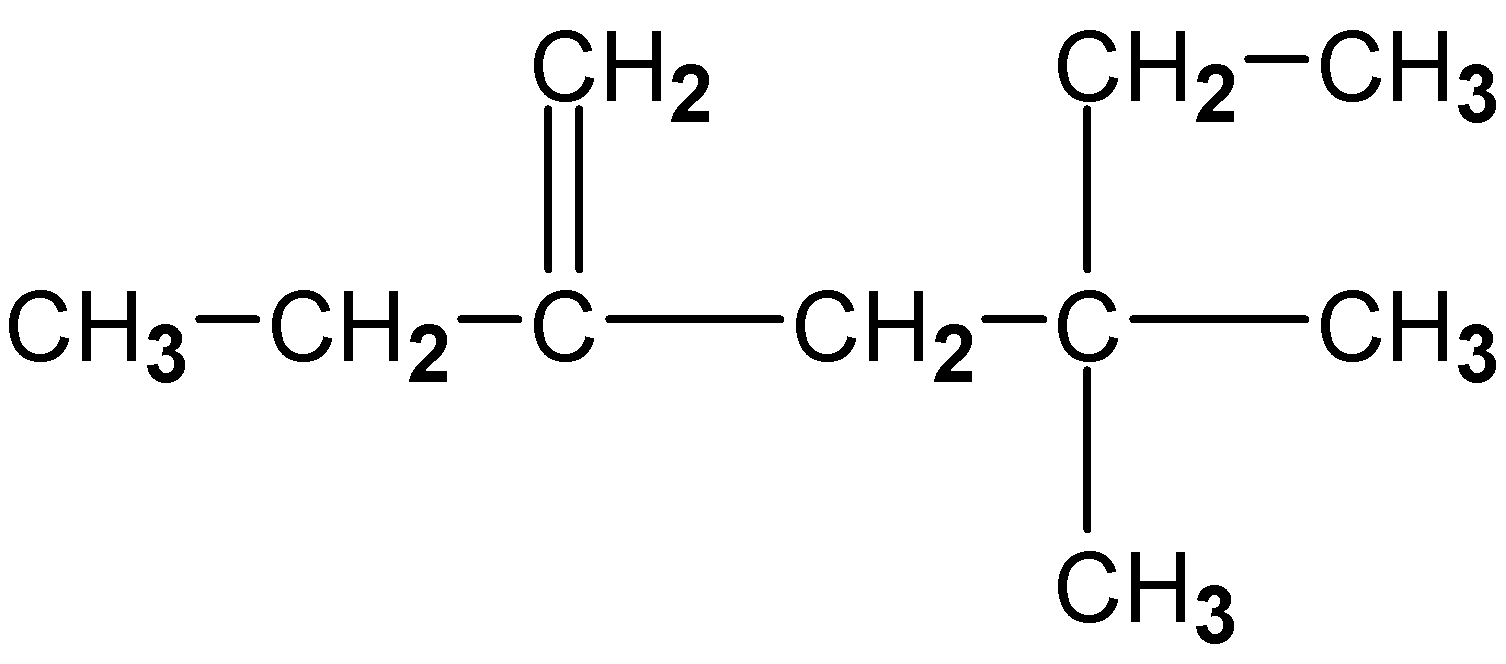 ethyl
methyl
methyl
бүйір тізбек атауы анықтау
1-hexene
1-
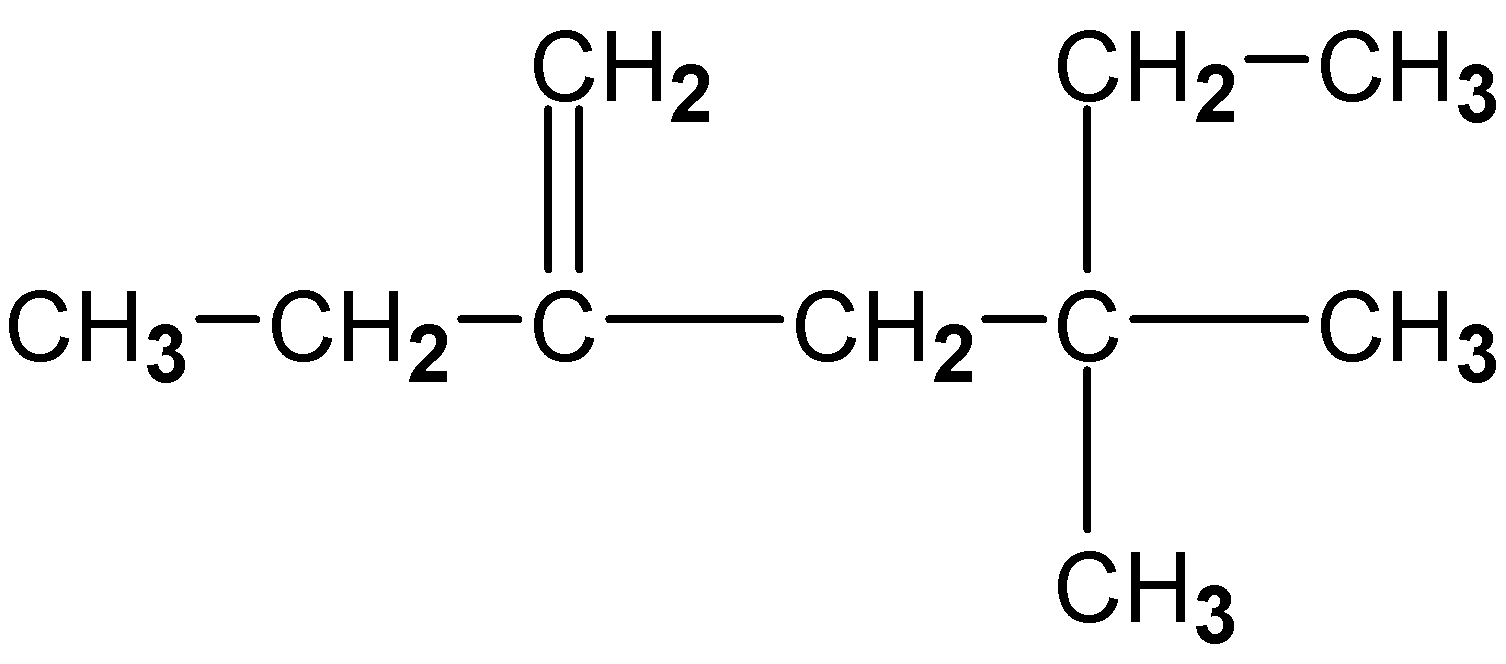 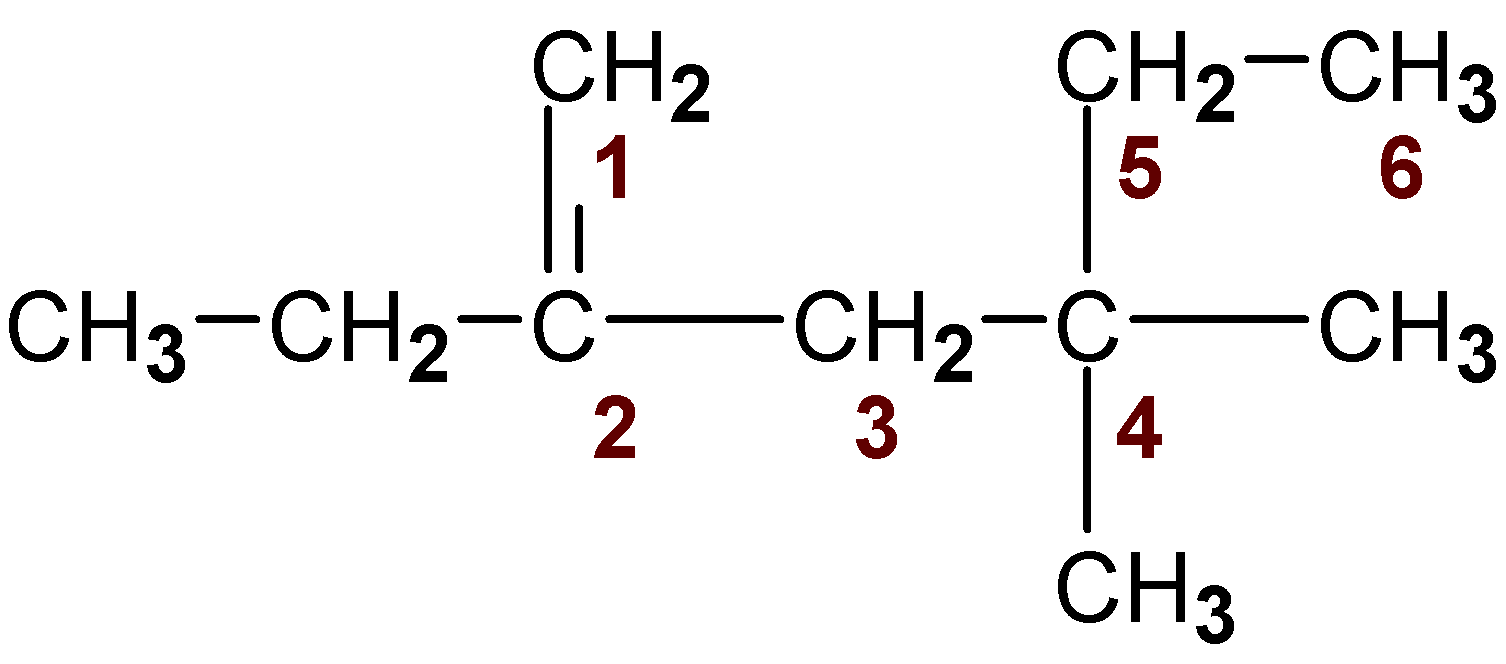 ethyl
methyl
methyl
алфавит ретімен тармақ атауын жалғау
2-этил-4-метил-4-метил-1-гексен
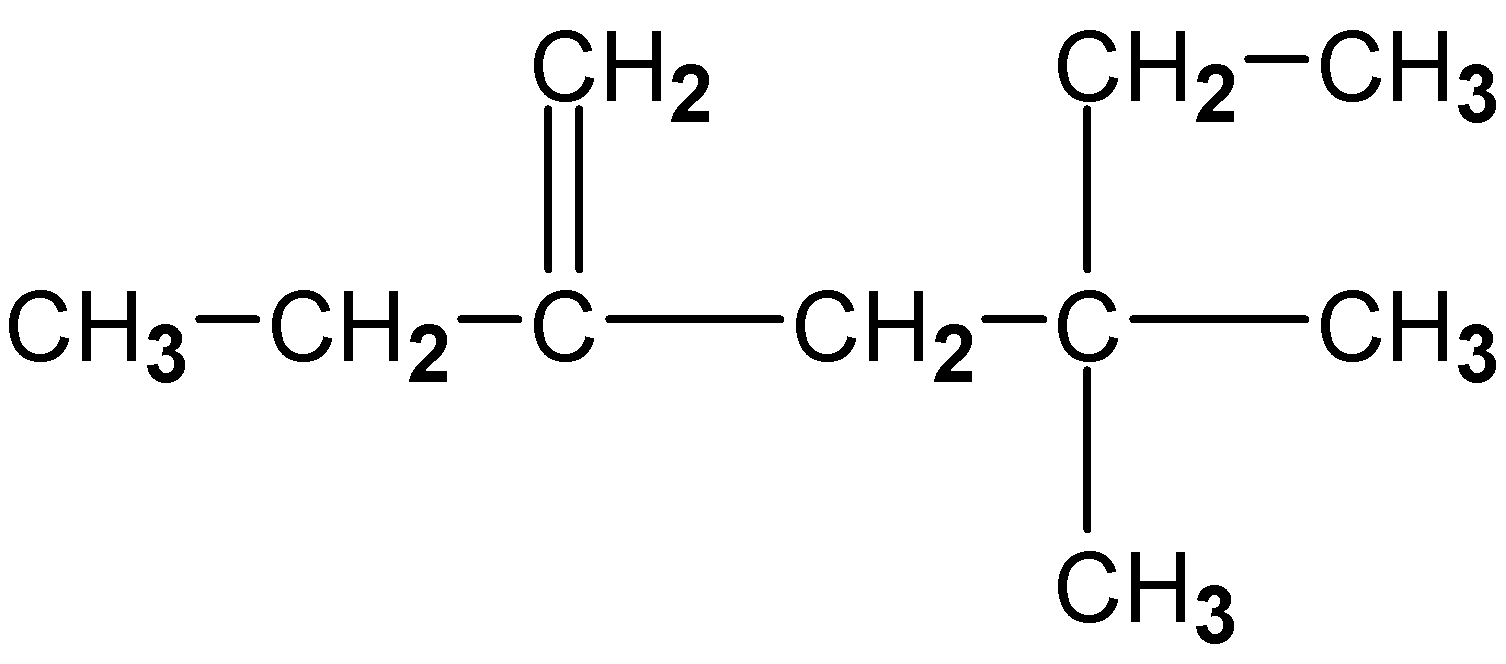 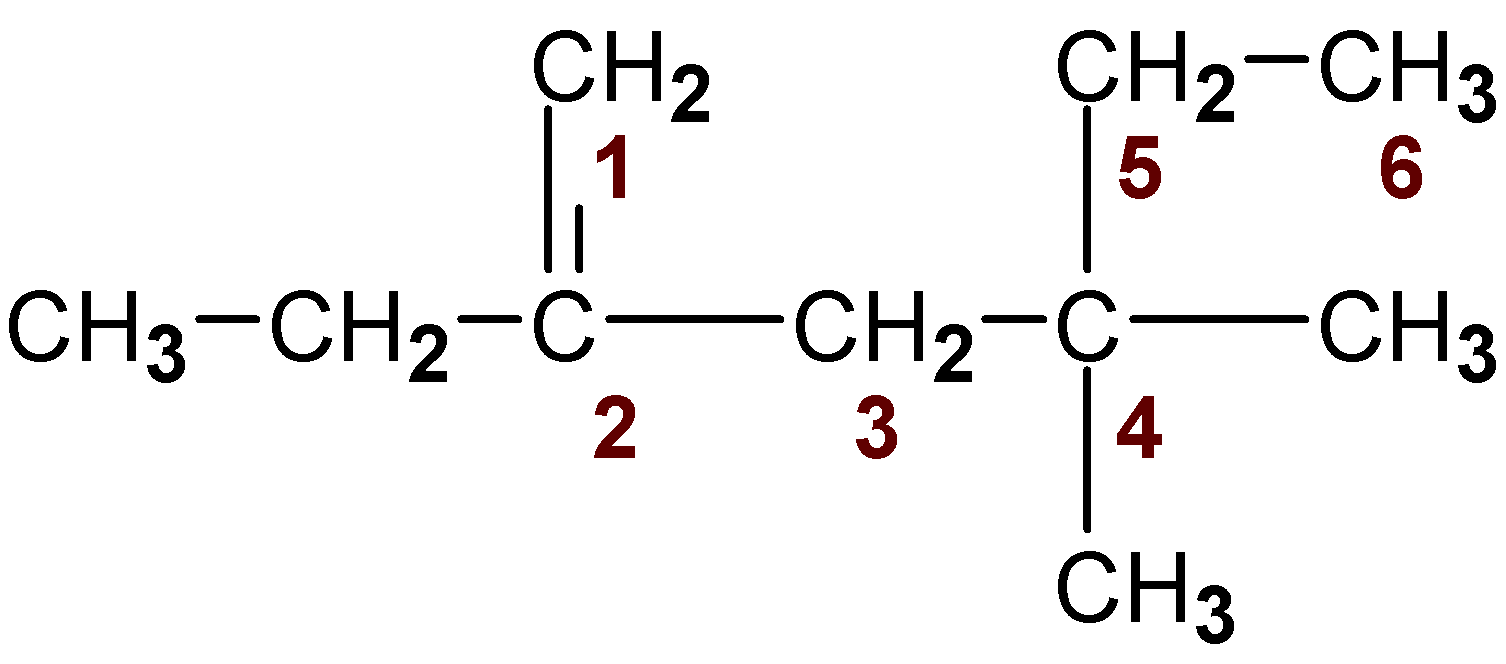 ethyl
methyl
methyl
тармақтары ұқсас топтар
2-этил-4-метил-4-метил-1-гексен
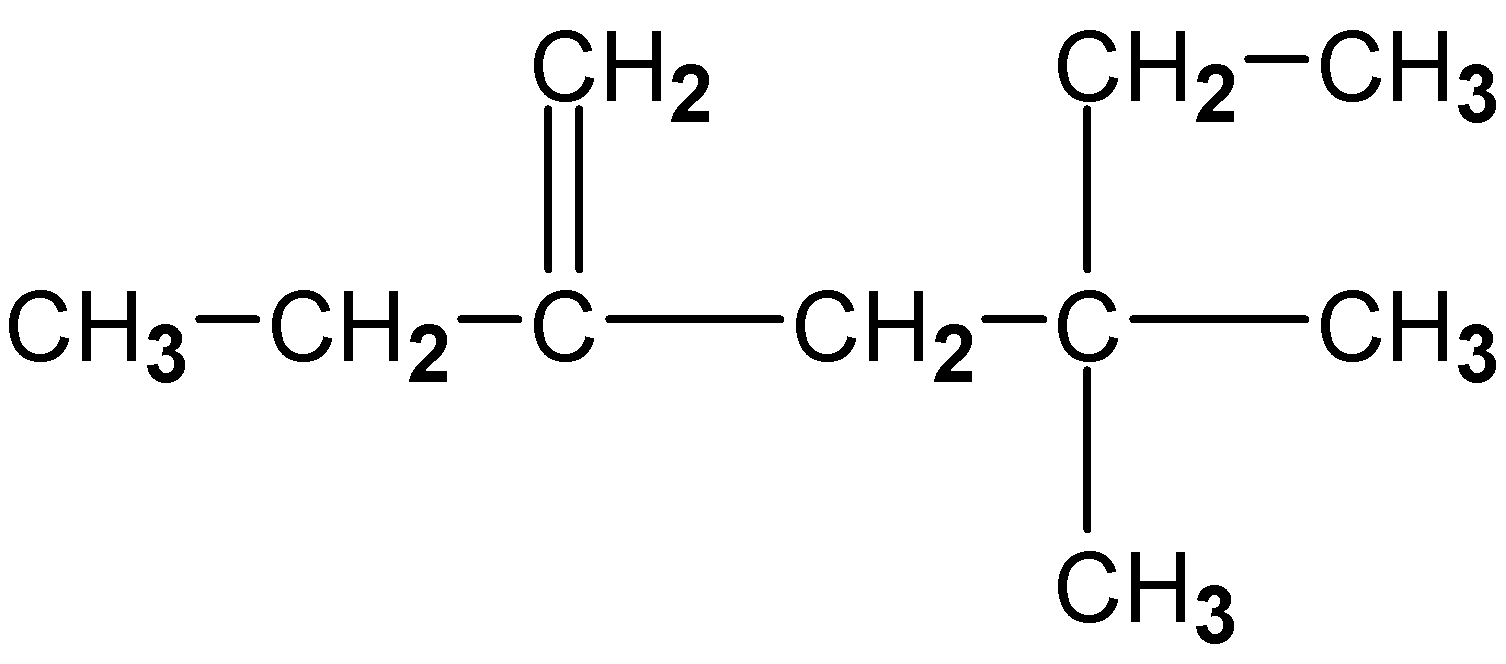 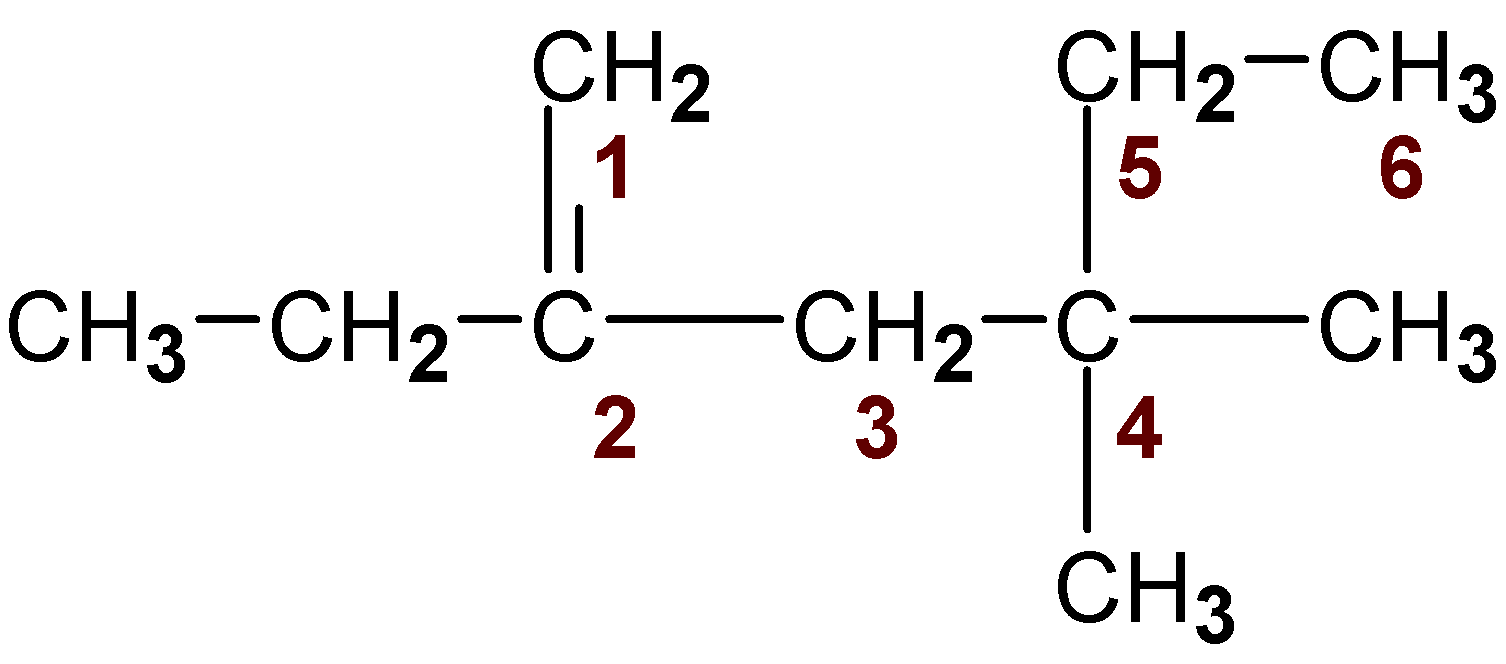 ethyl
methyl
methyl
тармақтары ұқсас топтар
2-этил-4,4-диметил-1-гексен
немесе  2-этил-4,4-диметил-гексен-1
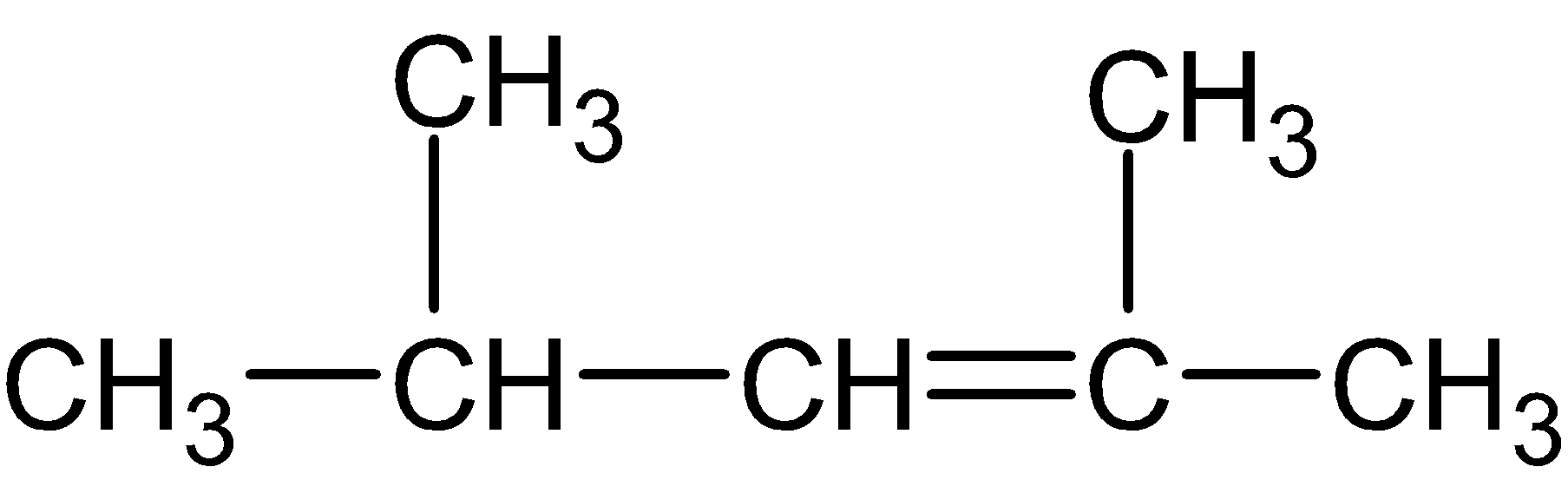 пропен
2,4-диметил-2-пентен
2,4-диметилпентен-2
2-бутен
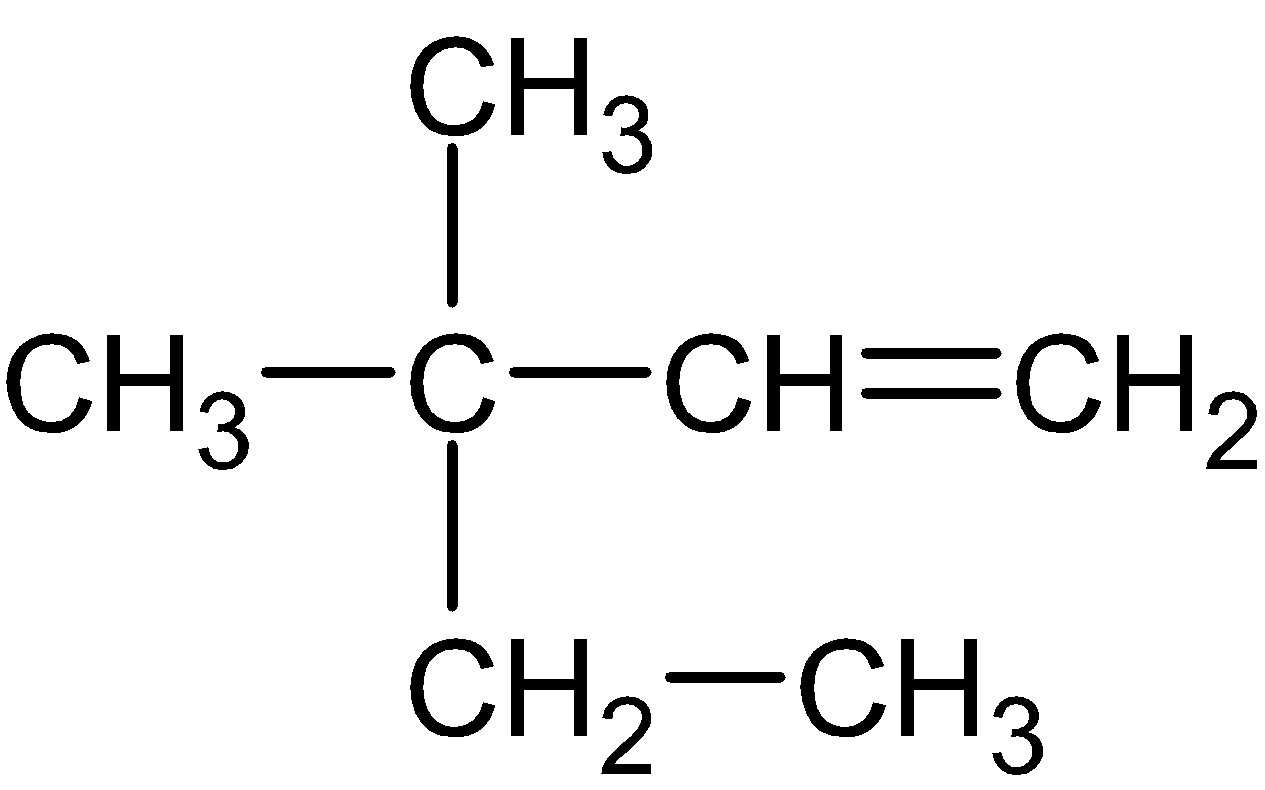 a) 3,3-диметил-1-пентен
b) бірдей
C
H
3
C
H
C
C
H
C
C
H
C
H
3
3
C
H
3
c) 4,5-диметил-2-гексен